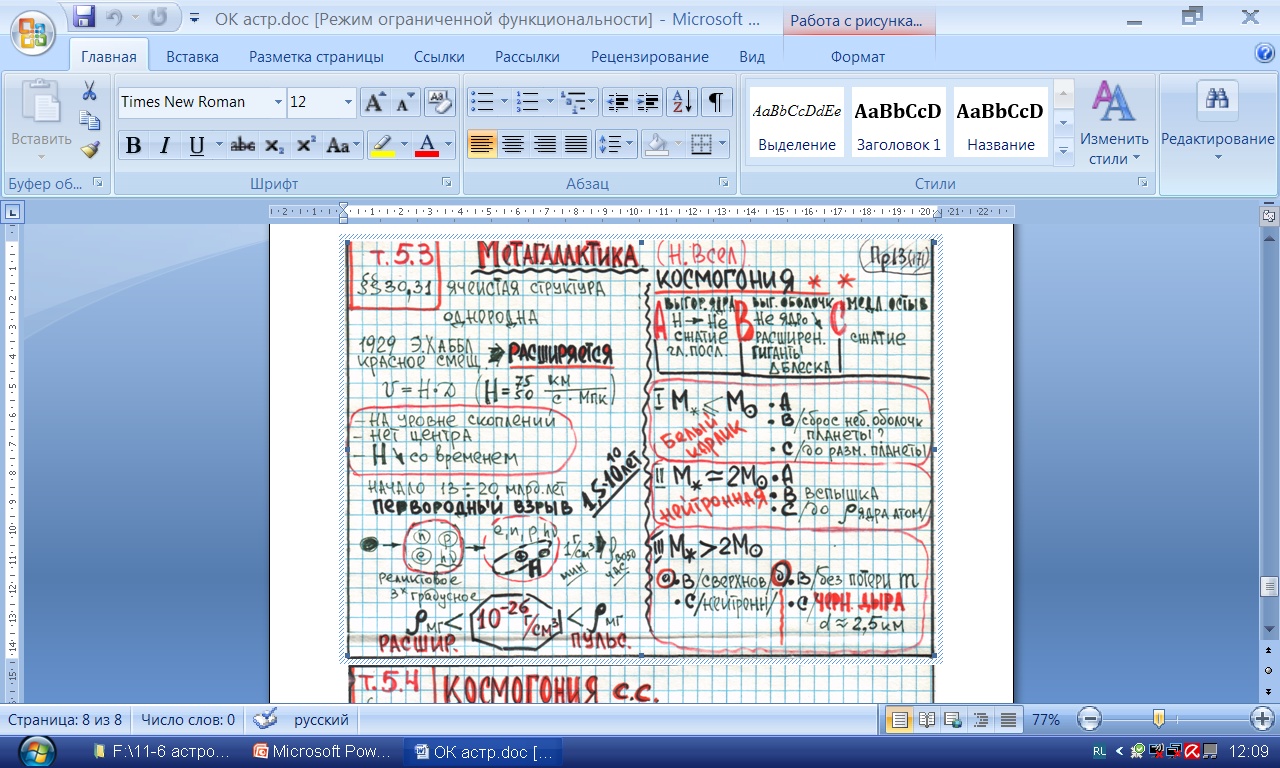 Астрономия
Тема№9 §21
V.Солнце и звёзды
Ближайшая звезда
солнце
астрономия от физика
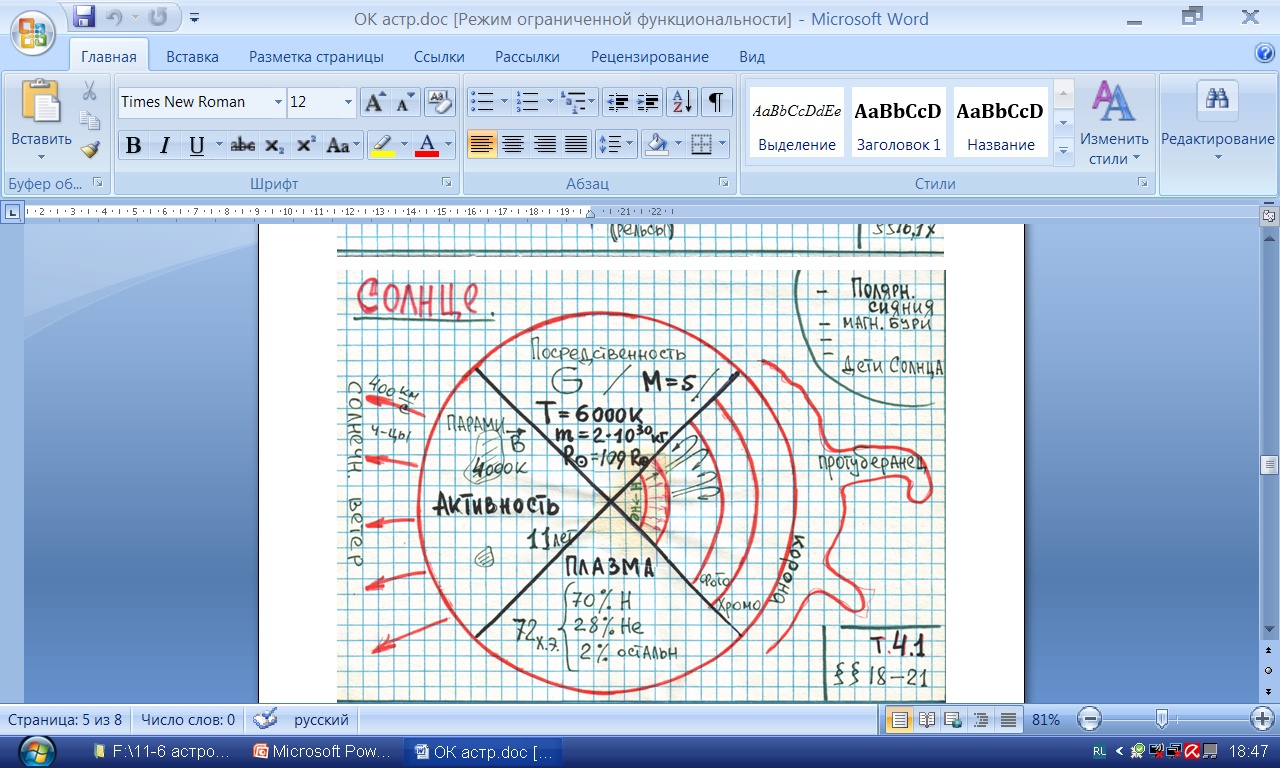 § 21
Рис. 5.4. Схема реакций протон-протонного цикла
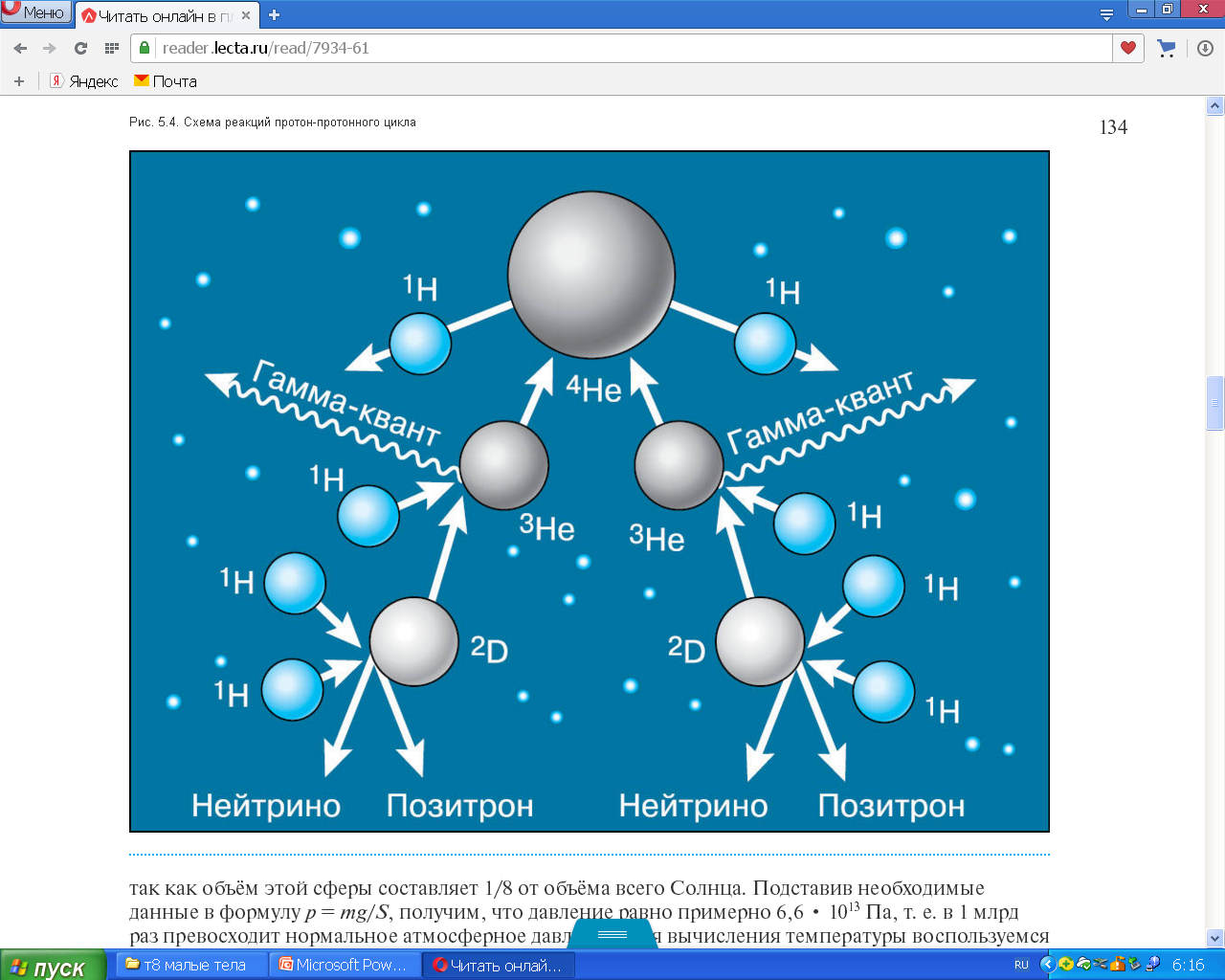 pV = RT. Поскольку  = , T = , где R —
Термоядерная реакция включает такие этапы:
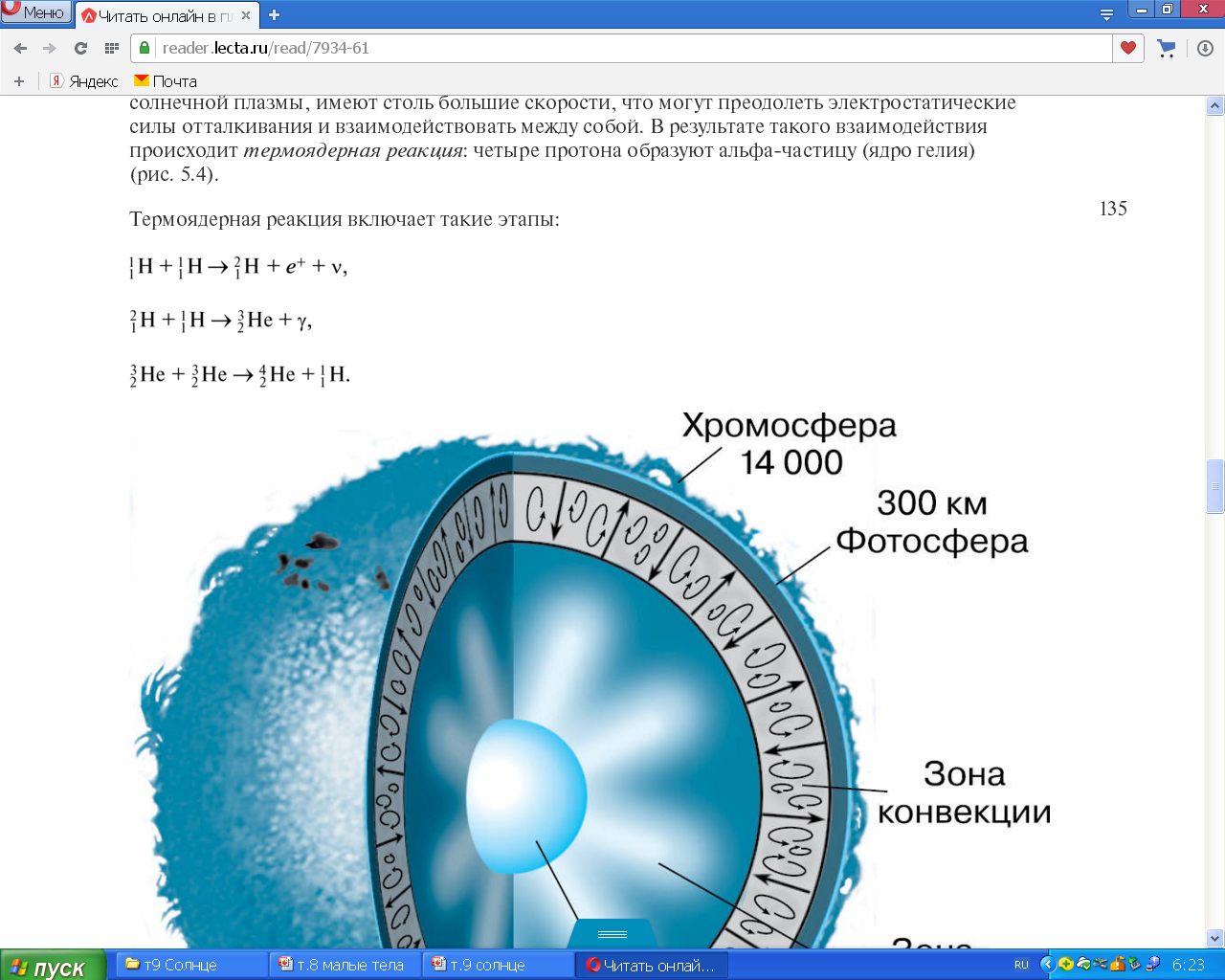 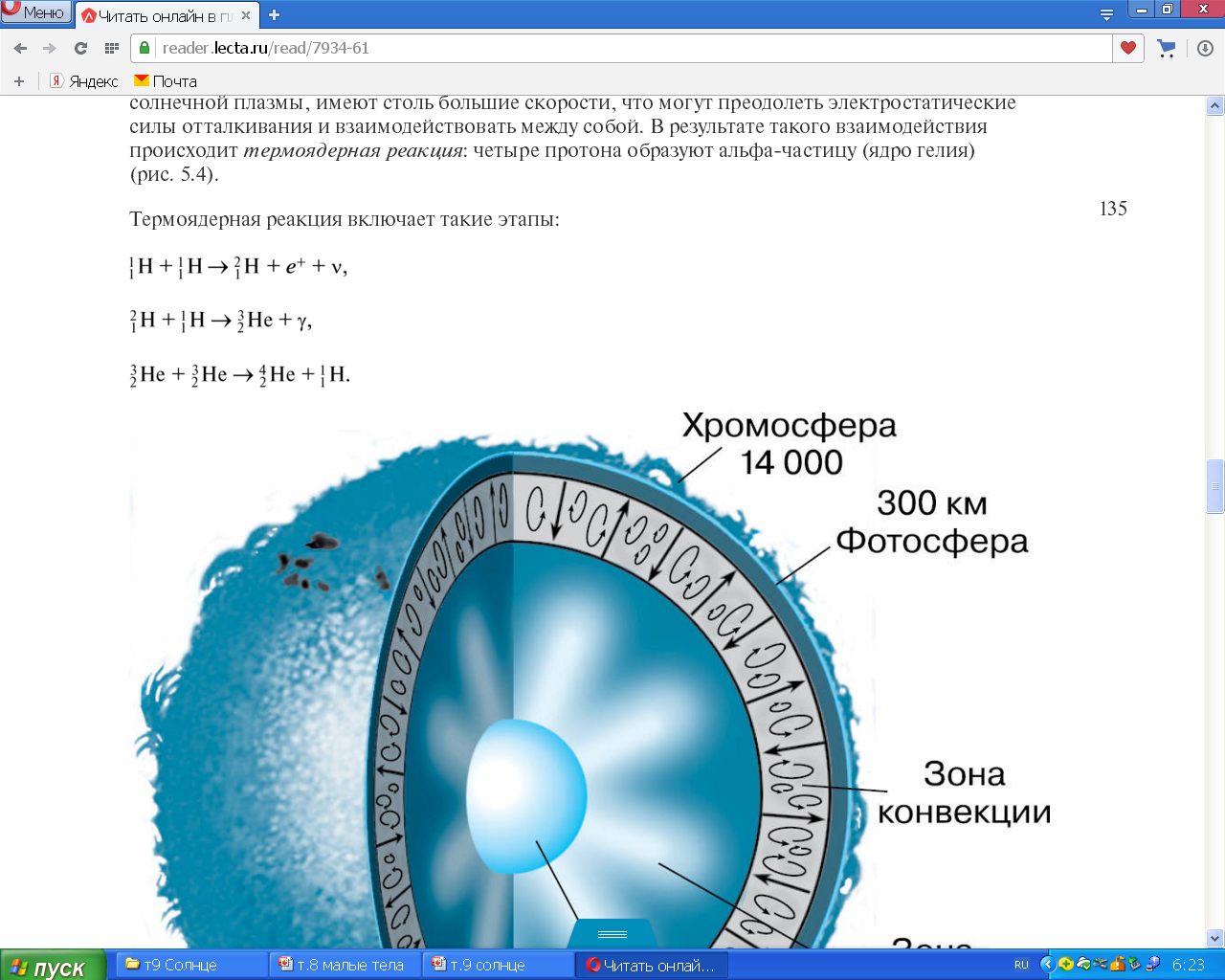 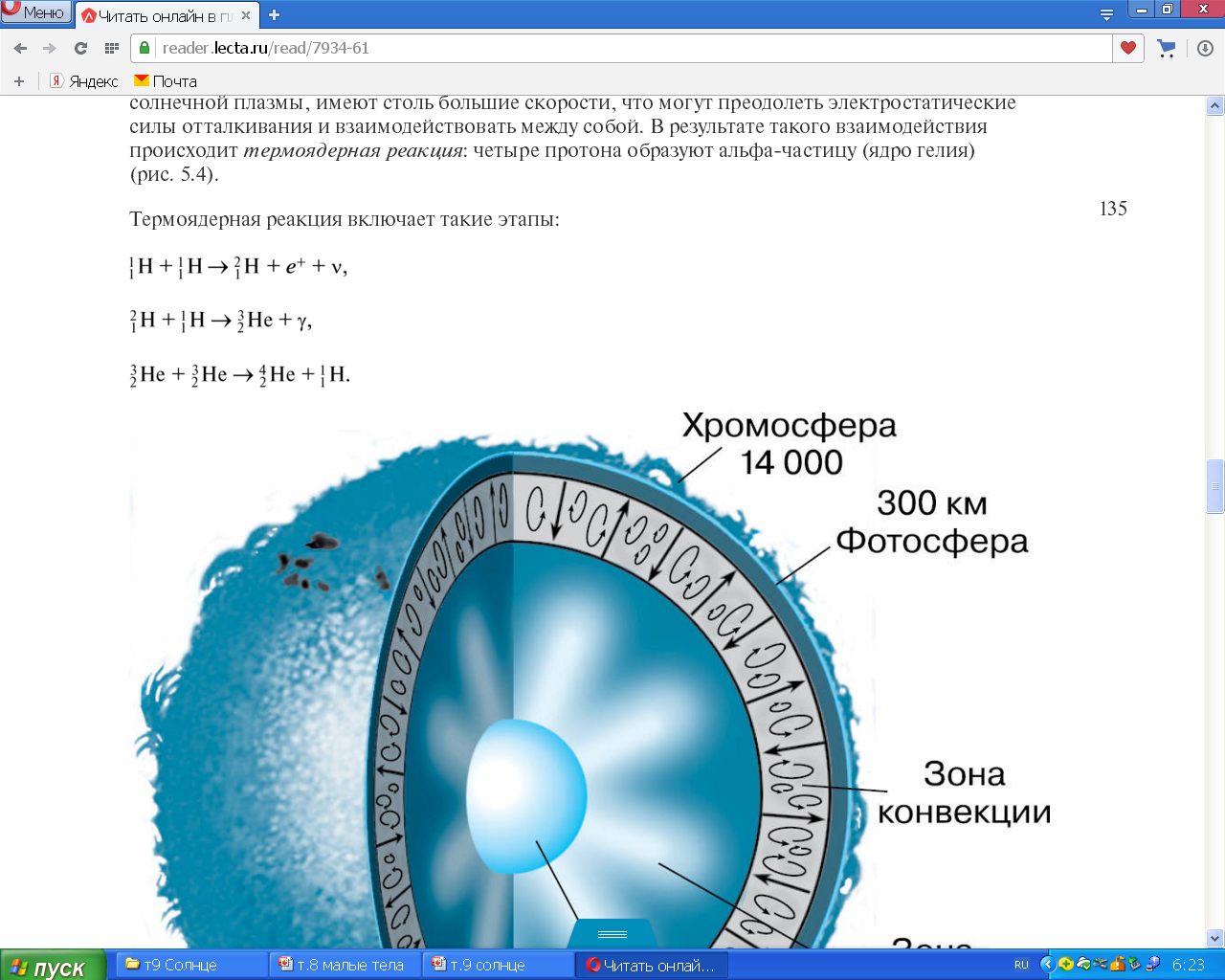 Планета — это космический объект, в котором за всё время его существования не происходят никакие реакции термоядерного синтеза.
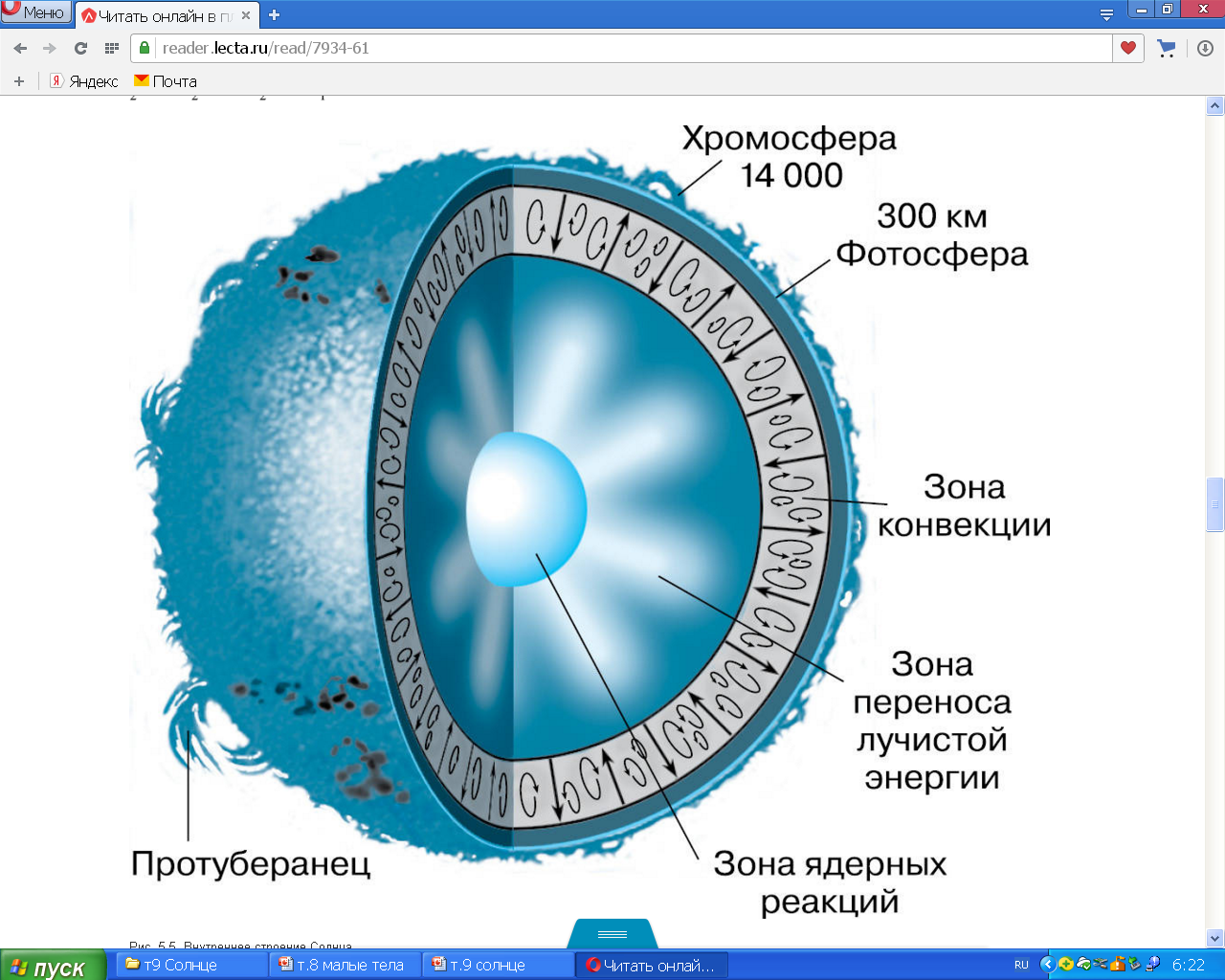 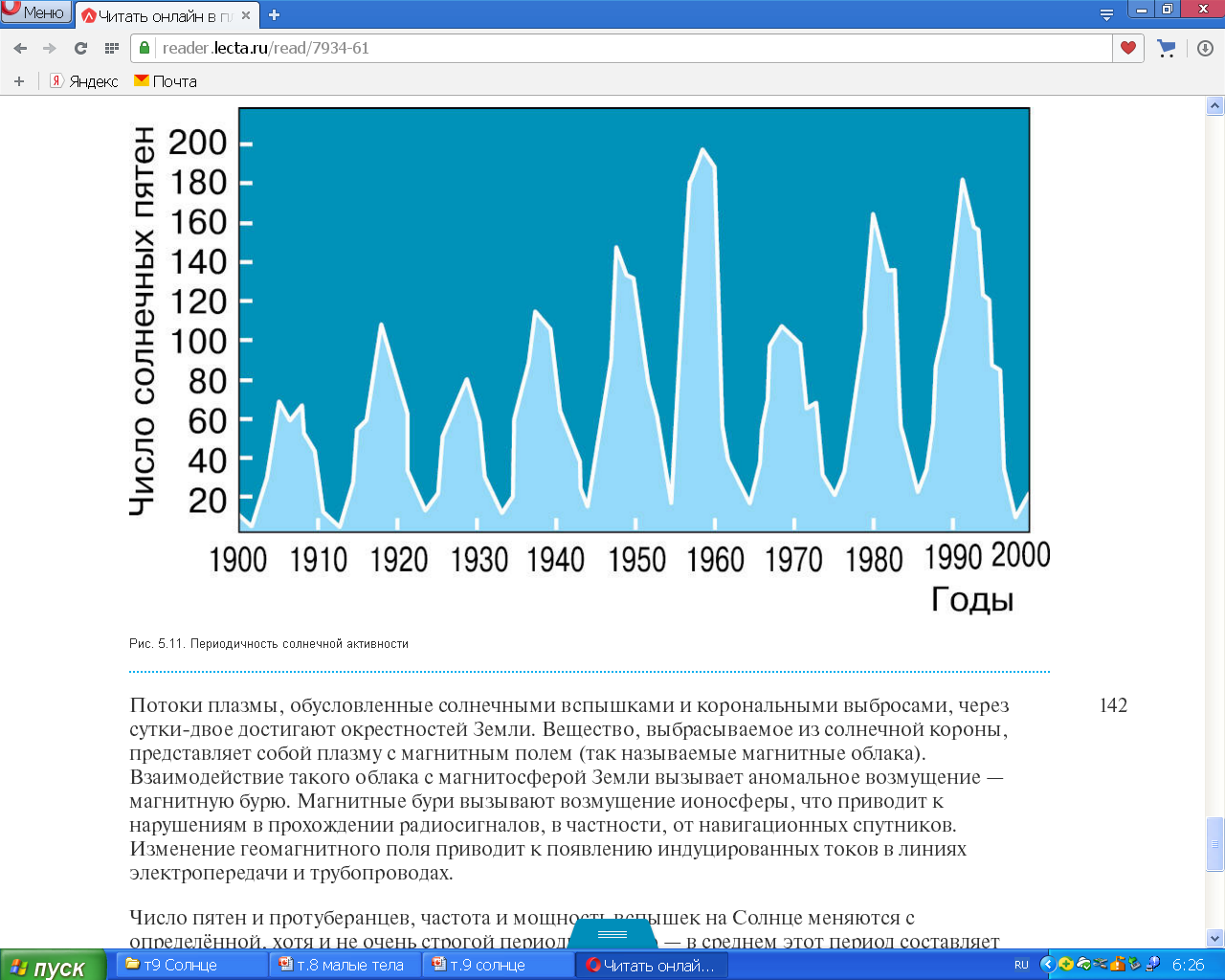 Рис. 5.11. Периодичность солнечной активности
§21 Вопросы 1. Из каких химических элементов состоит Солнце и каково их соотношение? 
2. Каков источник энергии излучения Солнца? Какие изменения с его веществом происходят при этом? 
3. Какой слой Солнца является основным источником видимого излучения?
 4. Каково внутреннее строение Солнца? Назовите основные слои его атмосферы. 
5. В каких пределах изменяется температура на Солнце от его центра до фотосферы? 
6. Какими способами осуществляется перенос энергии из недр Солнца наружу? 
7. Чем объясняется наблюдаемая на Солнце грануляция? 
8. Какие проявления солнечной активности наблюдаются в различных слоях атмосферы Солнца? С чем связана основная причина этих явлений? 
9. Чем объясняется понижение температуры в области солнечных пятен? 
10. Какие явления на Земле связаны с солнечной активностью?
§21   Упражнение 17 
1. Можно ли заметить невооружённым глазом (через тёмный фильтр) на Солнце пятно размером с Землю, если глаз различает объекты, видимые 
размеры которых 2-3'? 
2. Какова вторая космическая скорость на уровне фотосферы Солнца? 
3. Какая мощность излучения приходится в среднем на 1 кг солнечного вещества?
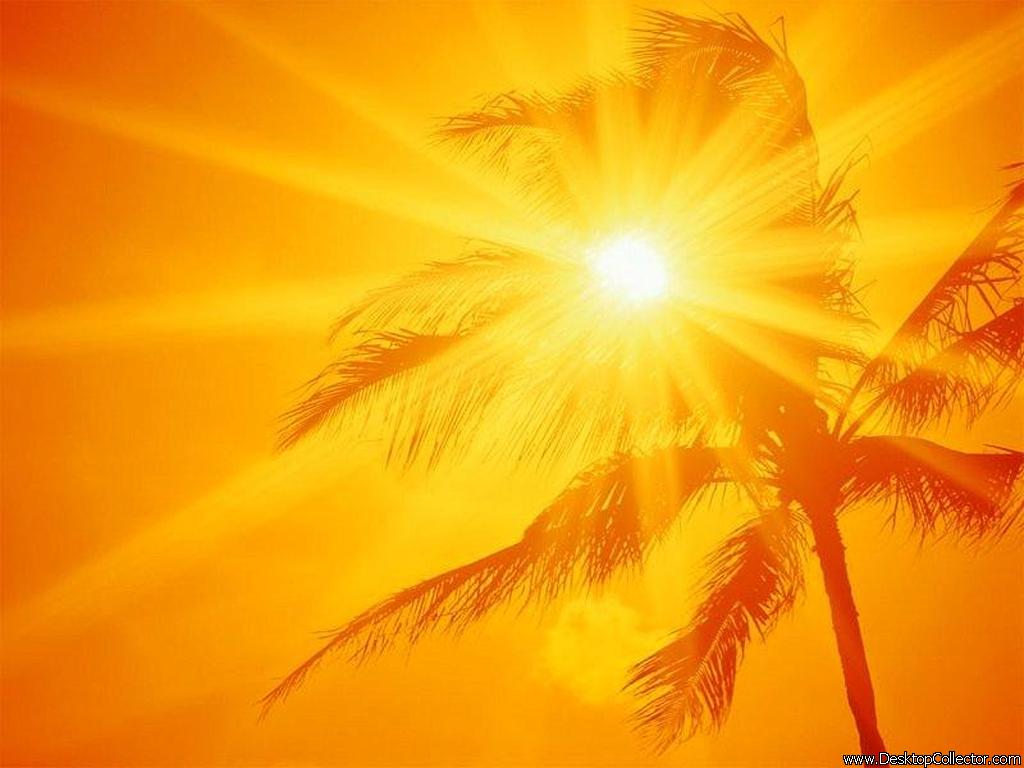 Физика Солнца
Гелиофакторы, воздействующие на Землю:

 К первой категории принадлежат электромагнитные колебания.
 Ко второй – корпускулярные радиации: электроны, протоны, ионы и полевые потоки, движущиеся от поверхности Солнца в виде конусообразных пучков.
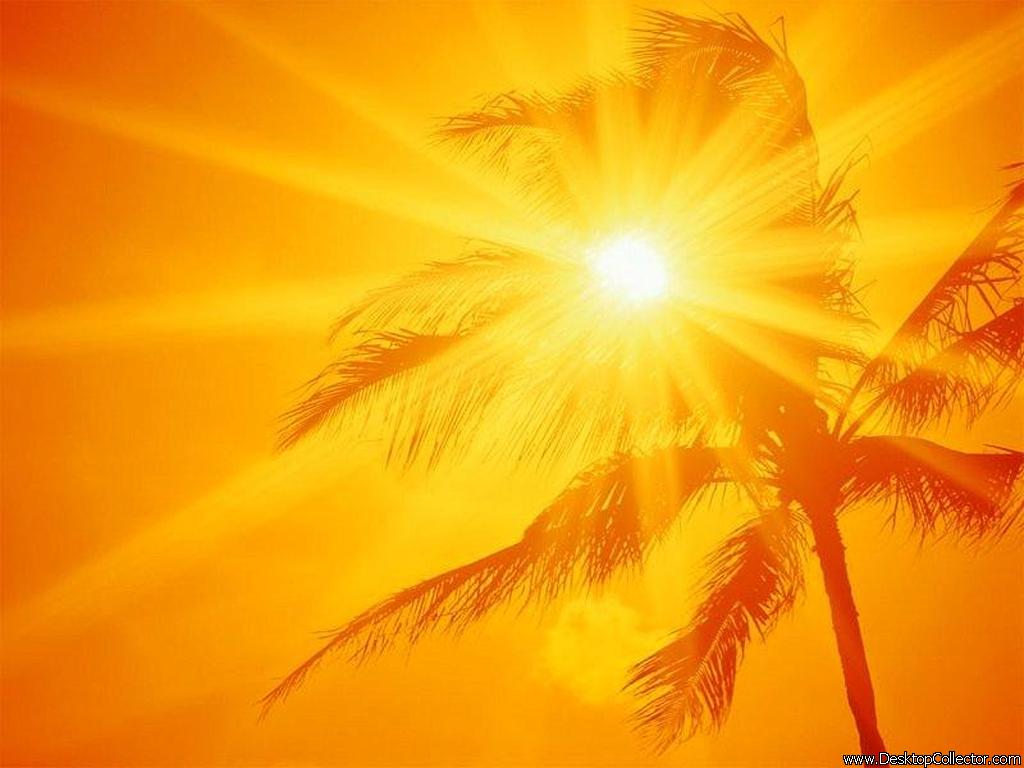 Светимость Солнца
Светимость Солнца – полное количество энергии, излучаемой Солнцем, составляет L= 3,86·1026 Вт. Это соответствует 6,5 кВт с каждого квадратного сантиметра его поверхности! Лишь одну двухмиллиардную часть этой энергии получает Земля.
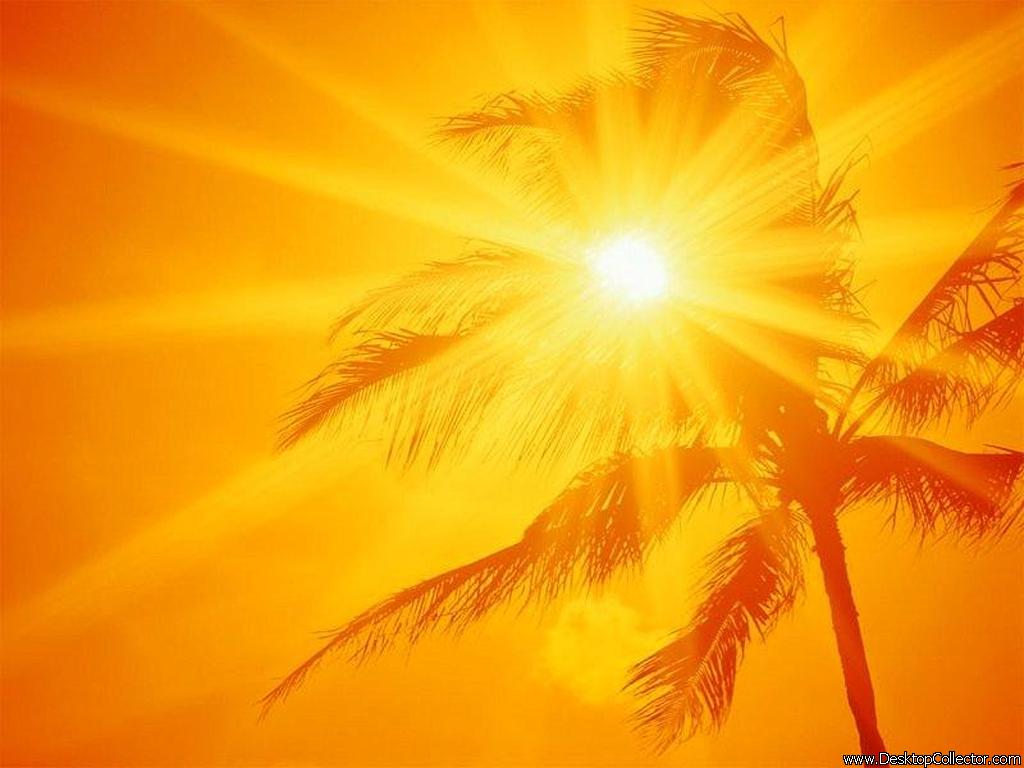 Источник энергии Солнца
В центральной части Солнца находится источник его энергии. Эта область называется ядром. Сразу вокруг ядра начинается зона лучистой передачи энергии, где она распространяется через поглощение и излучение веществом порции светоквантов.
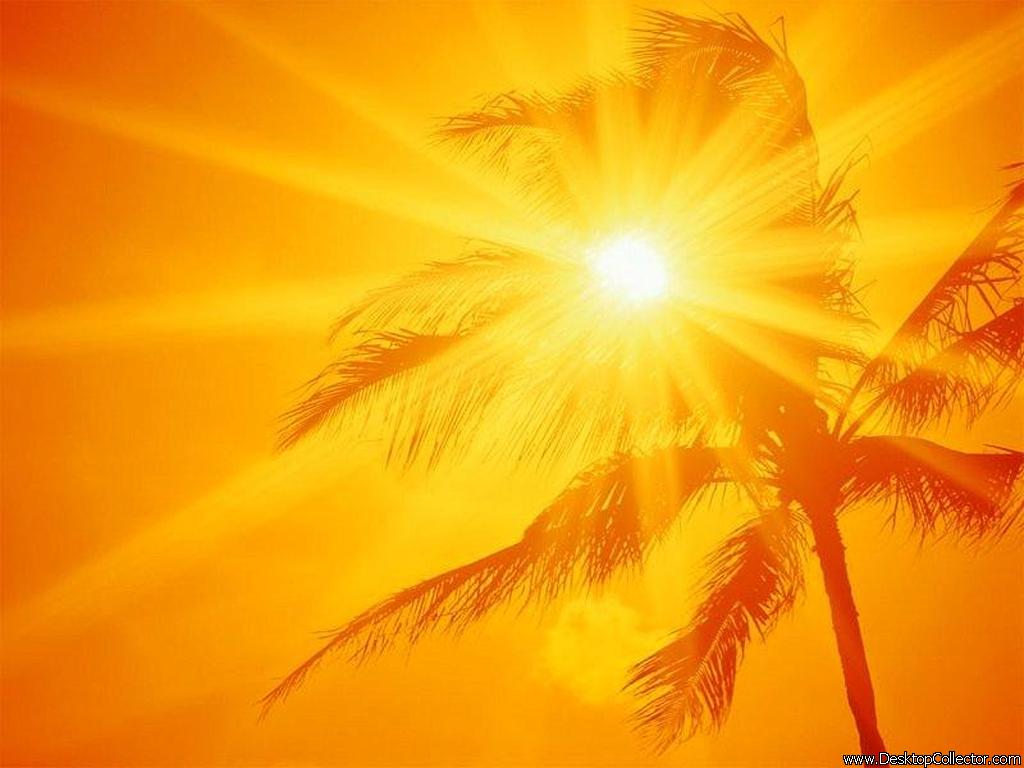 Спектр Солнца
Спектр Солнца – непрерывный спектр с тёмными линиями Фраунгофера. В видимой области спектра Солнца наиболее интенсивны линии H и K ионизованного кальция.
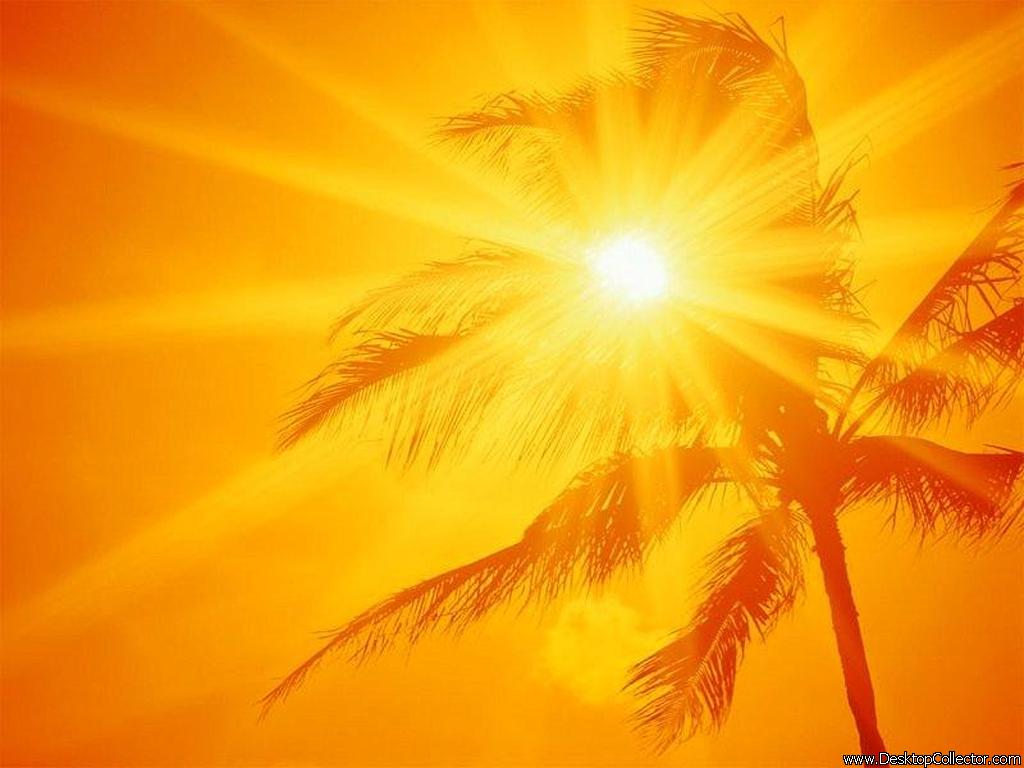 Пятна
Пятна – это место выхода в солнечную атмосферу магнитных полей. Пятна холоднее окружающего их вещества примерно на 1500К.
Солнечные пятна часто образуют группы из нескольких больших и малых пятен. Картина группы всё время меняется, пятна рождаются, растут и распадаются.
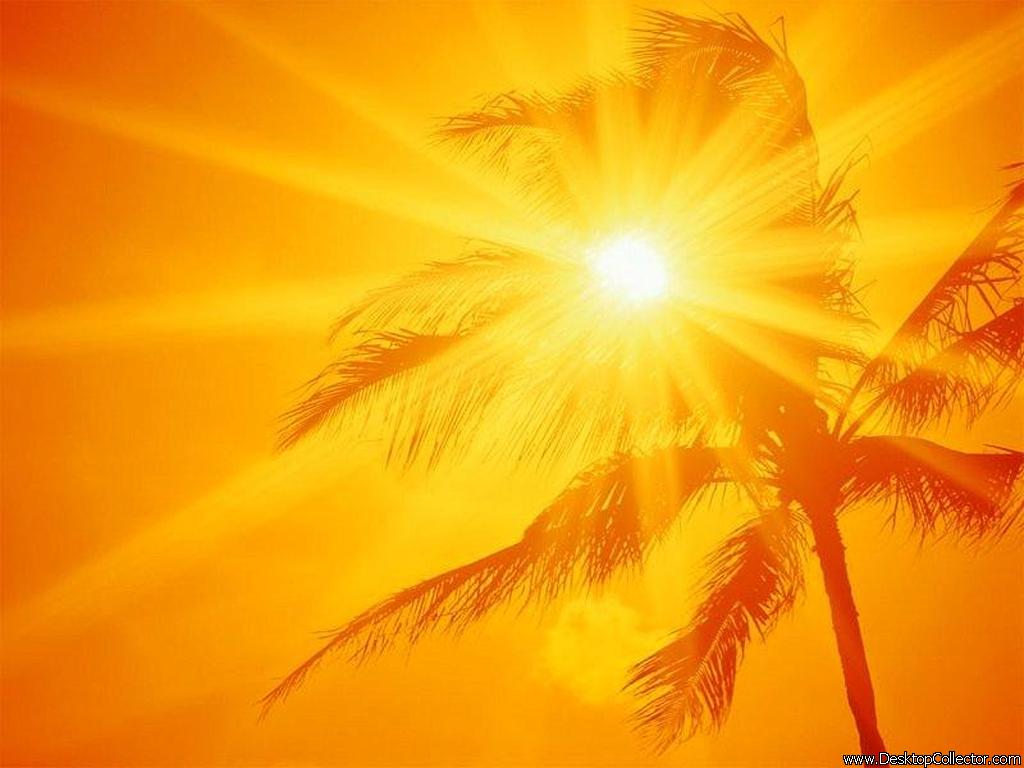 Образование протуберанца
Корональные петли и арки высотой в сотни тысяч километров состоят из отдельных тонких петелек, скрученных друг с другом, как нити в верёвке. Выбросы плазмы из глубинных слоёв Солнца, согласно последним исследованиям, являются основной причиной разогрева солнечной короны.
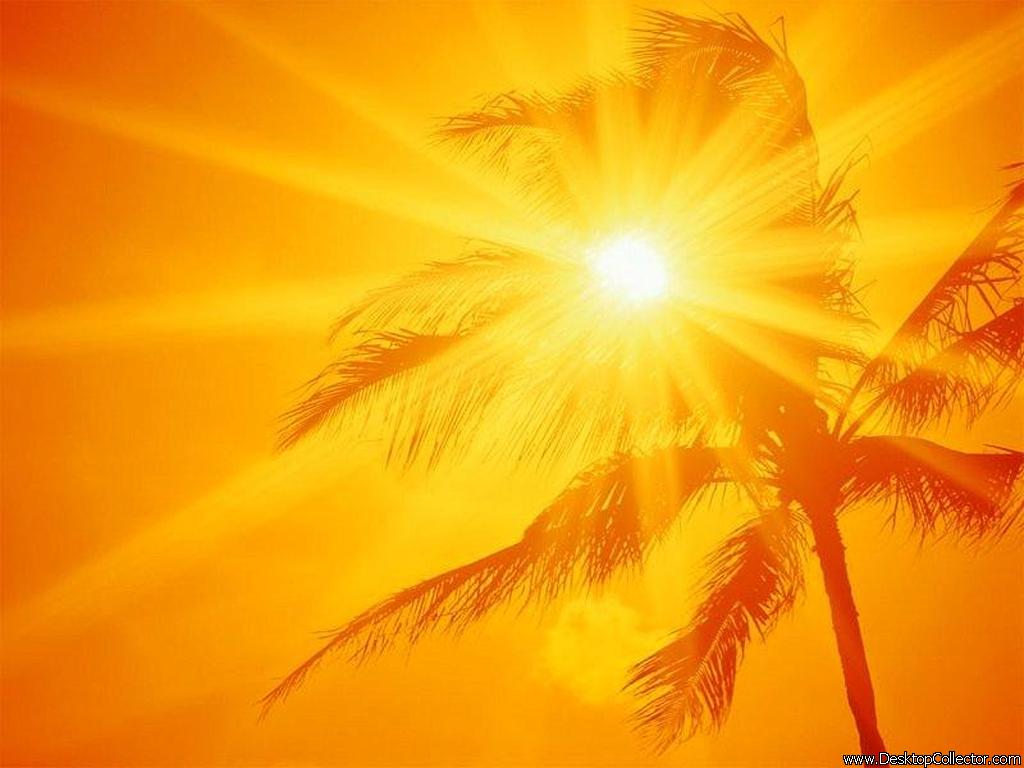 Физика магнитных бурь
Возникновение магнитных бурь на Земле всегда соответствует прохождению через центральный меридиан Солнца крупных пятен. Магнитные возмущения вызываются корпускулярной радиацией Солнца, т.е. извержениями потоков заряженных частиц электронов или ионов.
Колебания Солнца
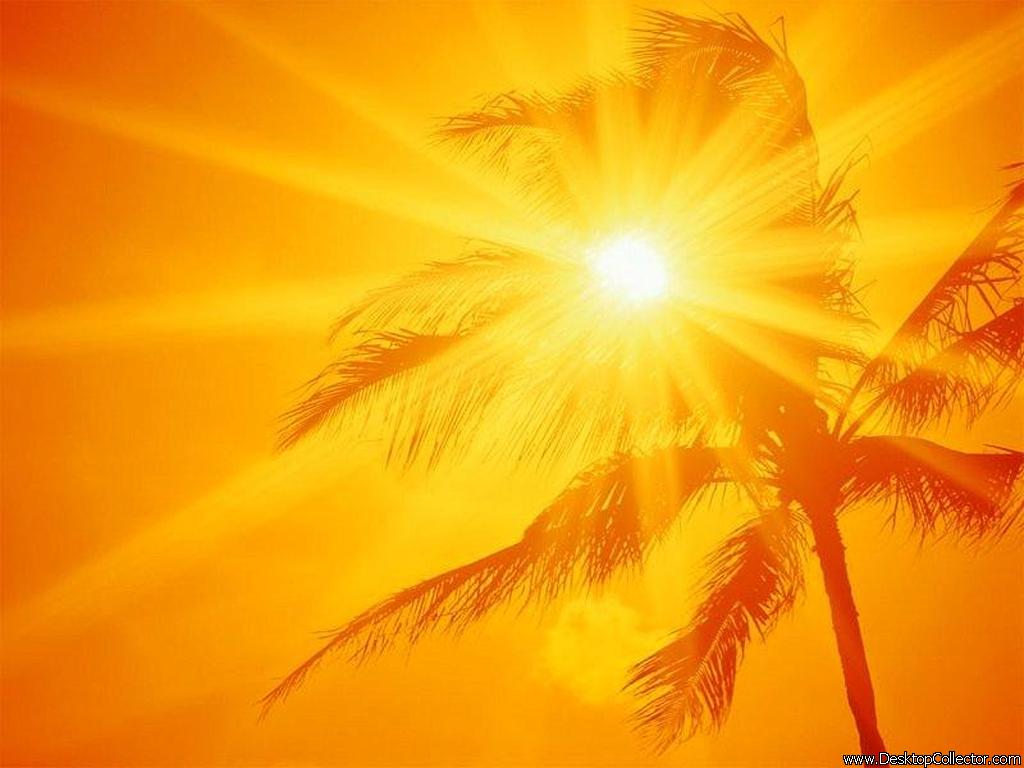 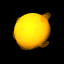 Солнце «звучит, как колокол», т.е. как одно целое. Внутренняя часть Солнца (ядро) вращается заметно быстрее, чем наружные слои. Неравномерное вращение Солнца оказывает на его осцилляции такое же воздействие, как трещина на колокол.
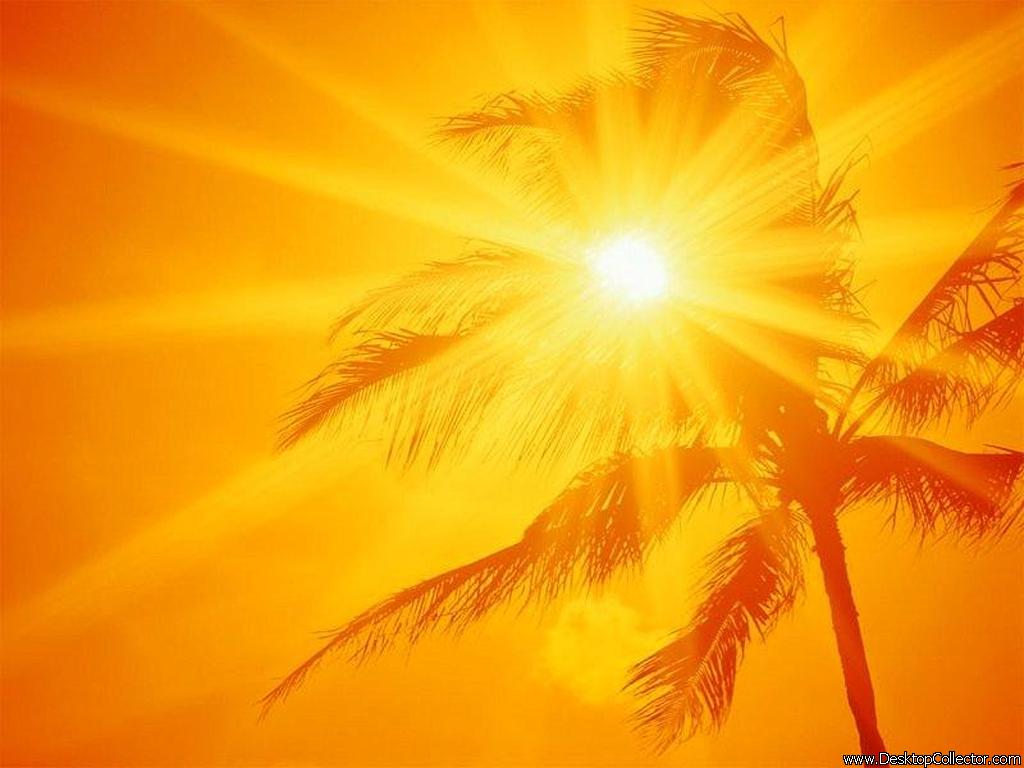 Структура поверхности Солнца
Максимум приходится на длину волны 
λ = 500 нм, что соответствует зелёному цвету в оптическом диапазоне.
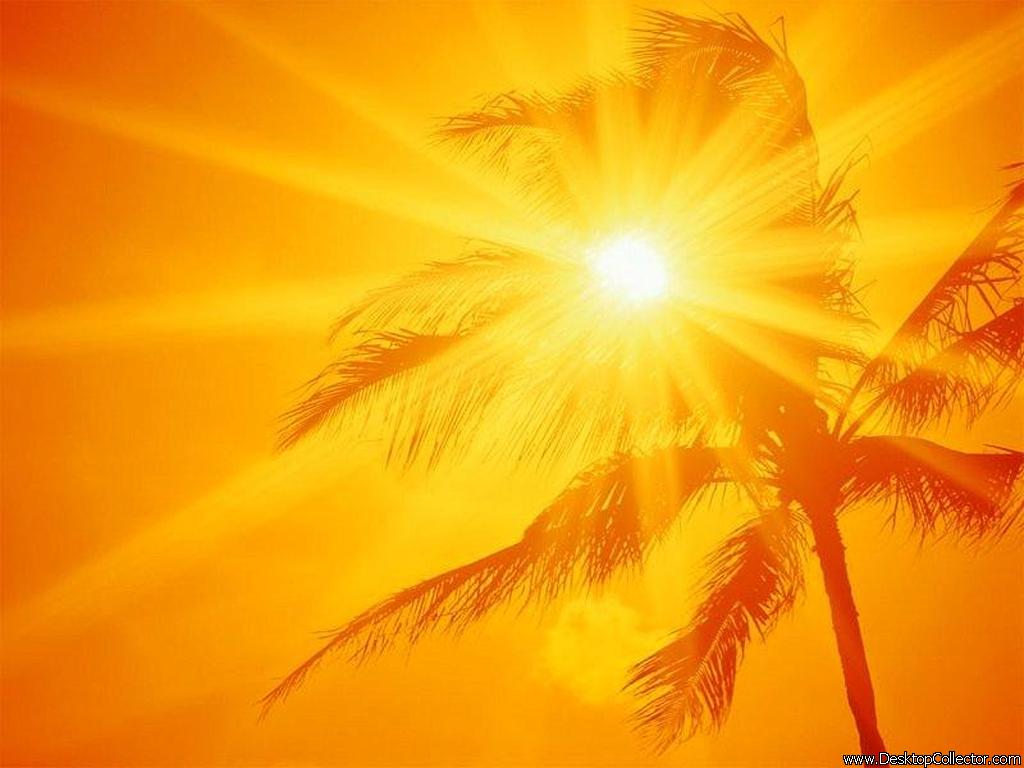 Вспышка на Солнце
Возрастание ультрафиолетового и рентгеновского
Возмущение в солнечном ветре
Воздействие на магнитосферу
Ионосферное возмущение
Изменение спектра ЭМП в сверх низком диапазоне на поверхности Земли
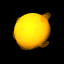 Электромагнитная активация воды (связана с нахождением в воде ионов кальция)
Изменение климата
1963 г. Причинная зависимость от степени напряженности солнечной активности. Рудольф Вольф
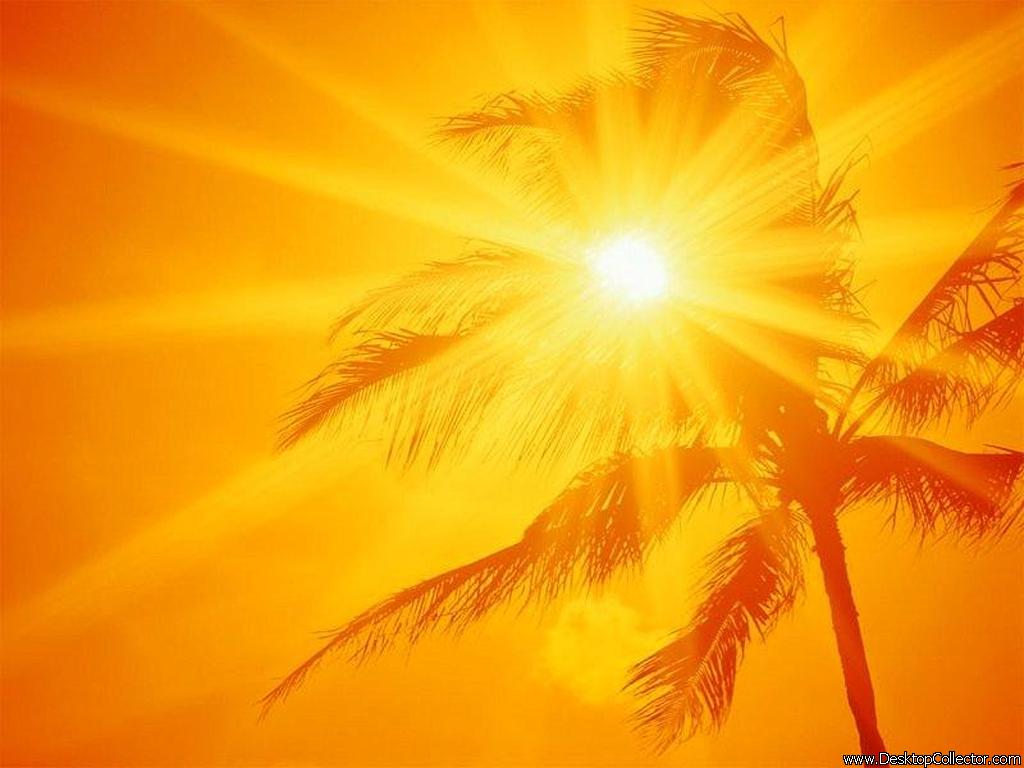 Температура воздуха у поверхности Земли и воды морей.
Давление воздуха.
Частота бурь, ураганов, смерчей.
Количество осадков и число полярных айсбергов.
Количество озона в воздухе.
Количество ультрафиолетовой радиации.
Высота уровня озёр.
Колебания климата. Возмущения
 климата.
 Землетрясения.
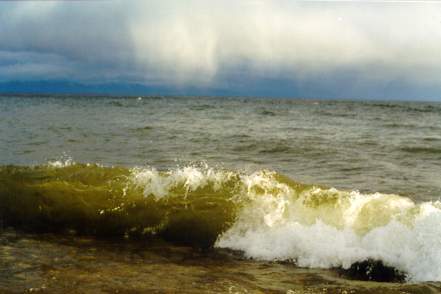 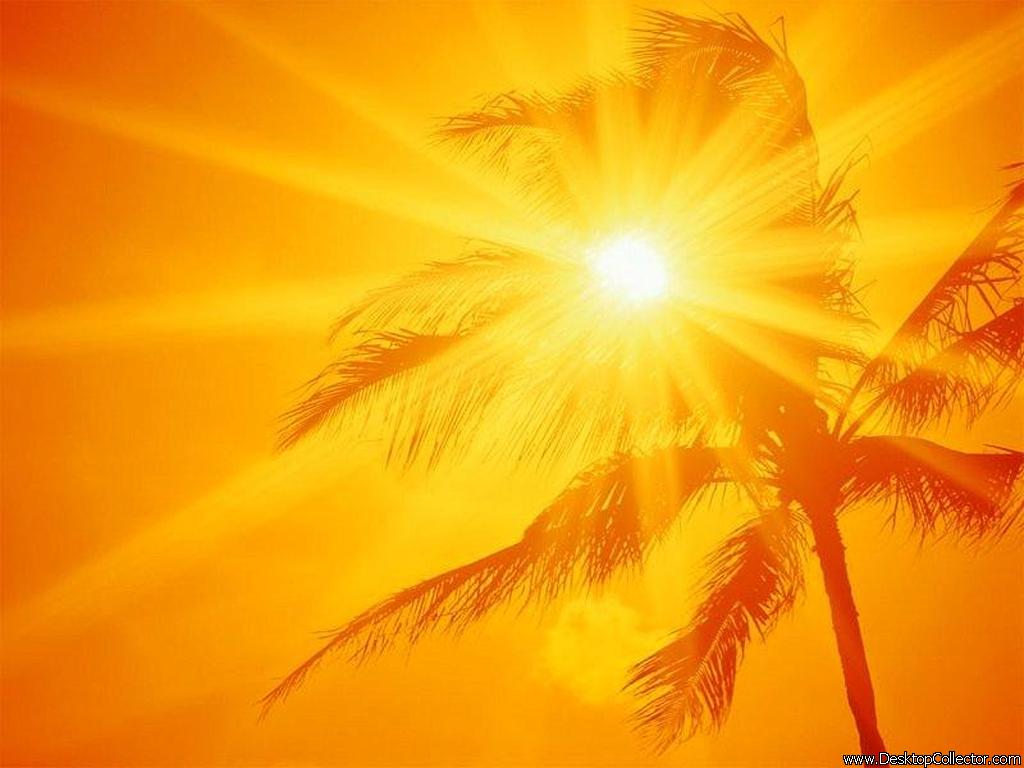 Погода Сибири
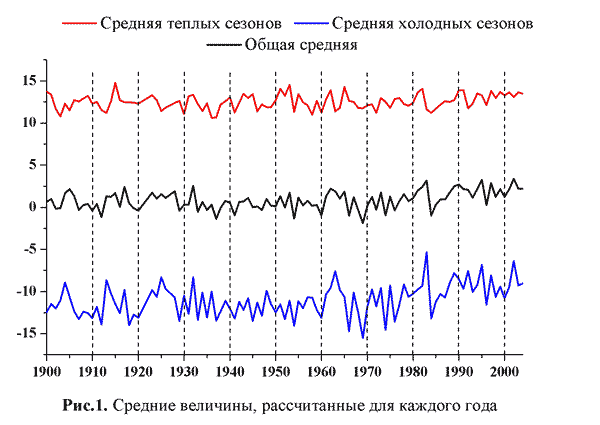 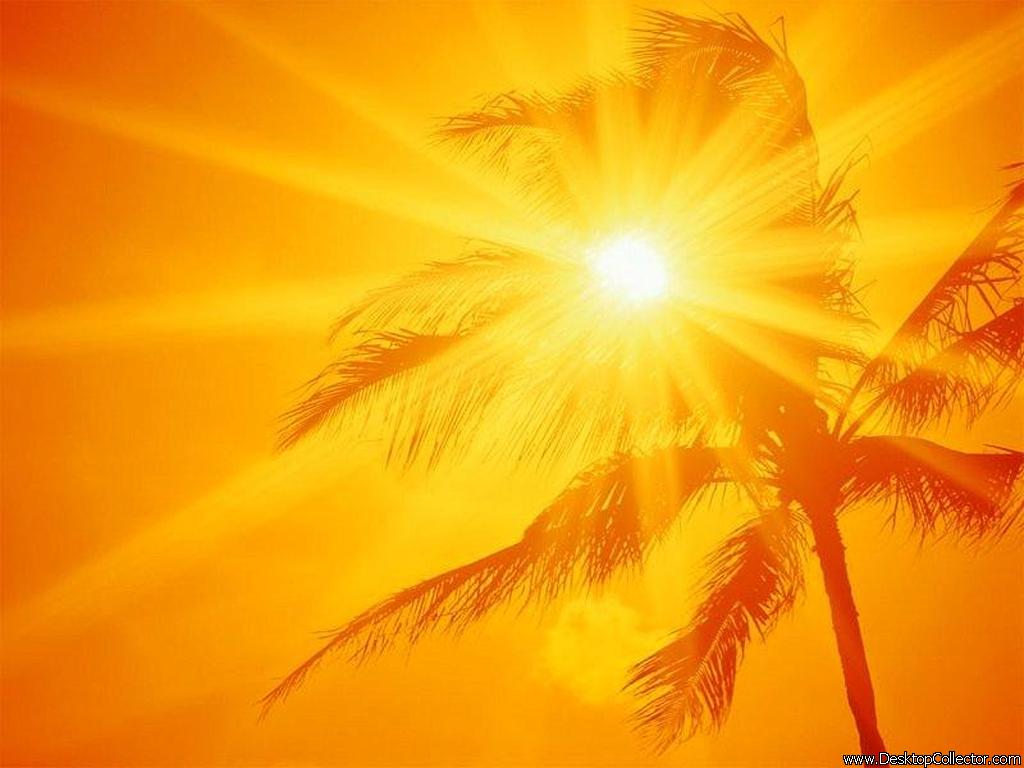 Погода Сибири
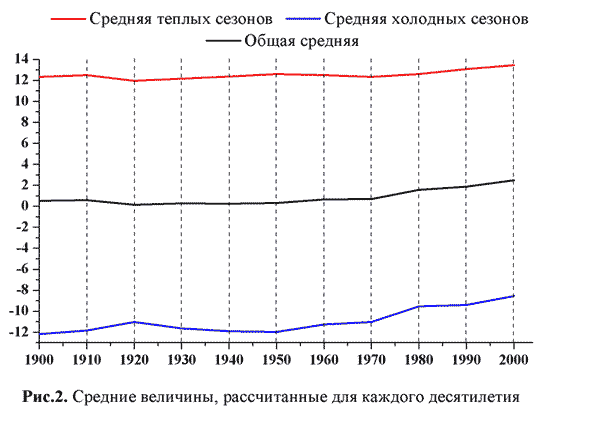 Число Вольфа.
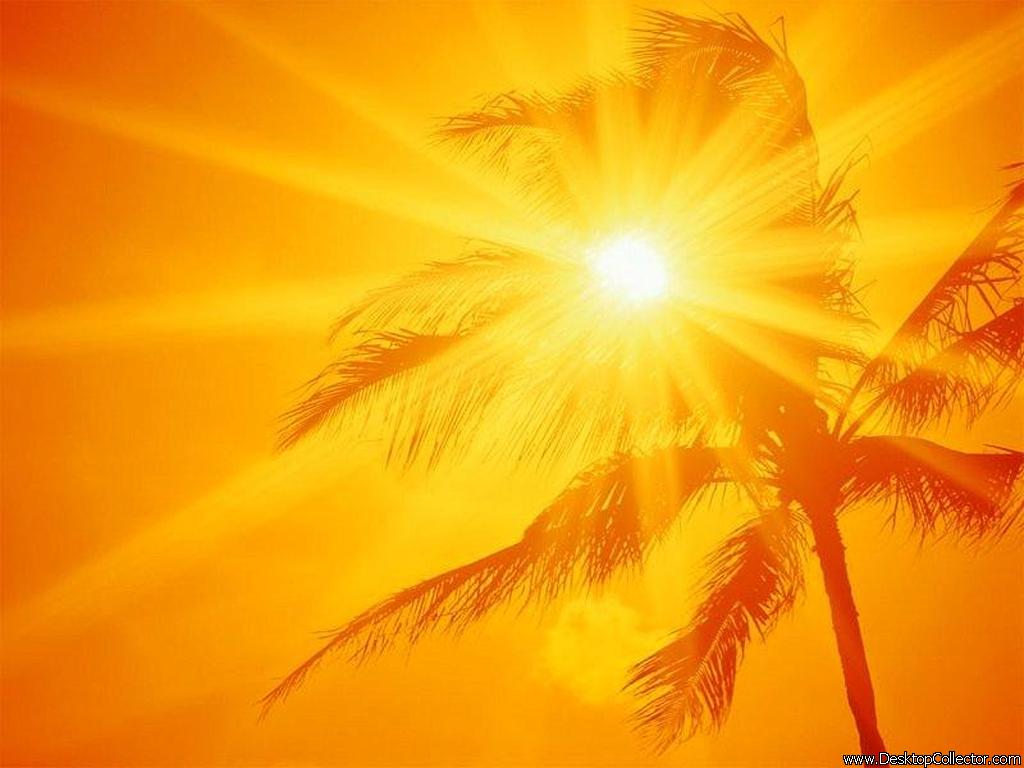 Основной характеристикой солнечной активности является число Вольфа, равное сумме общего количества пятен f и удесятерённого количества групп пятен (одиночное пятно так же считается группой) g:
W=10g + f
Цикл активности солнечных пятен имеет прямое отношение к земному климату.
Солнечная активность за 1999г
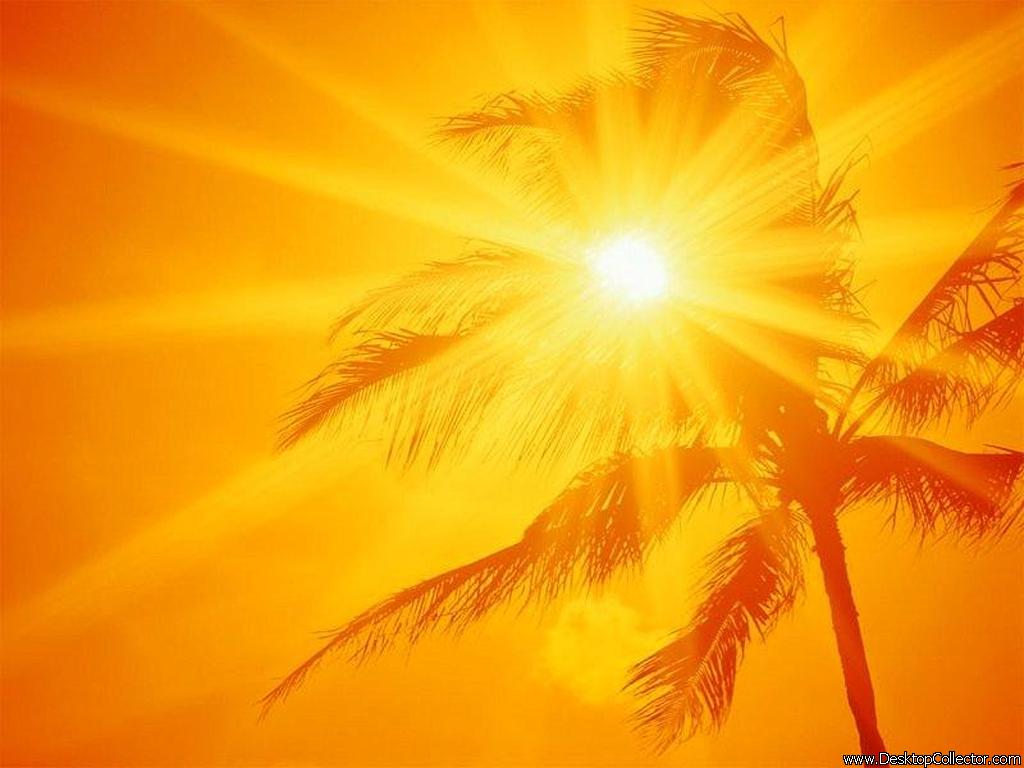 W=10g + f – число Вольфа
g=12 – число групп пятен
f=37 – число всех пятен
W=120+37
W=157.
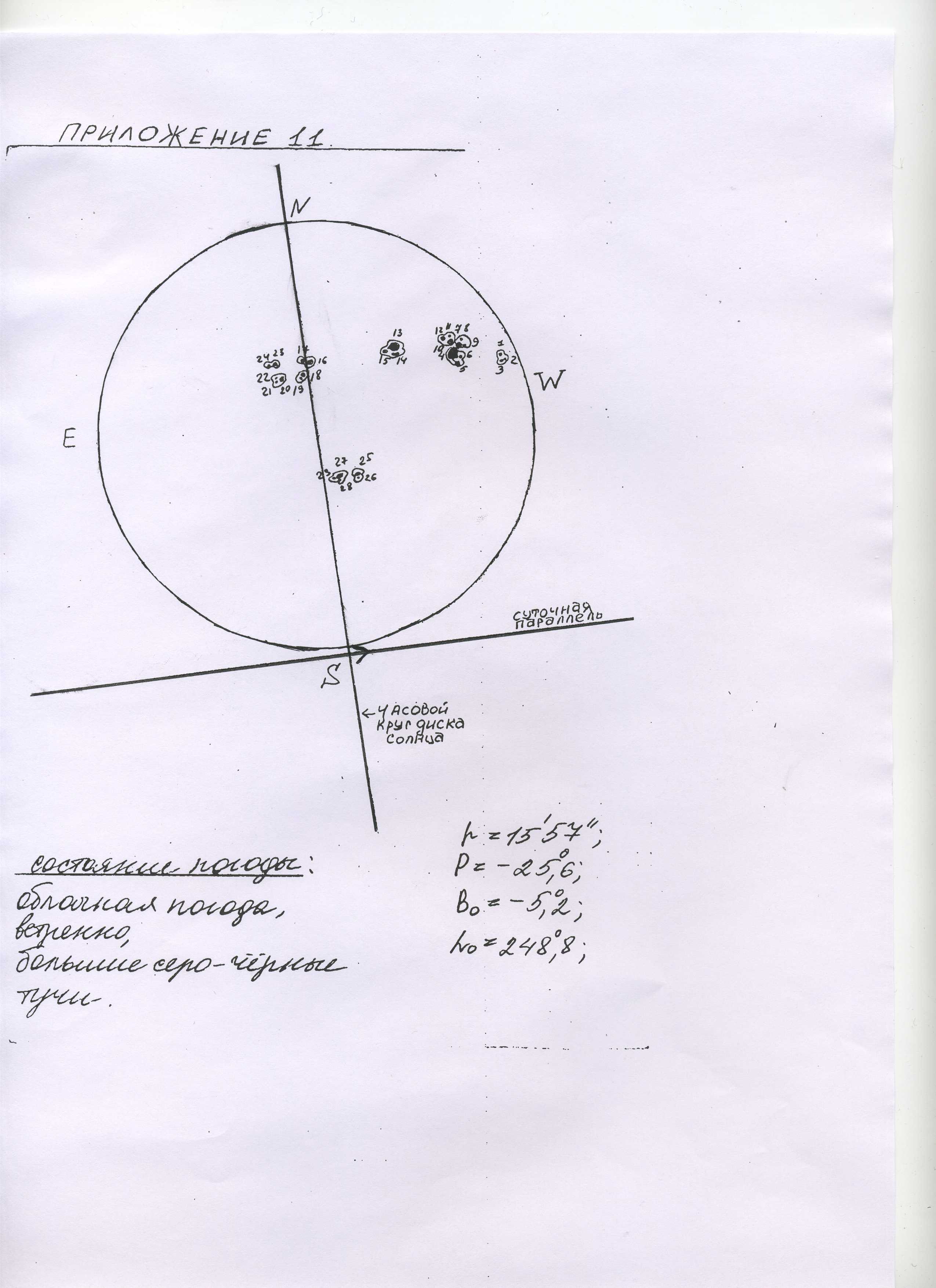 Солнечная активность за 2006г
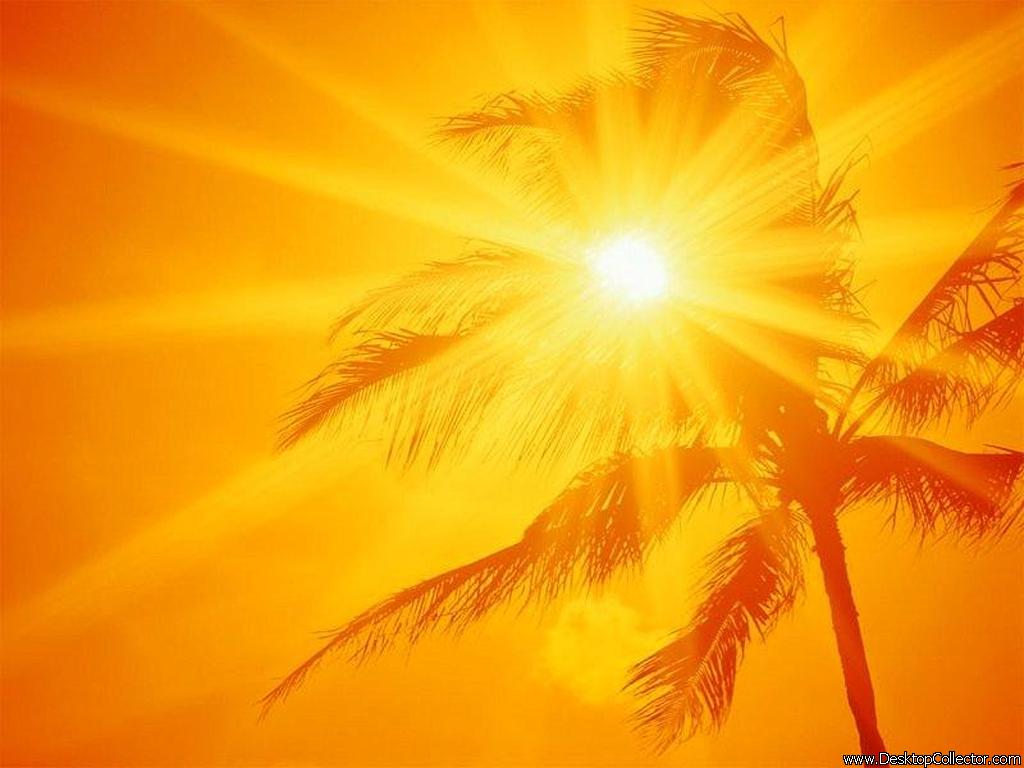 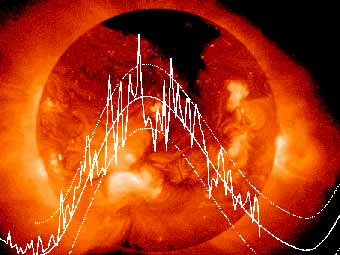 Wср. = 136
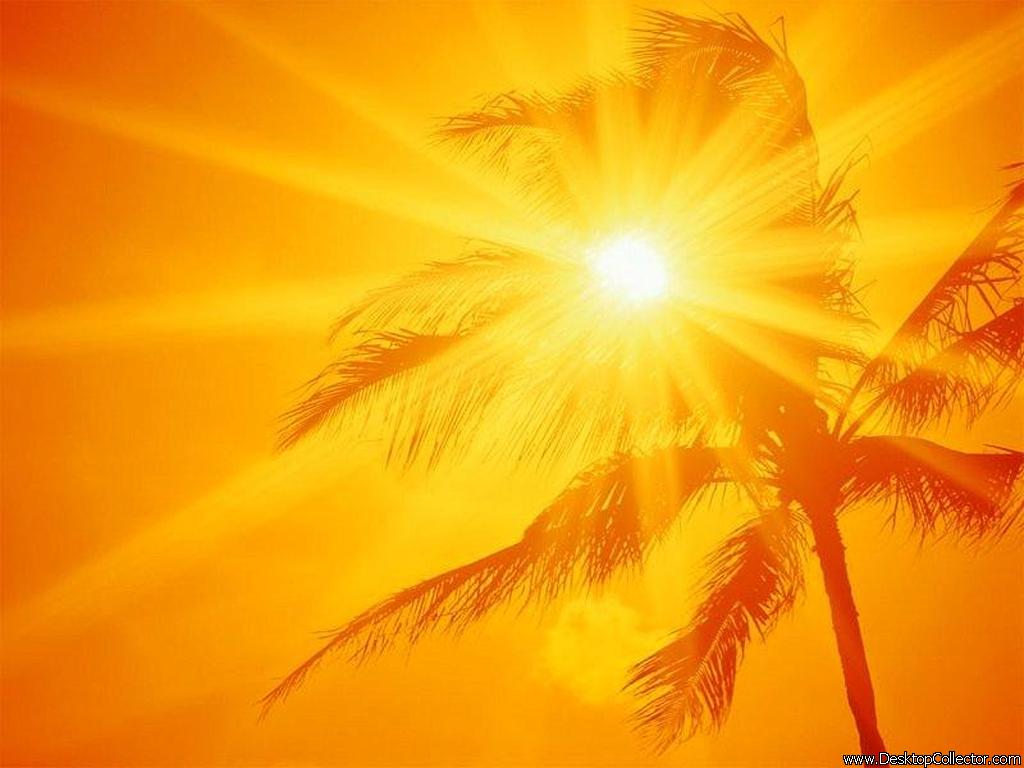 Сравнение результатов
Сравнение результатов
1999 г.
2006 г.
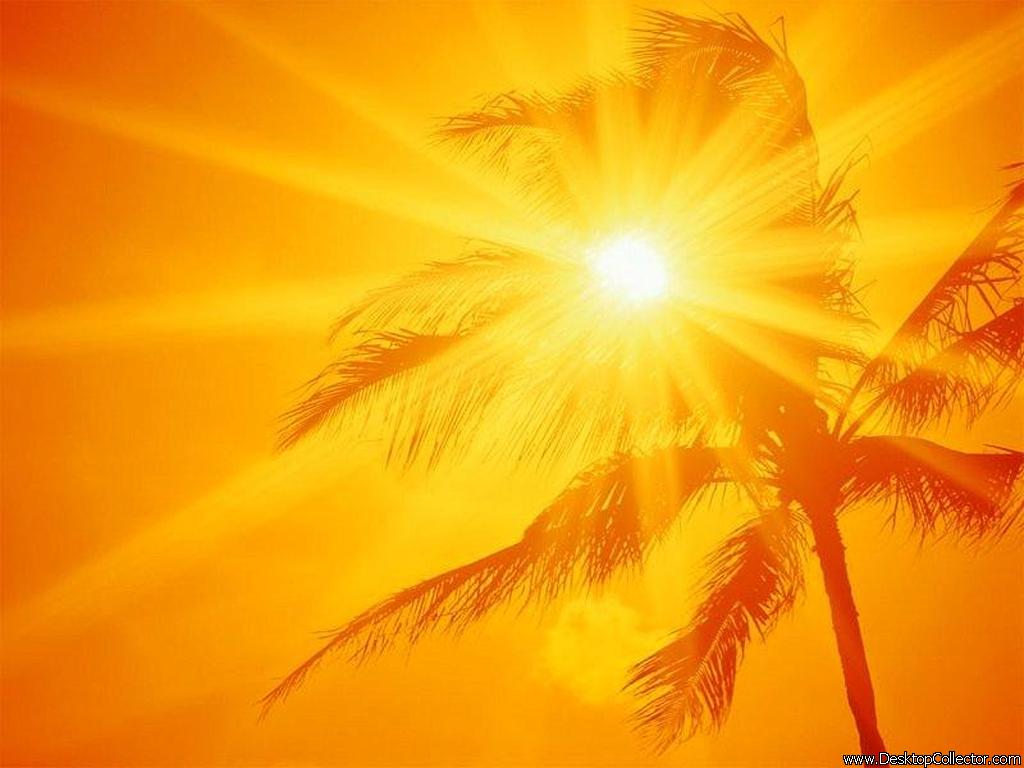 Состояние Солнечной активностив январе 2007 г.
Среда 24.01.07 
Время 13.30
t= -12 градусов.
Состояние погоды:
Небо чистое, безоблачное.
W=10g + f – число Вольфа
g=13 – число групп пятен
f=56 – число всех пятен
W=130+56
W=186.
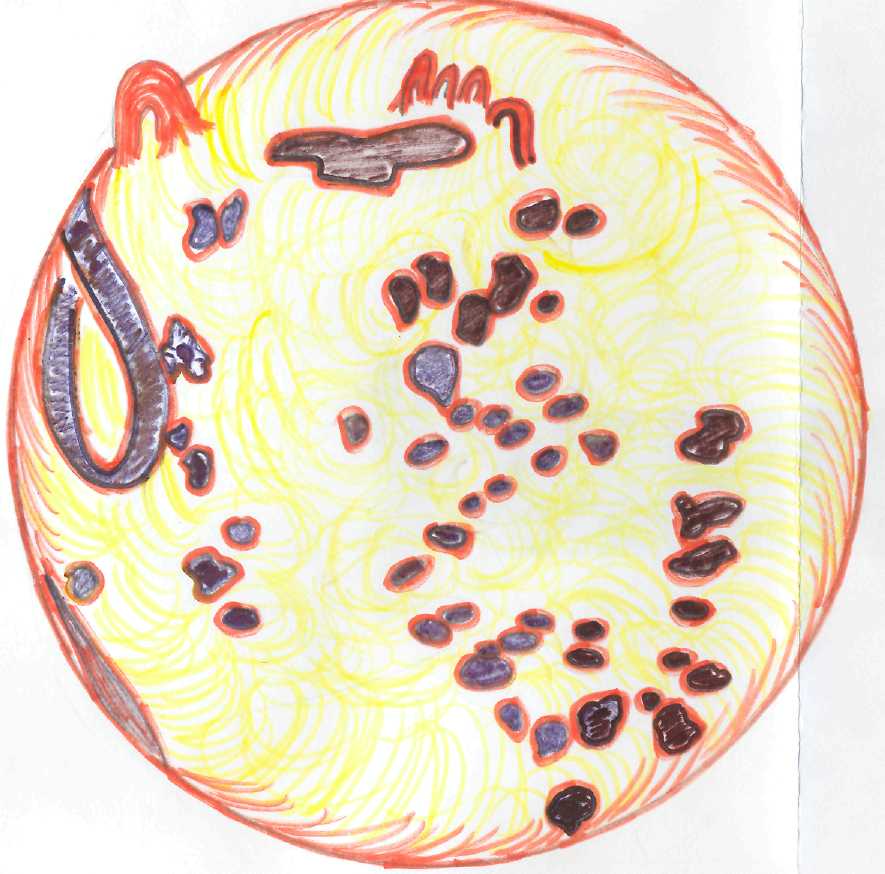 Астрономия
Тема№10 §22
V.Солнце и звёзды
характеристики
Излучений звёзд
астрономия от физика
§ 21
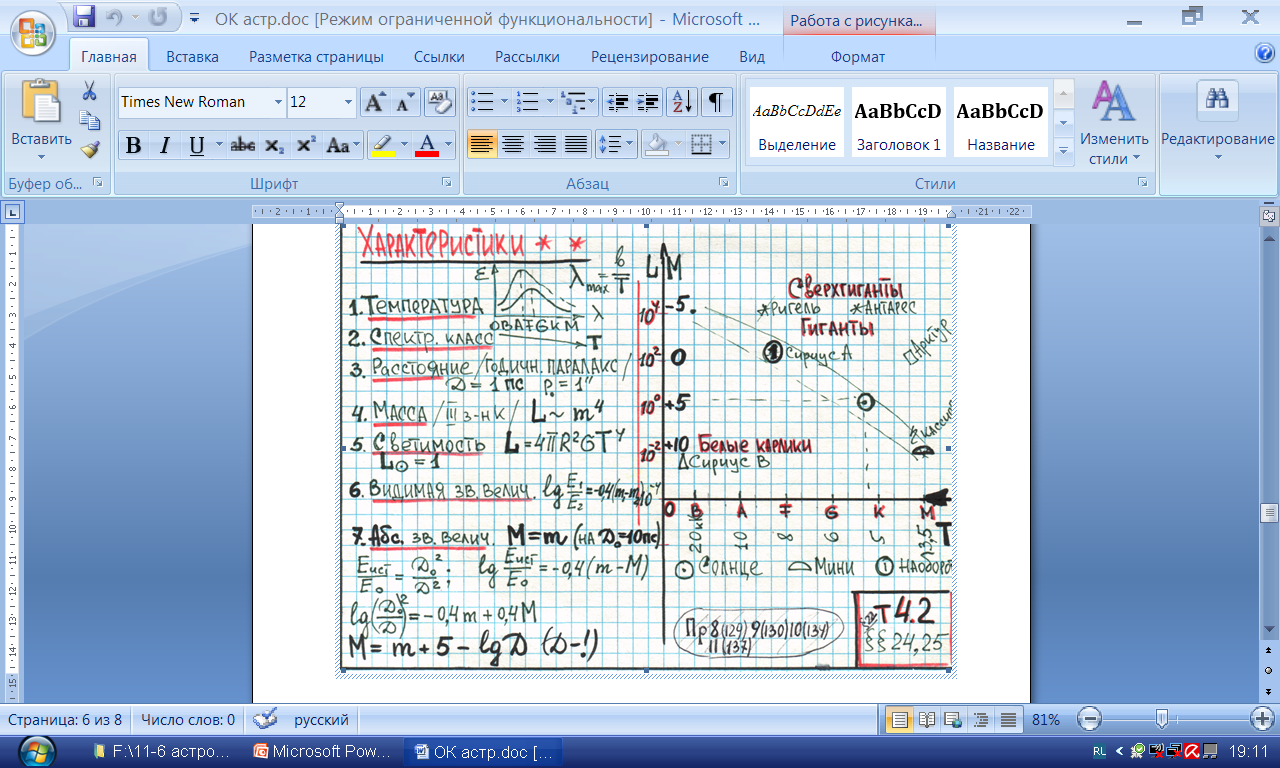 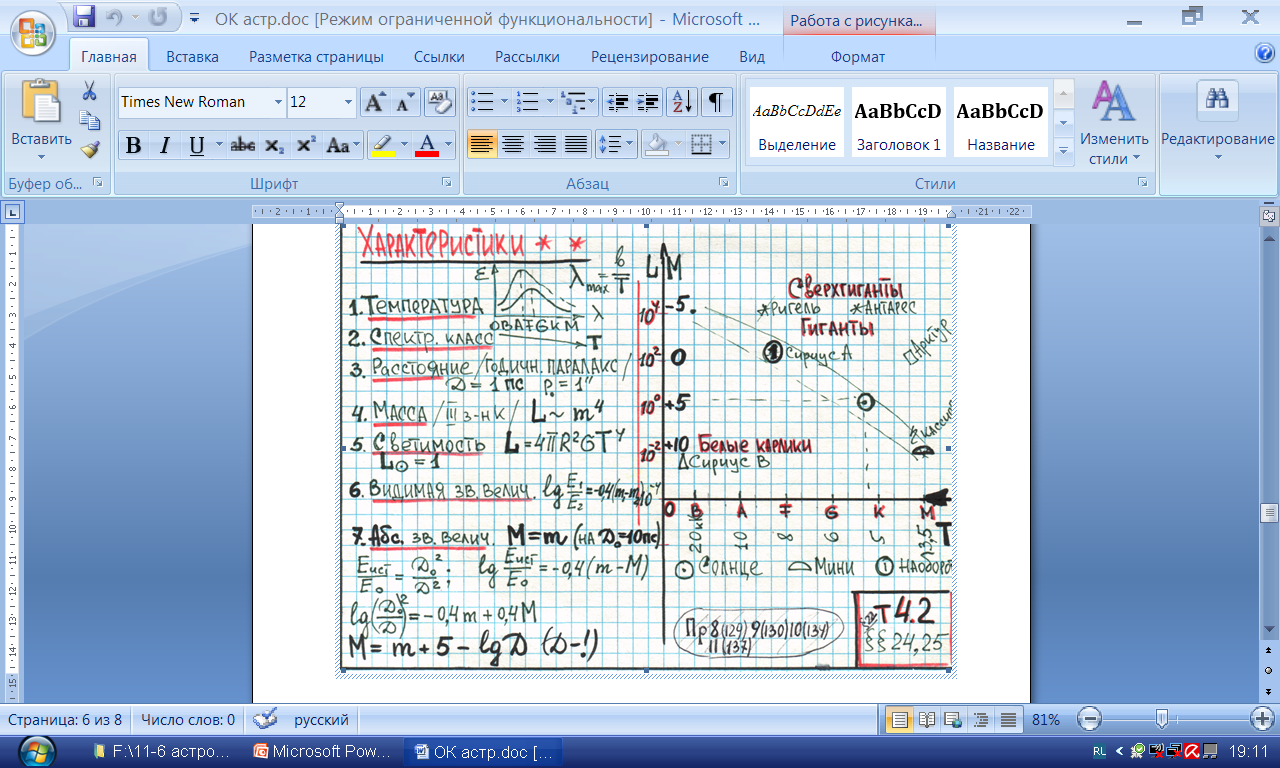 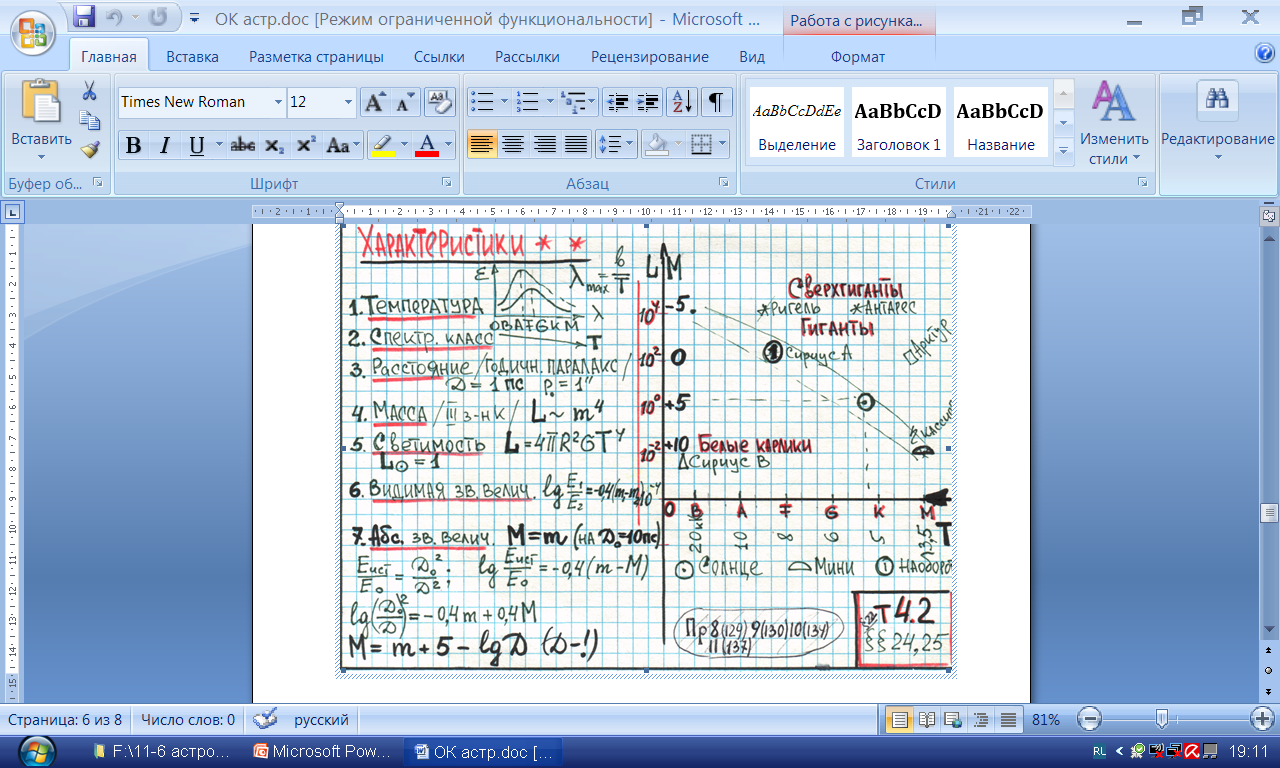 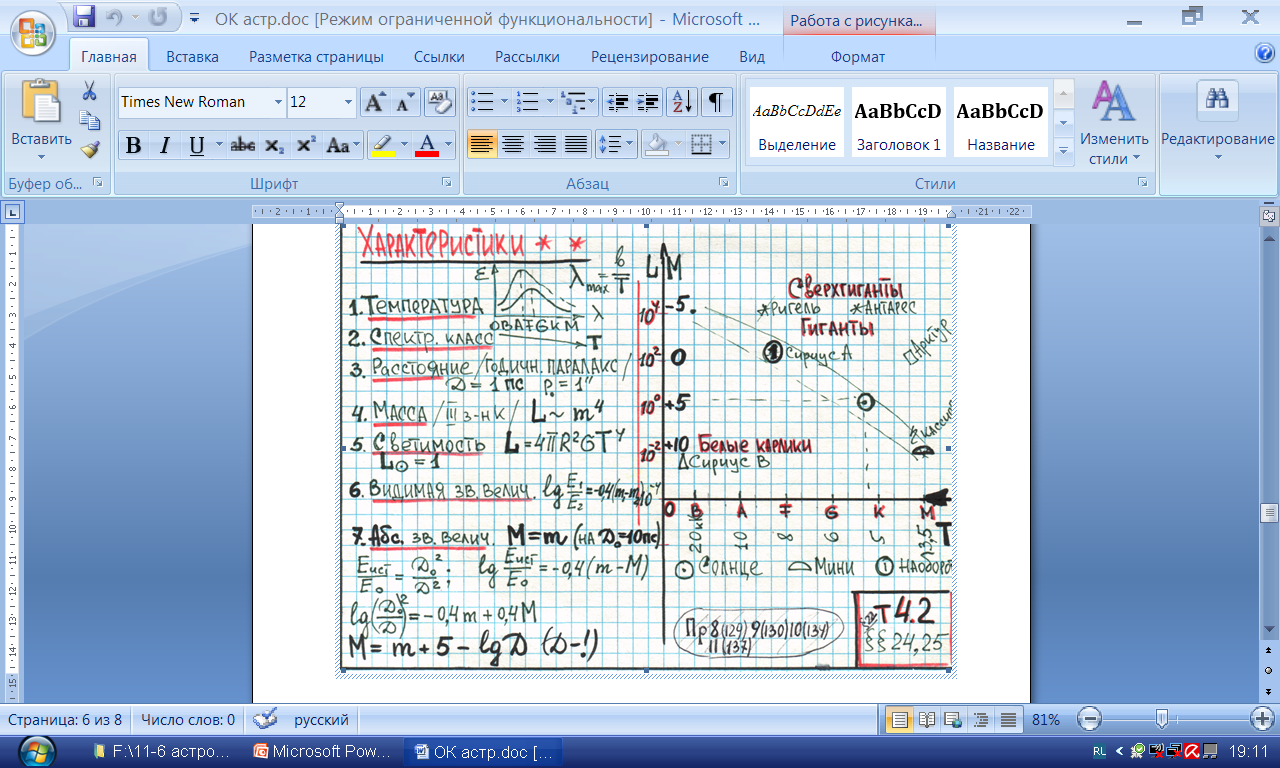 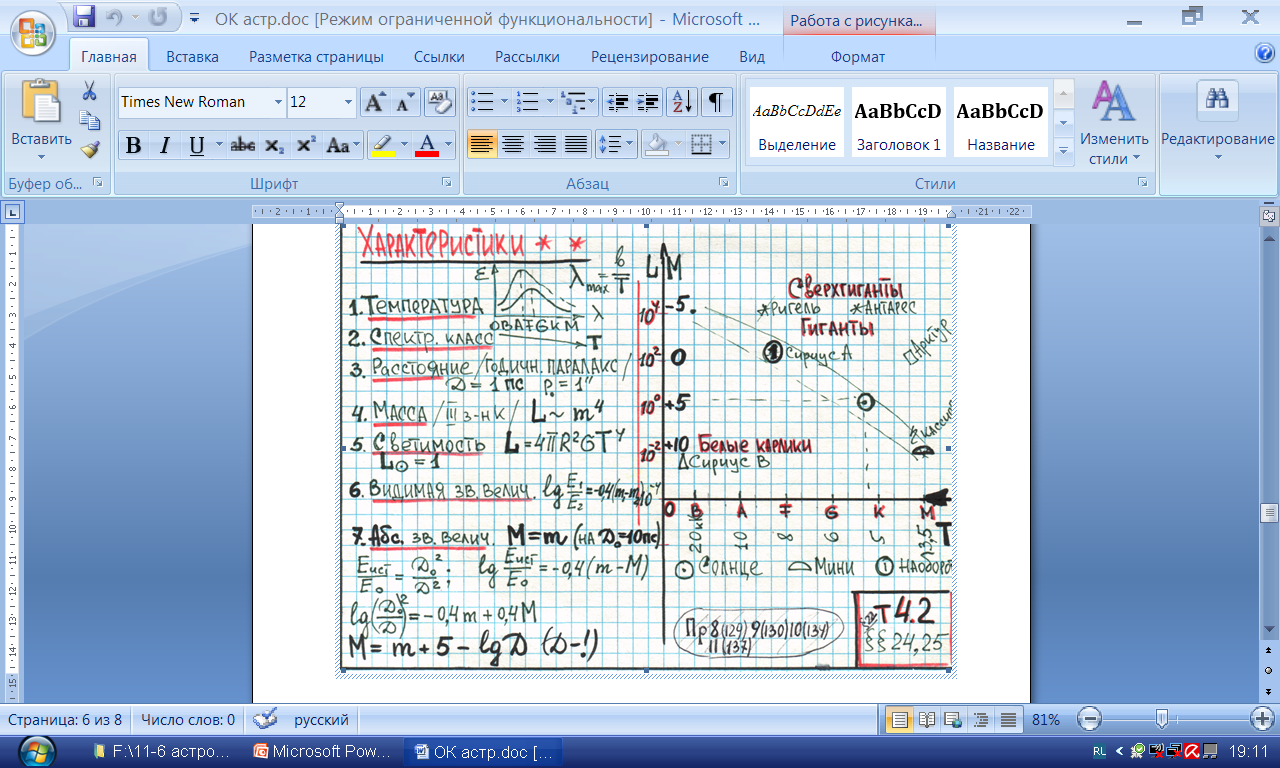 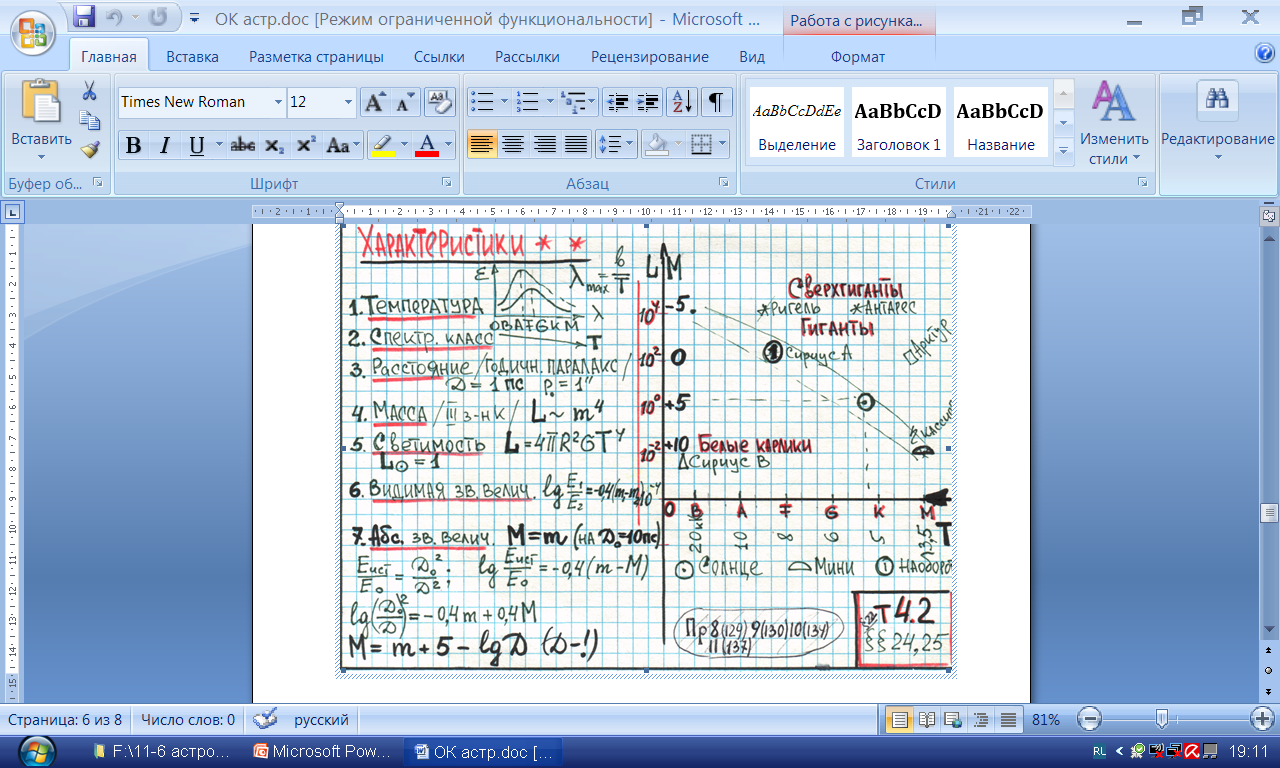 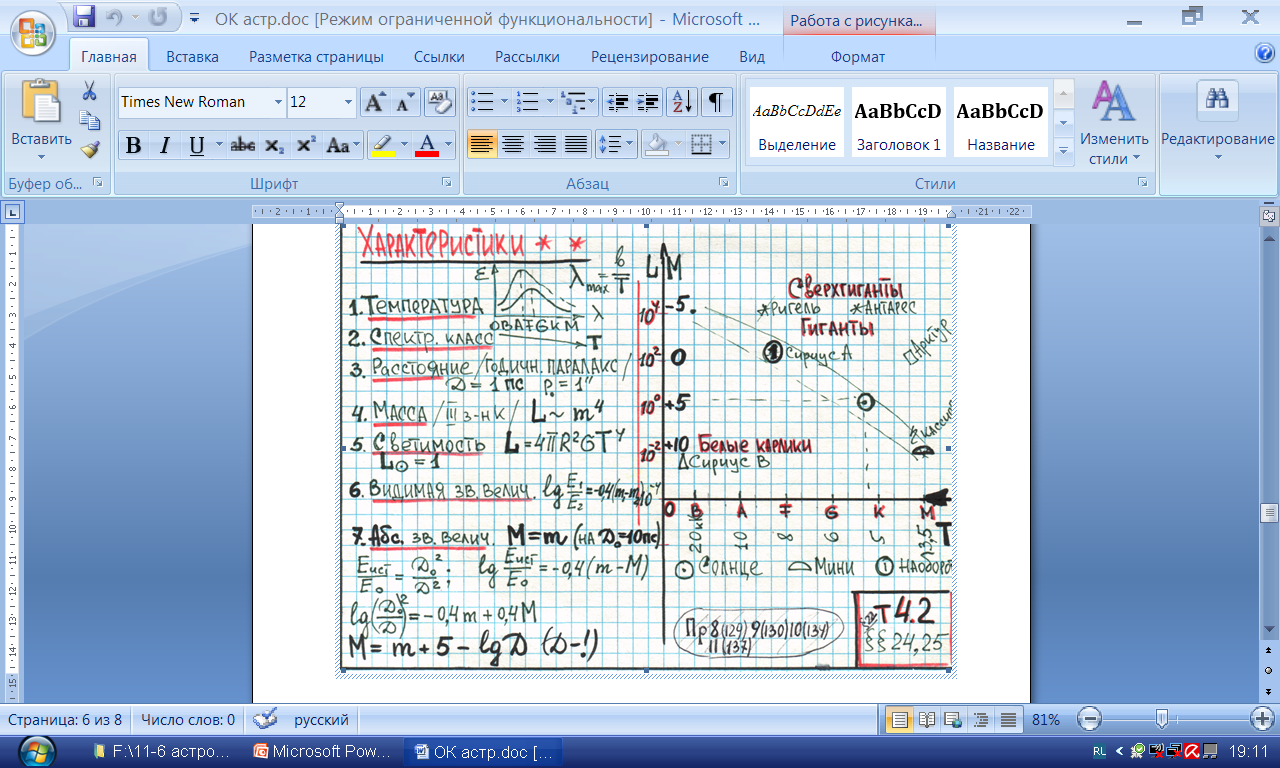 E =
I3
r2
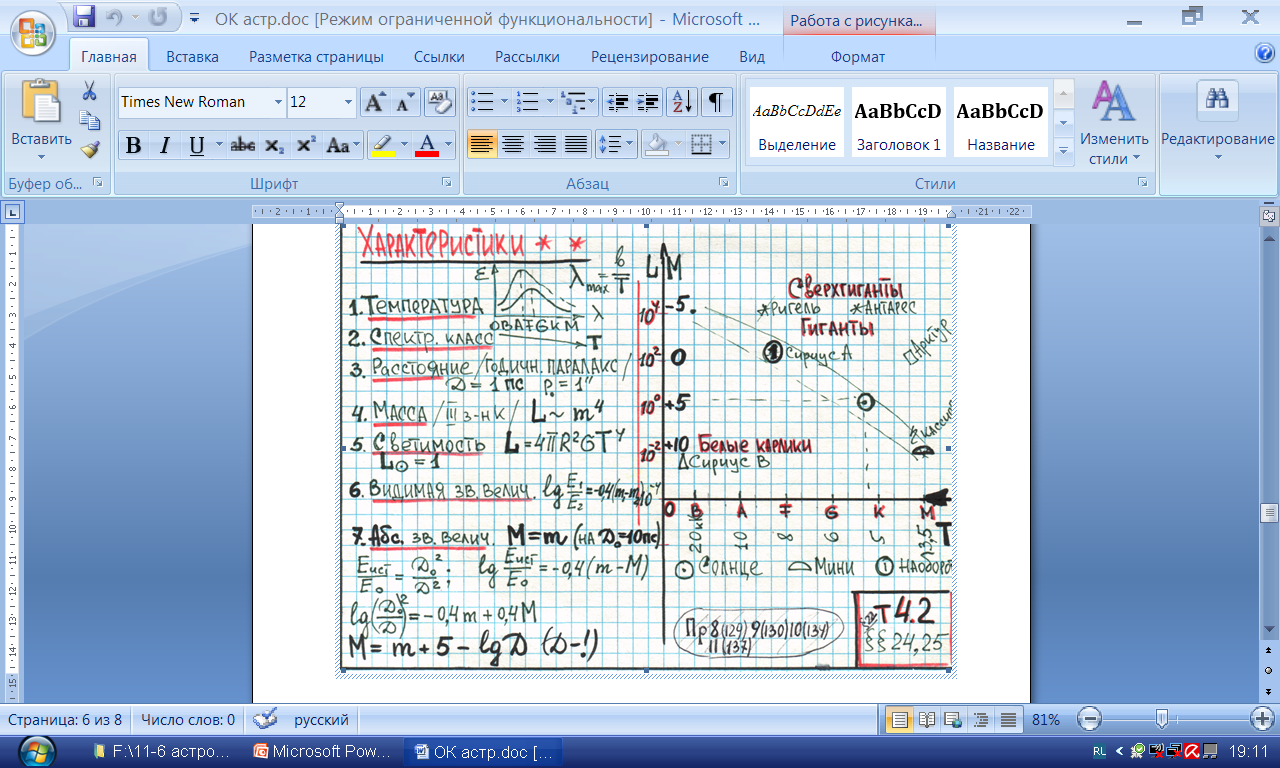 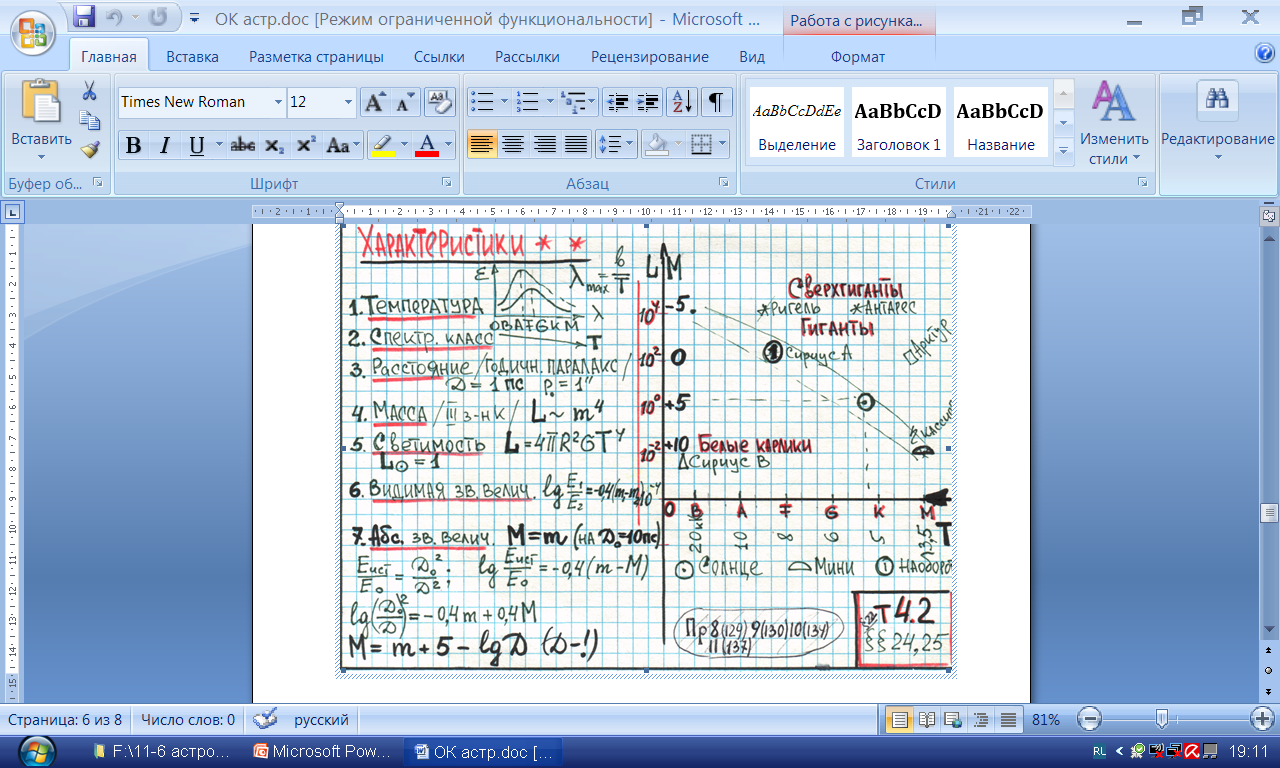 § 21
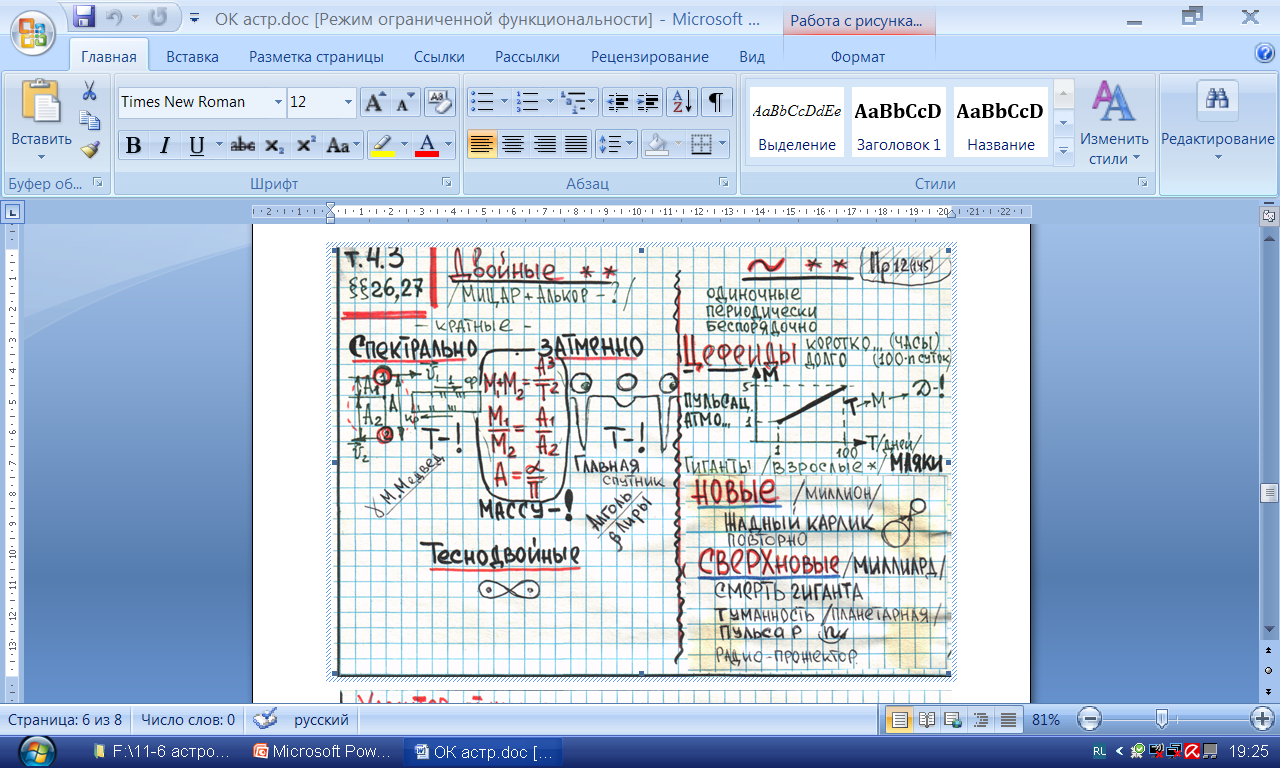 § 21
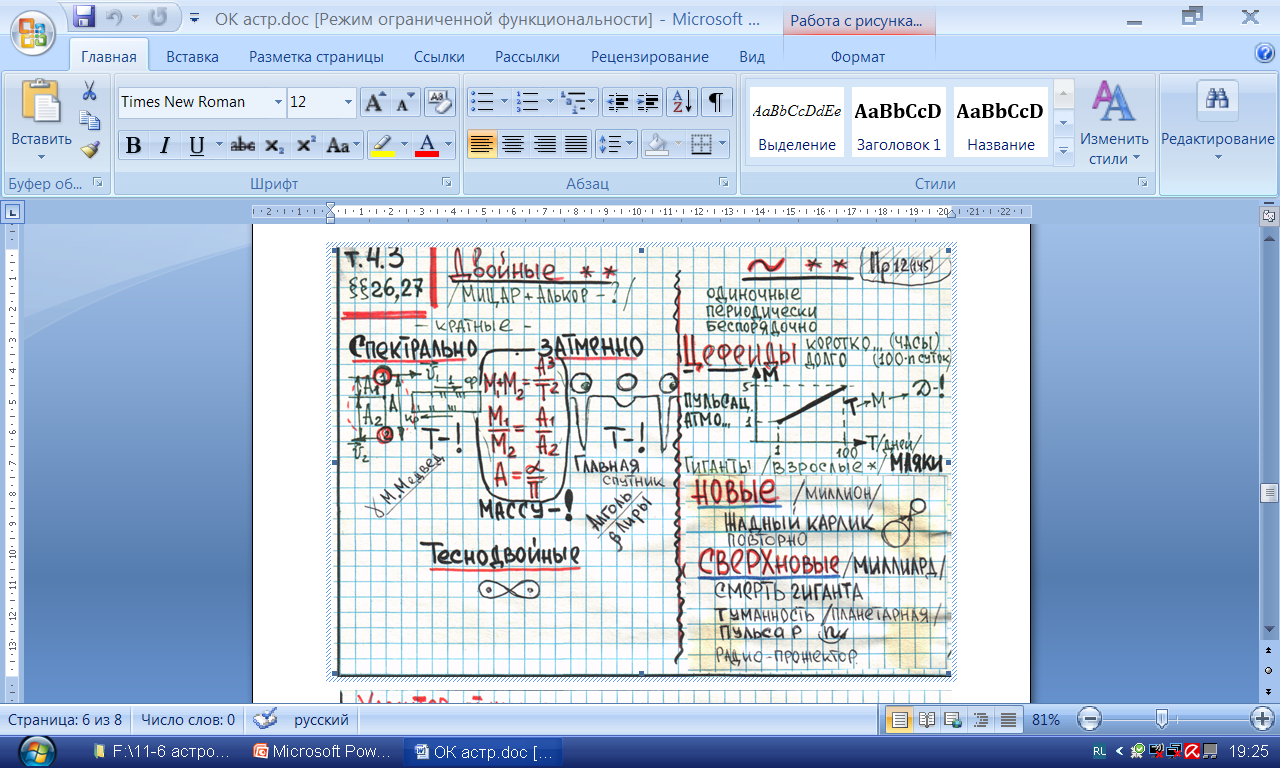 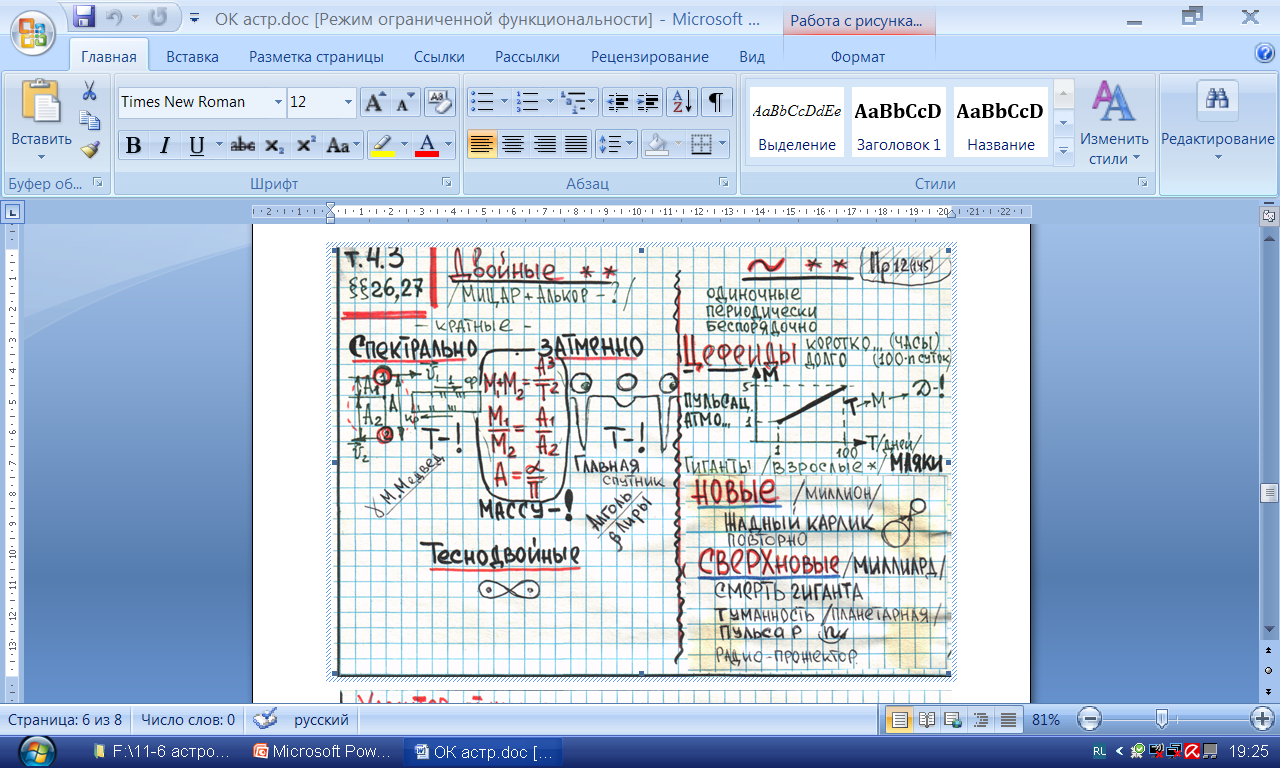 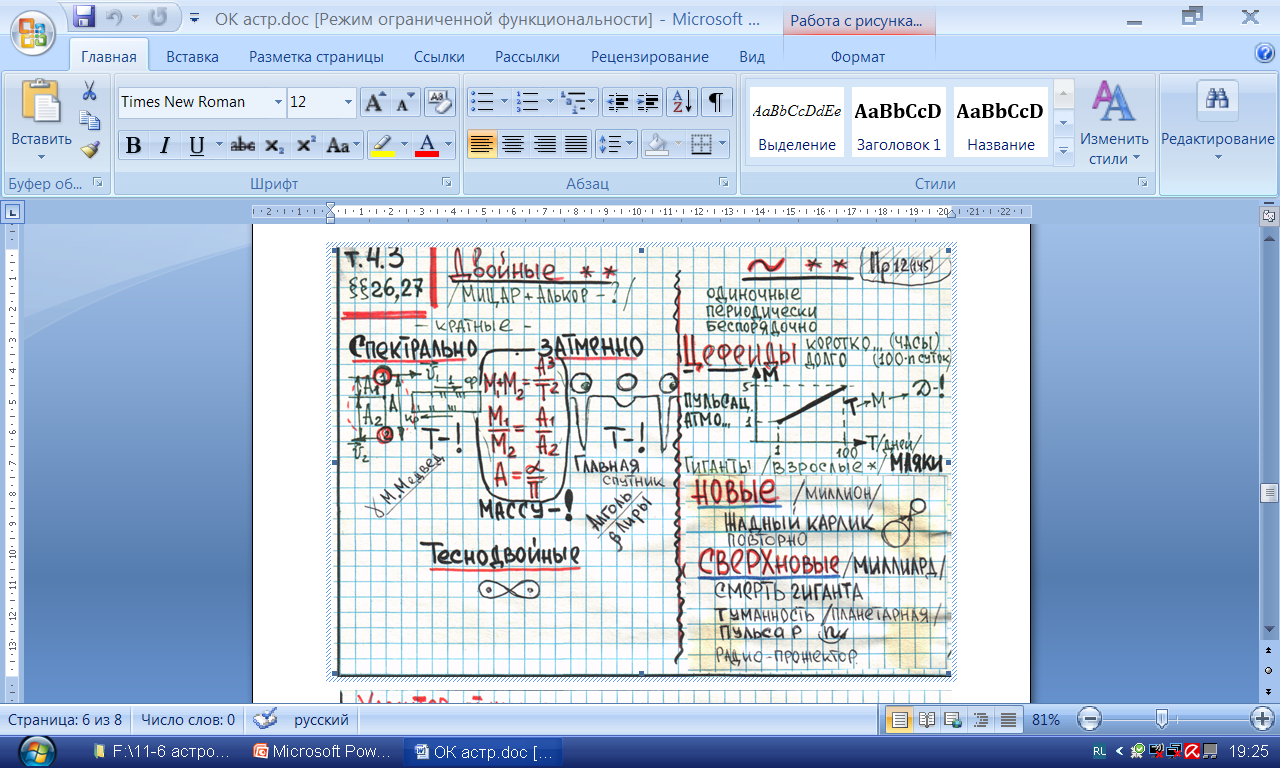 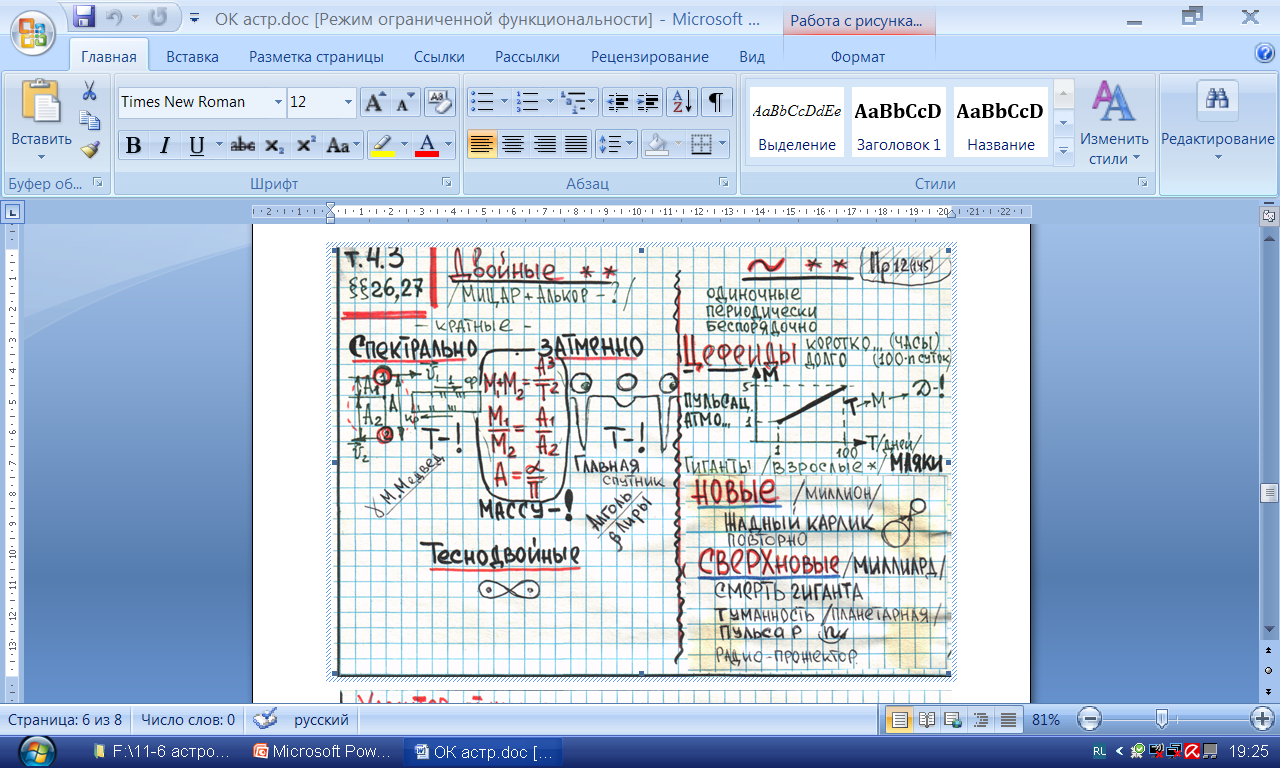 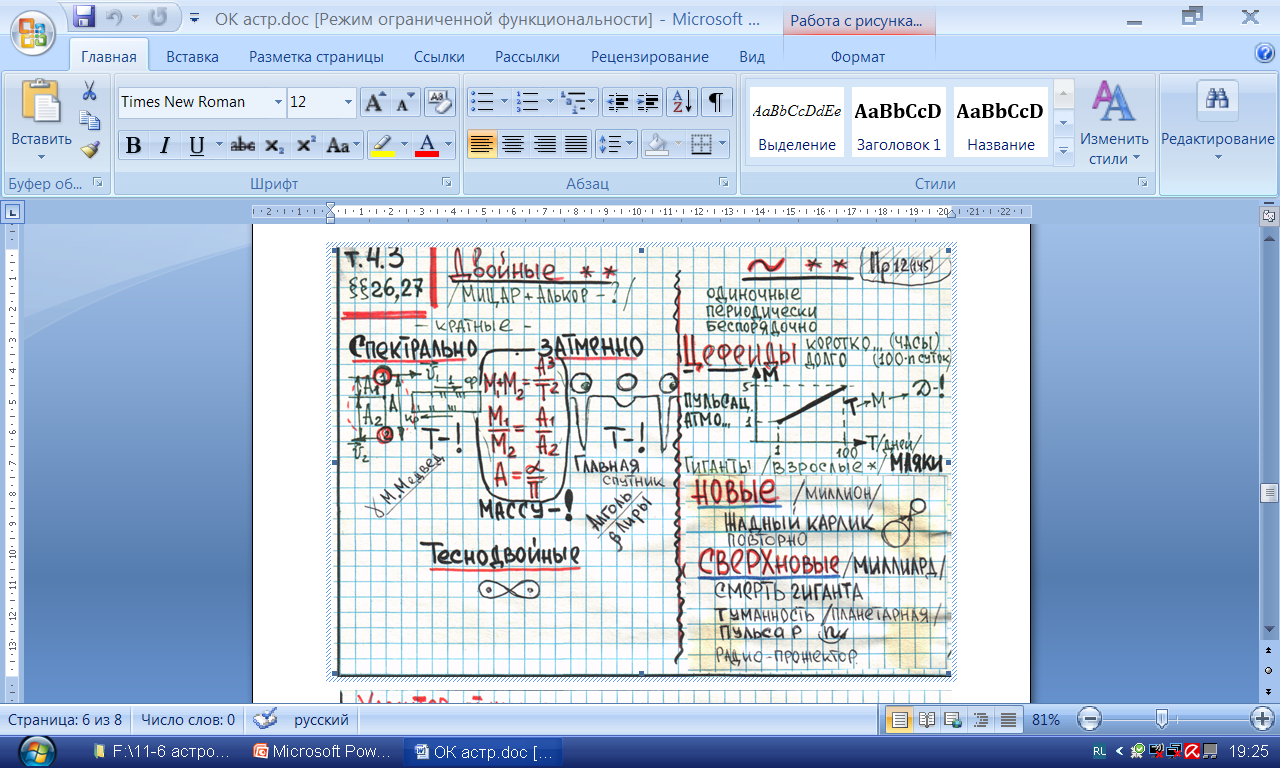 § 121
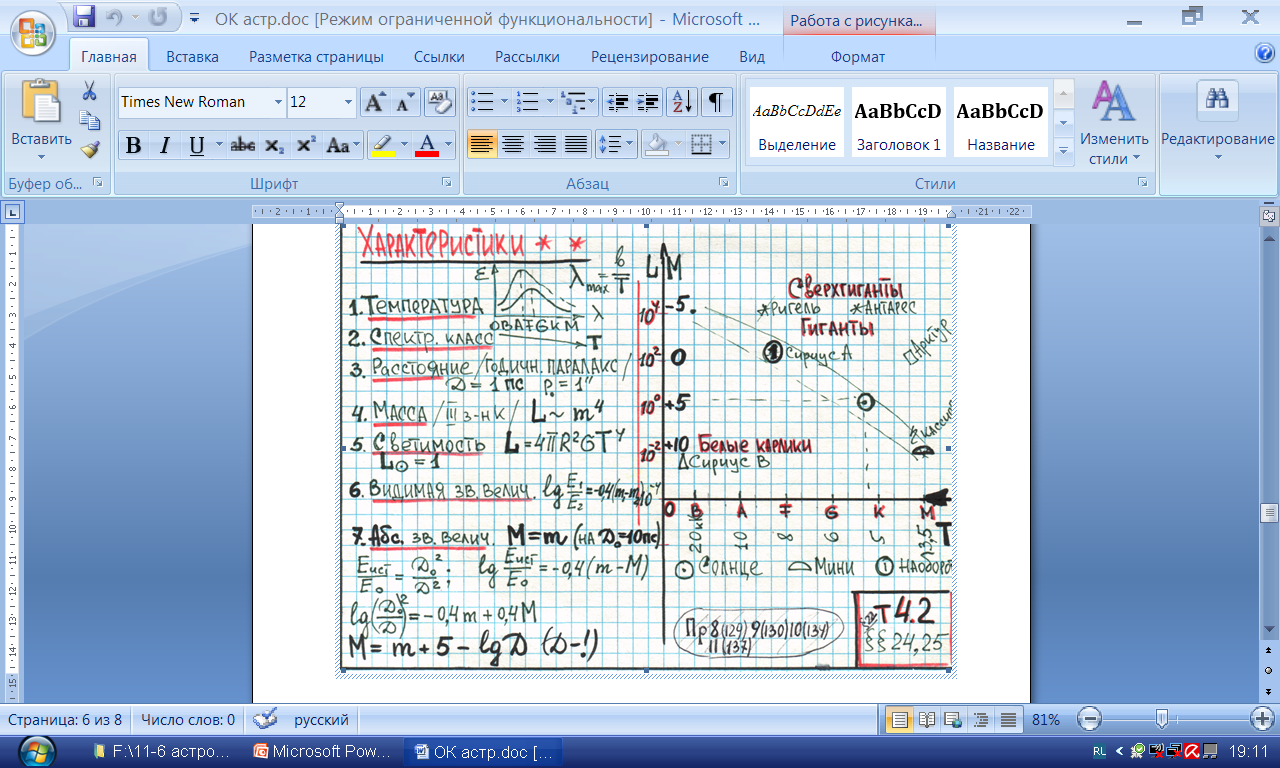 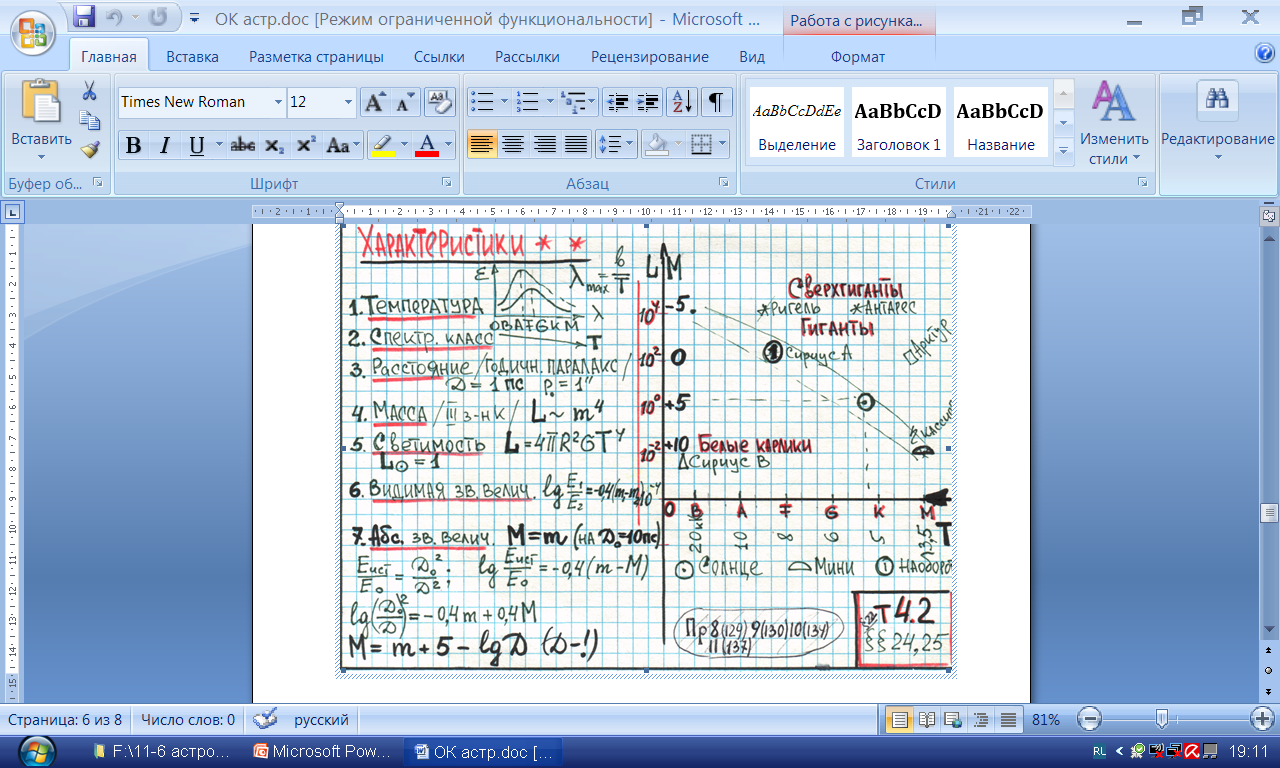 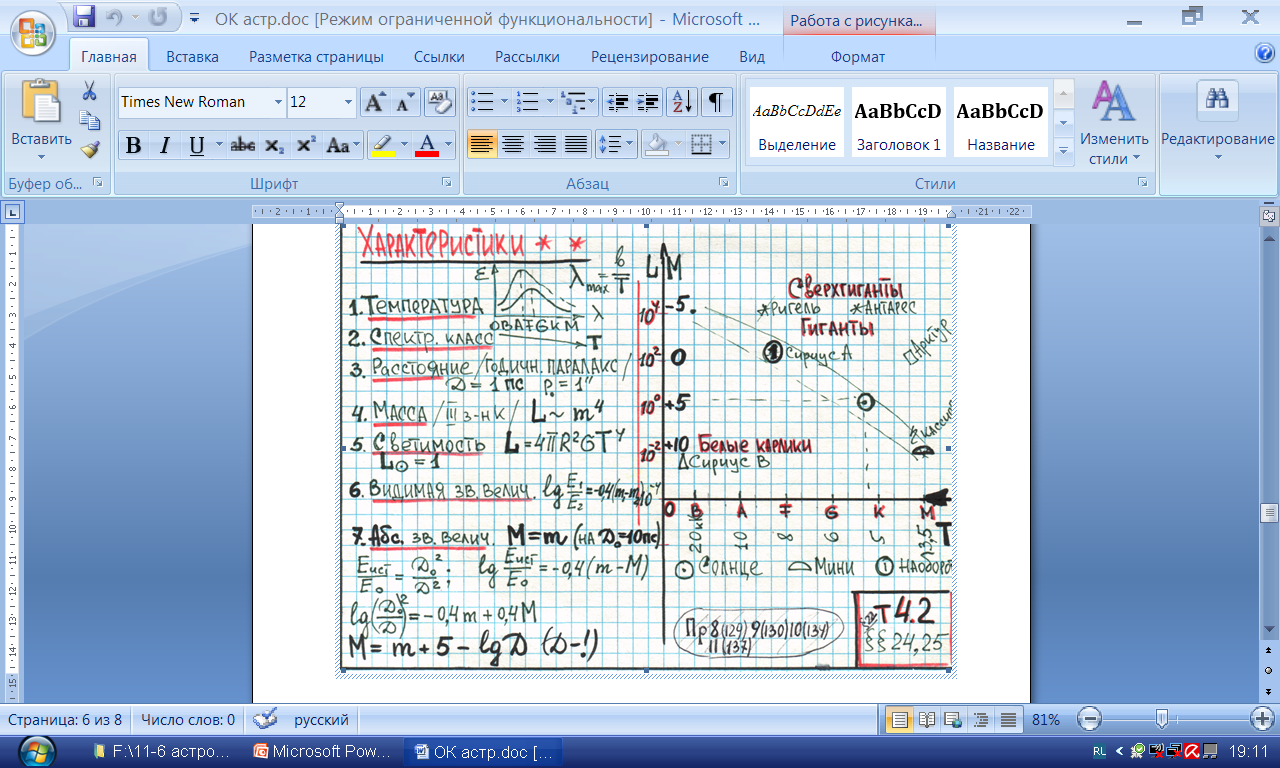 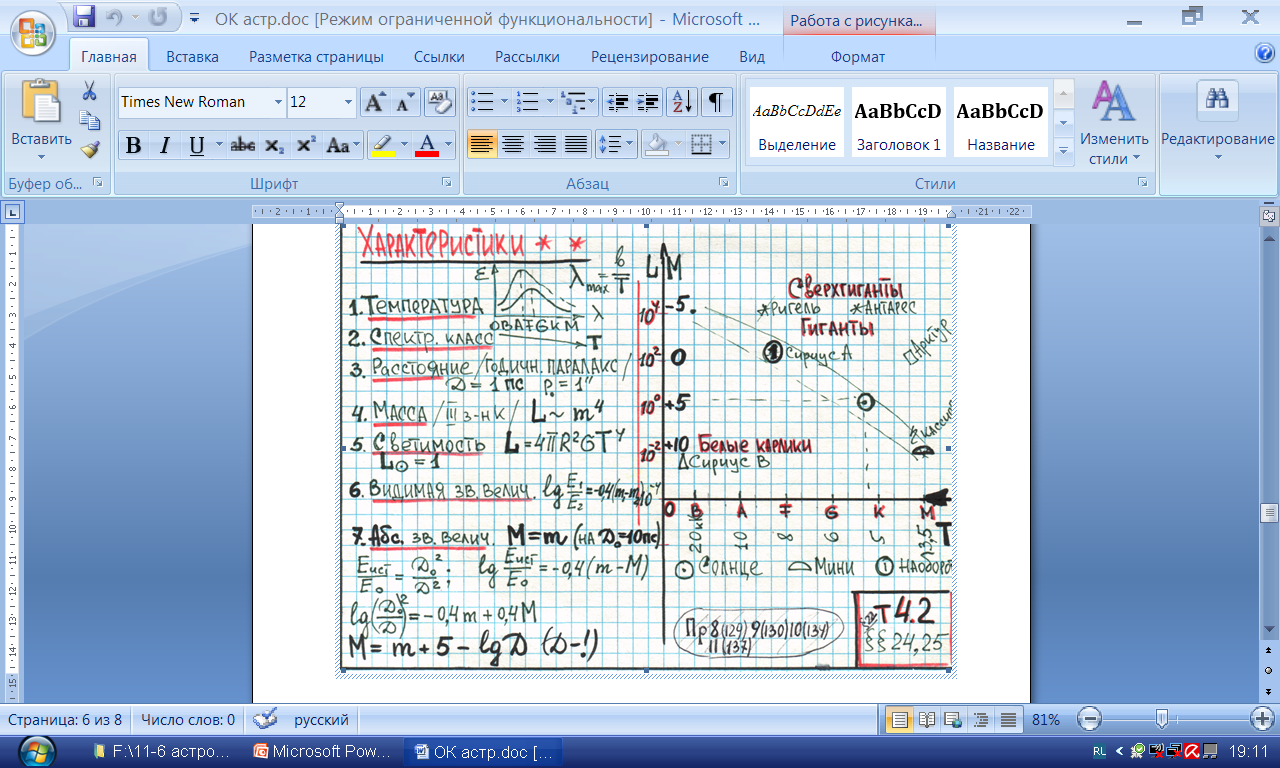 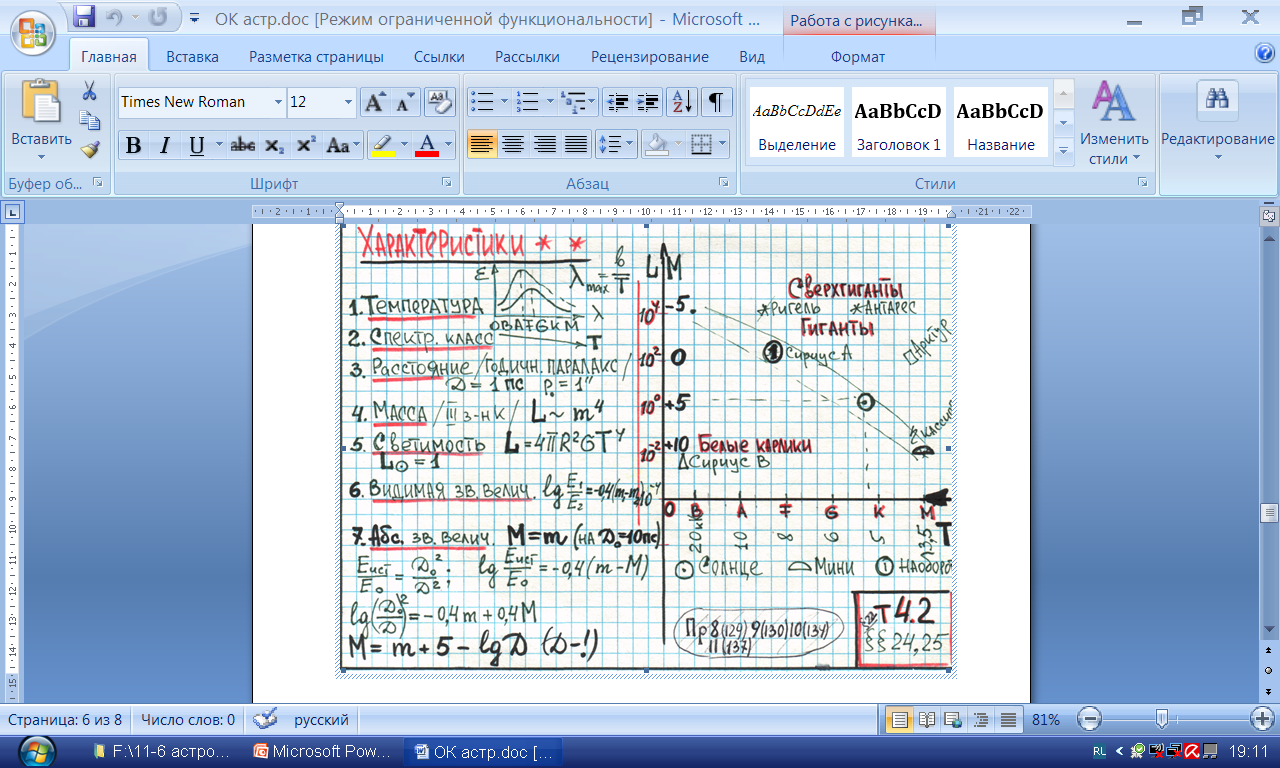 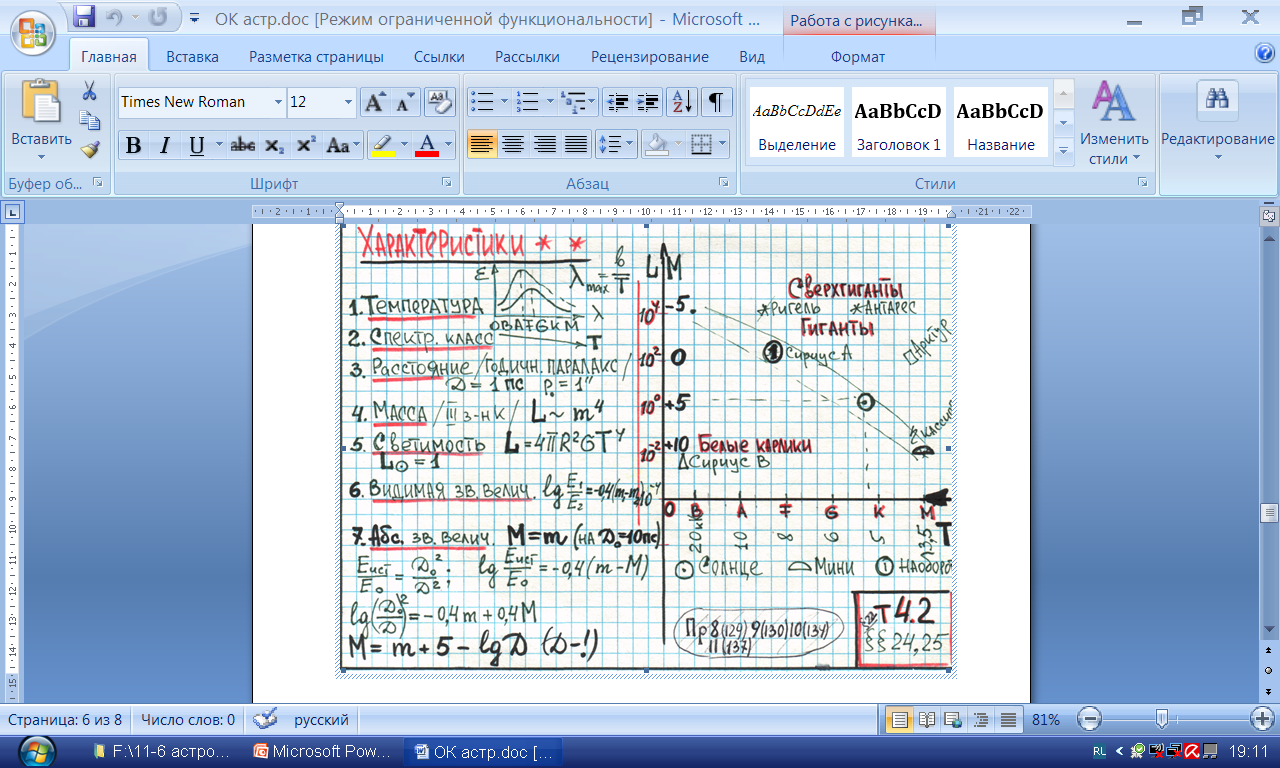 Как переносится энергия из центра звезды на поверхность?
Какие реакции служат источником энергии у звёзд?
Как устроен красный гигант?
Что такое пульсары и чем они интересны?
Как появились элементы таблицы Менделеева?
Астрономия
Тема№7§23
V.Солнце и звёзды
Массы и размеры
звёзд
астрономия от физика
Астрономия
Тема№7§24
V.Солнце и звёзды
переменные
нестандартные
астрономия от физика
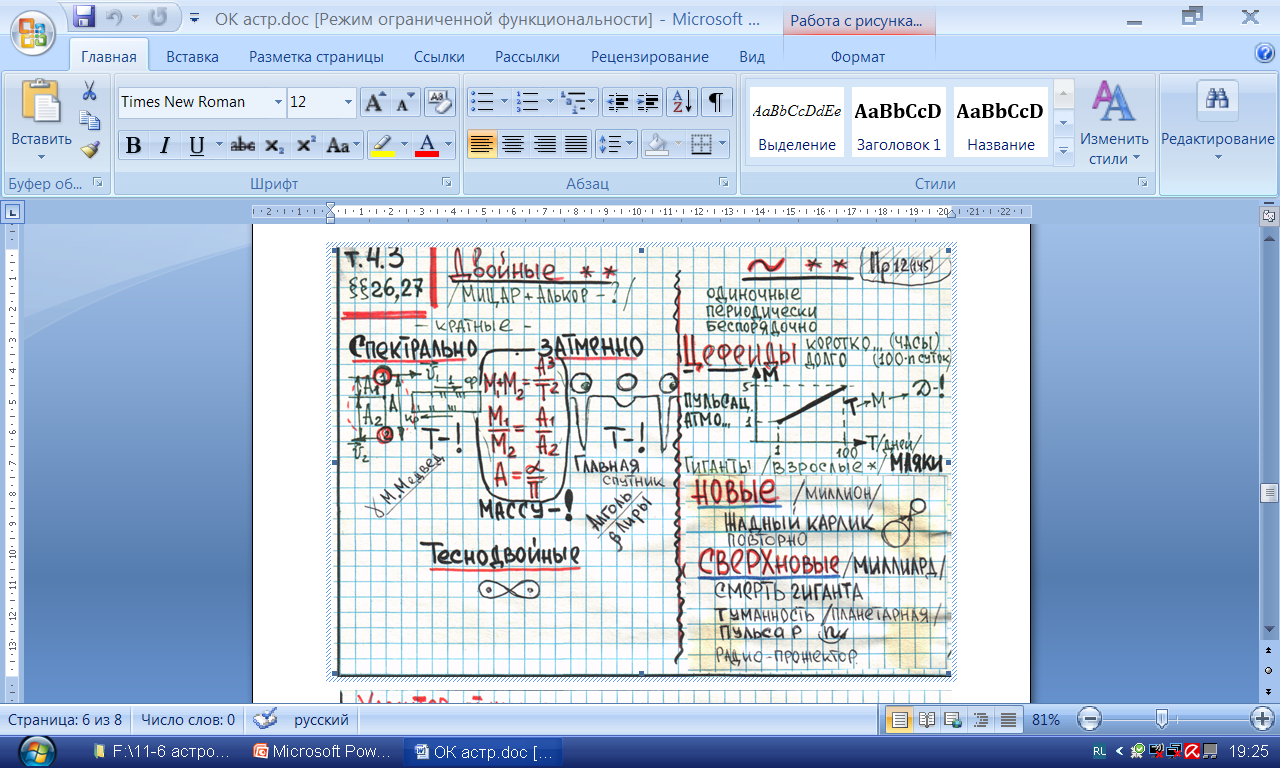 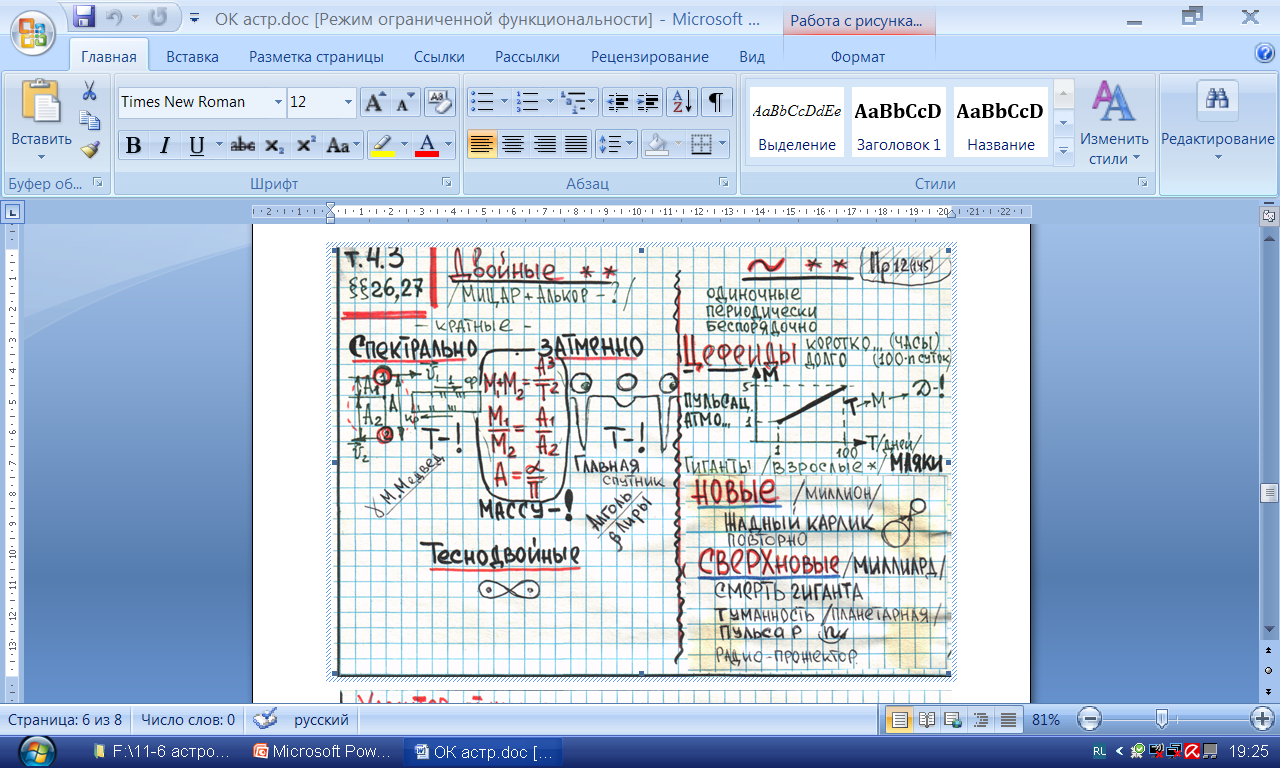 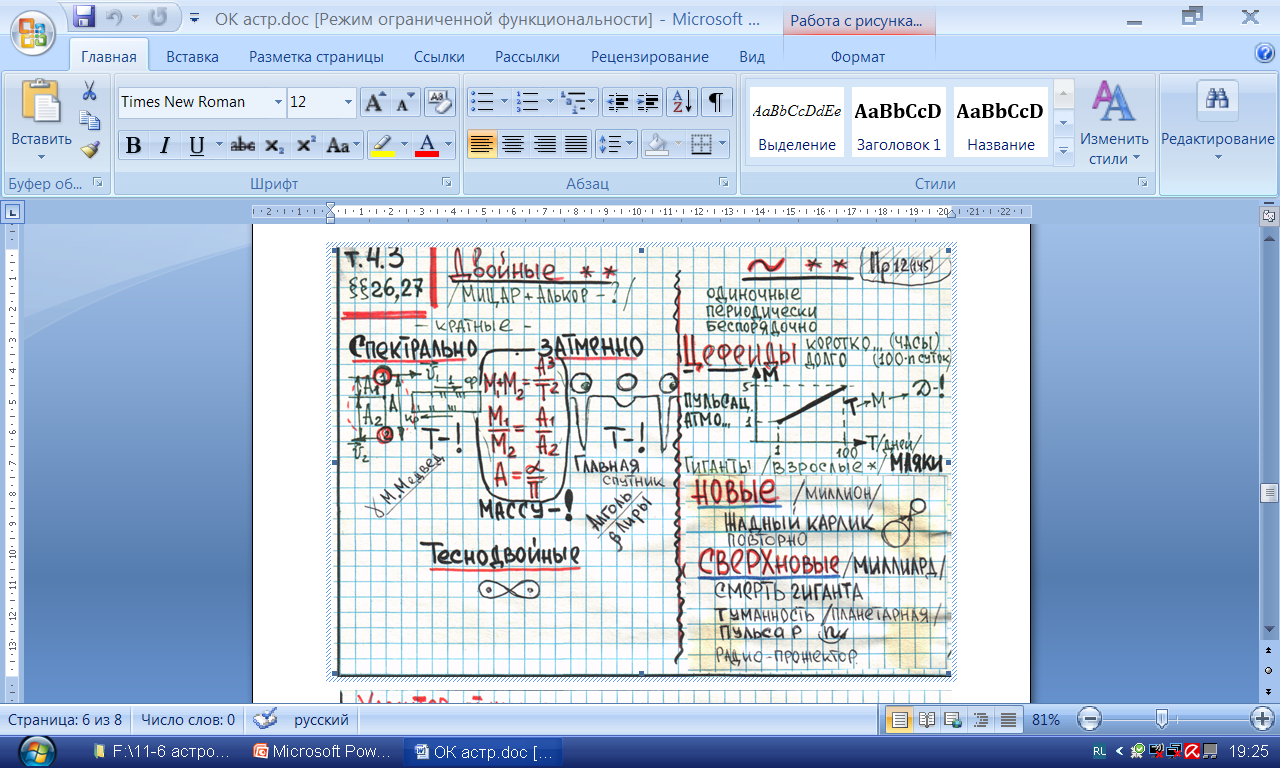 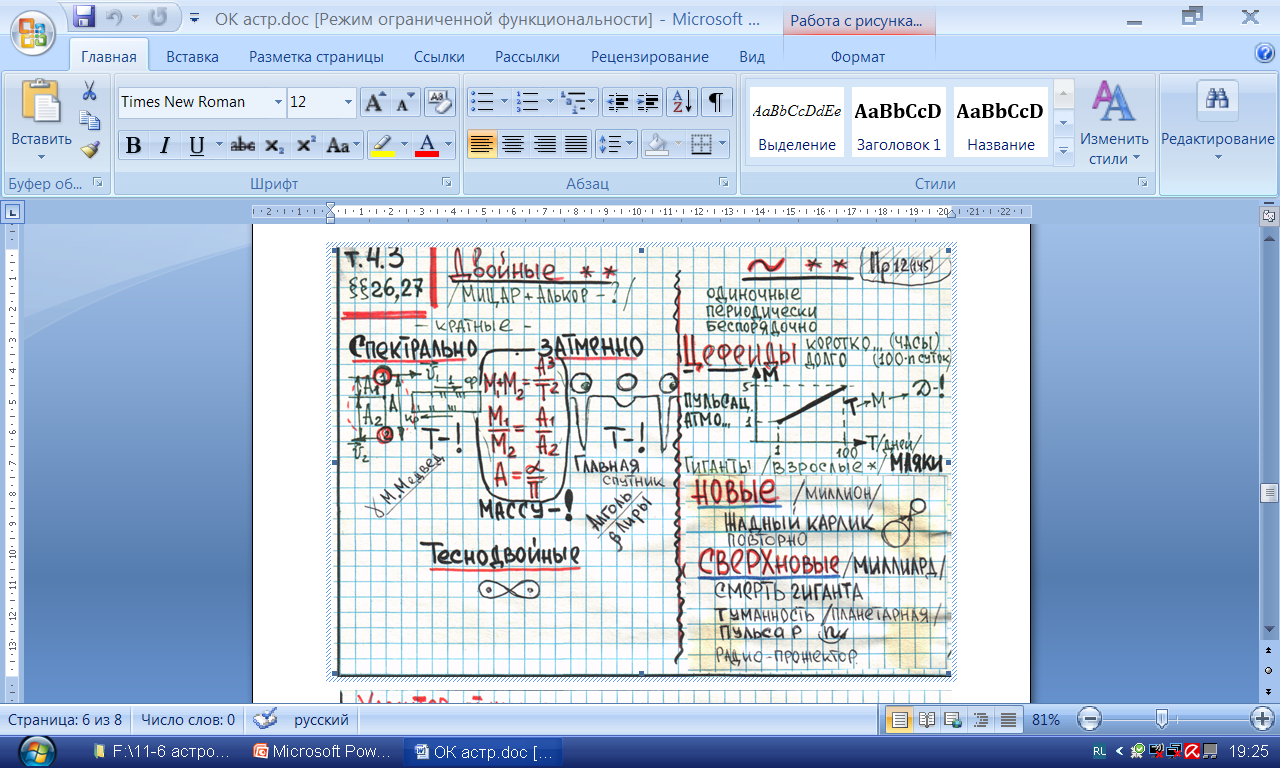 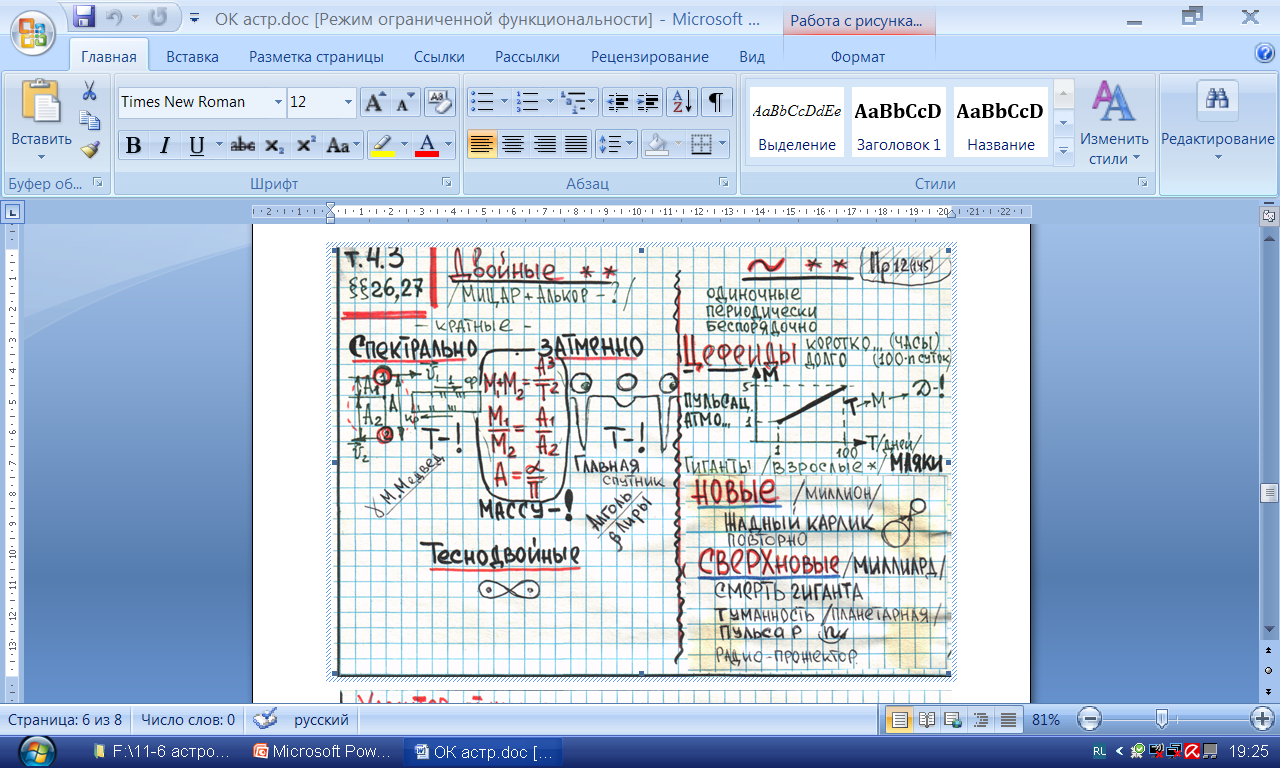 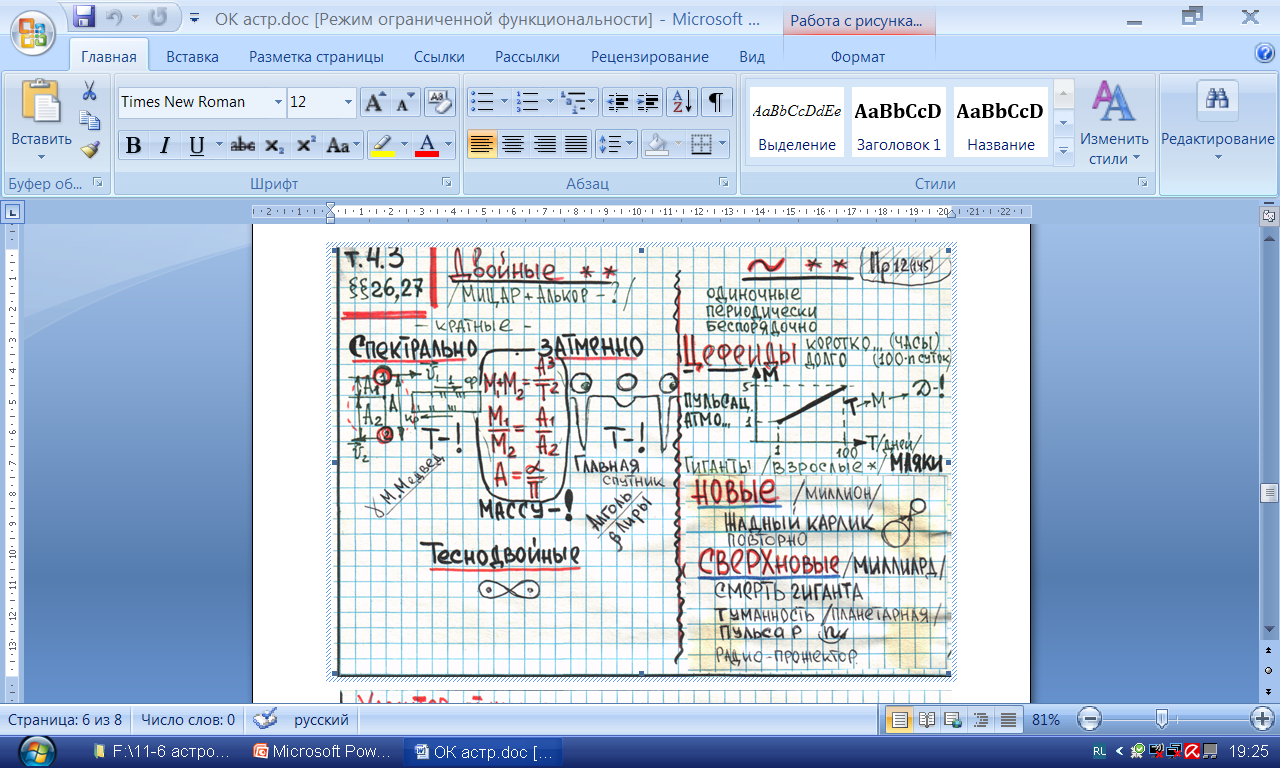 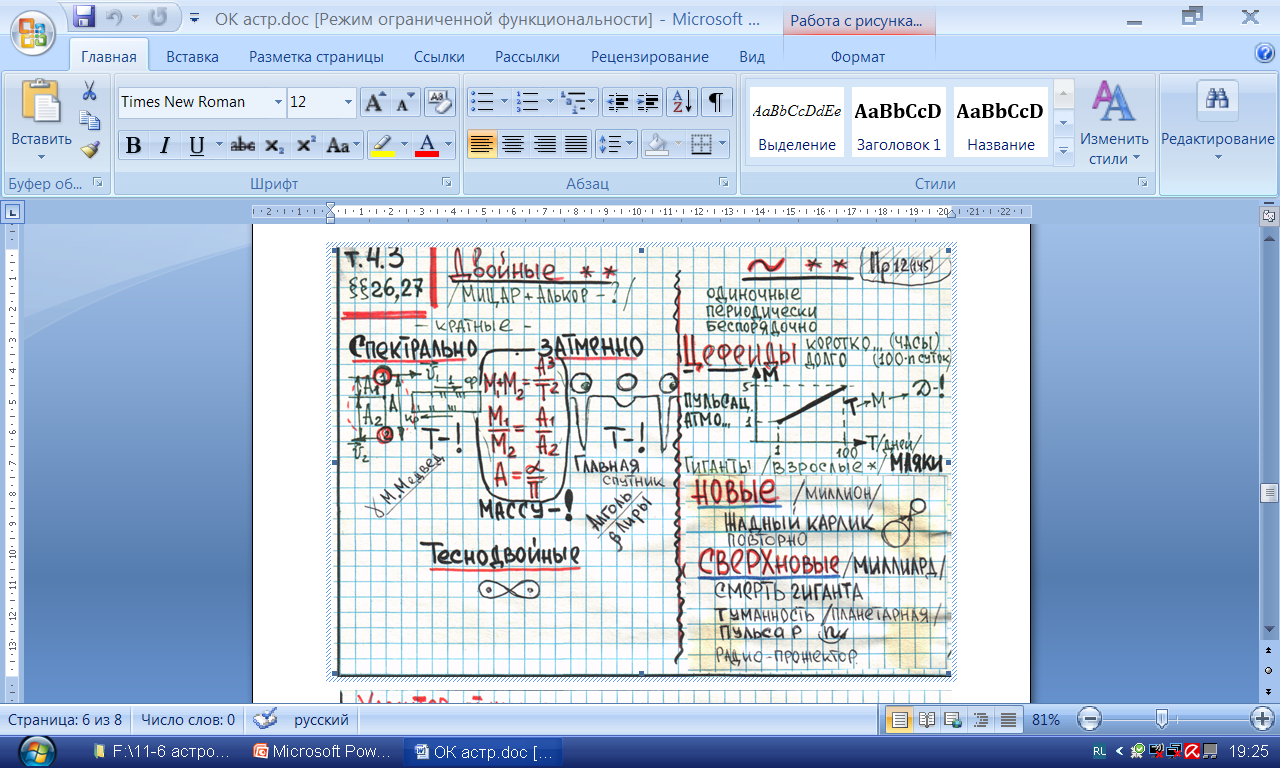 § 24
§ 24
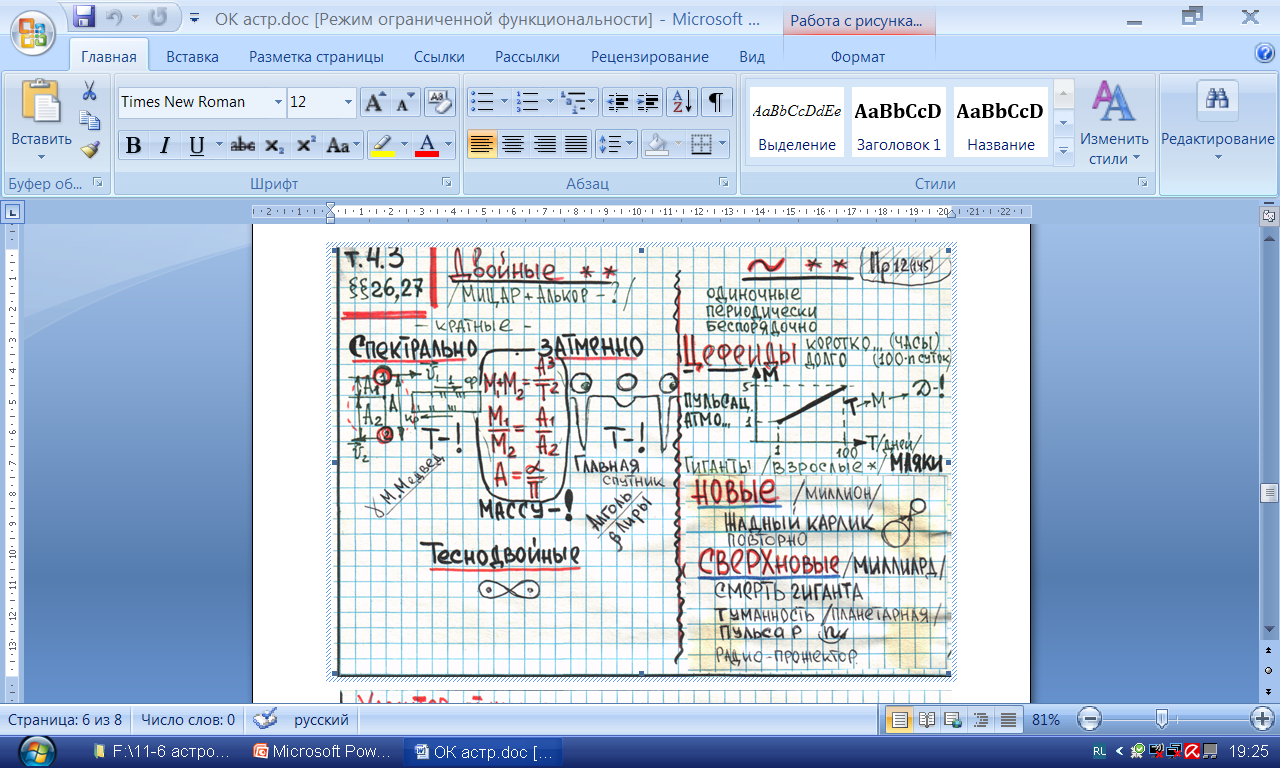 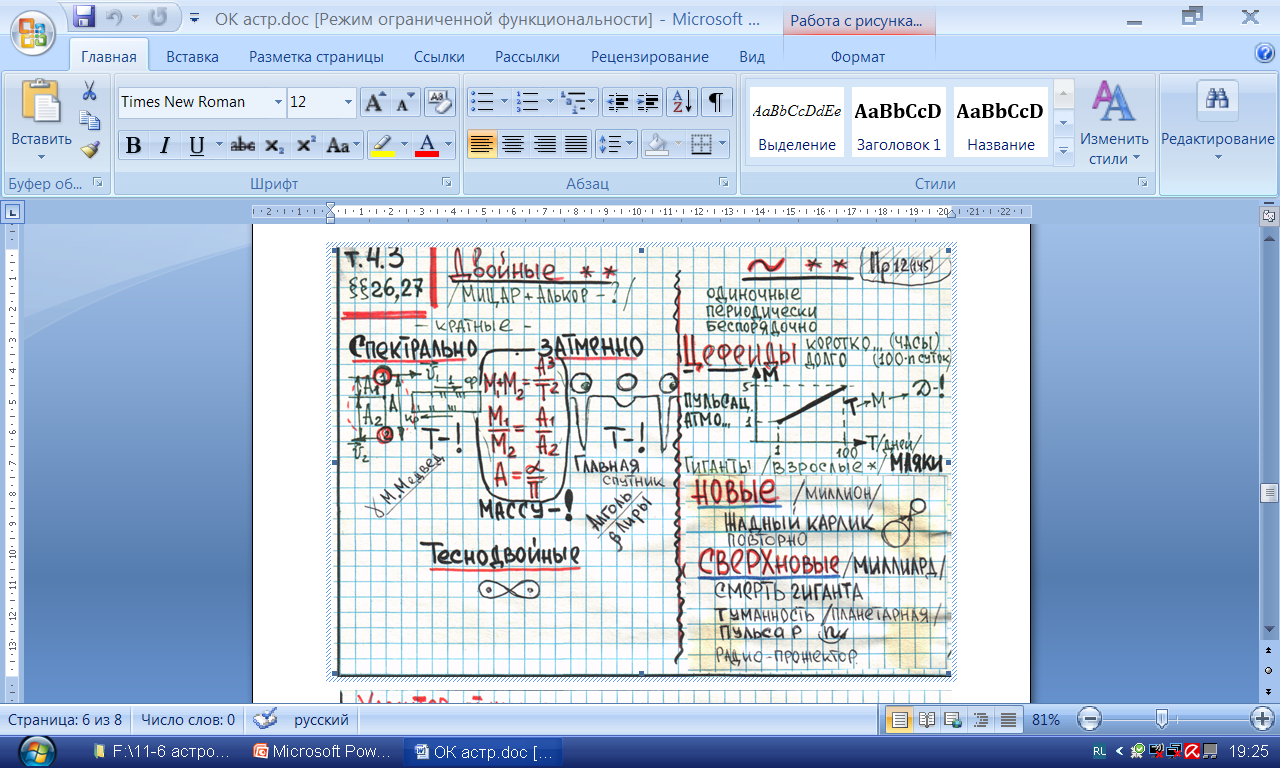 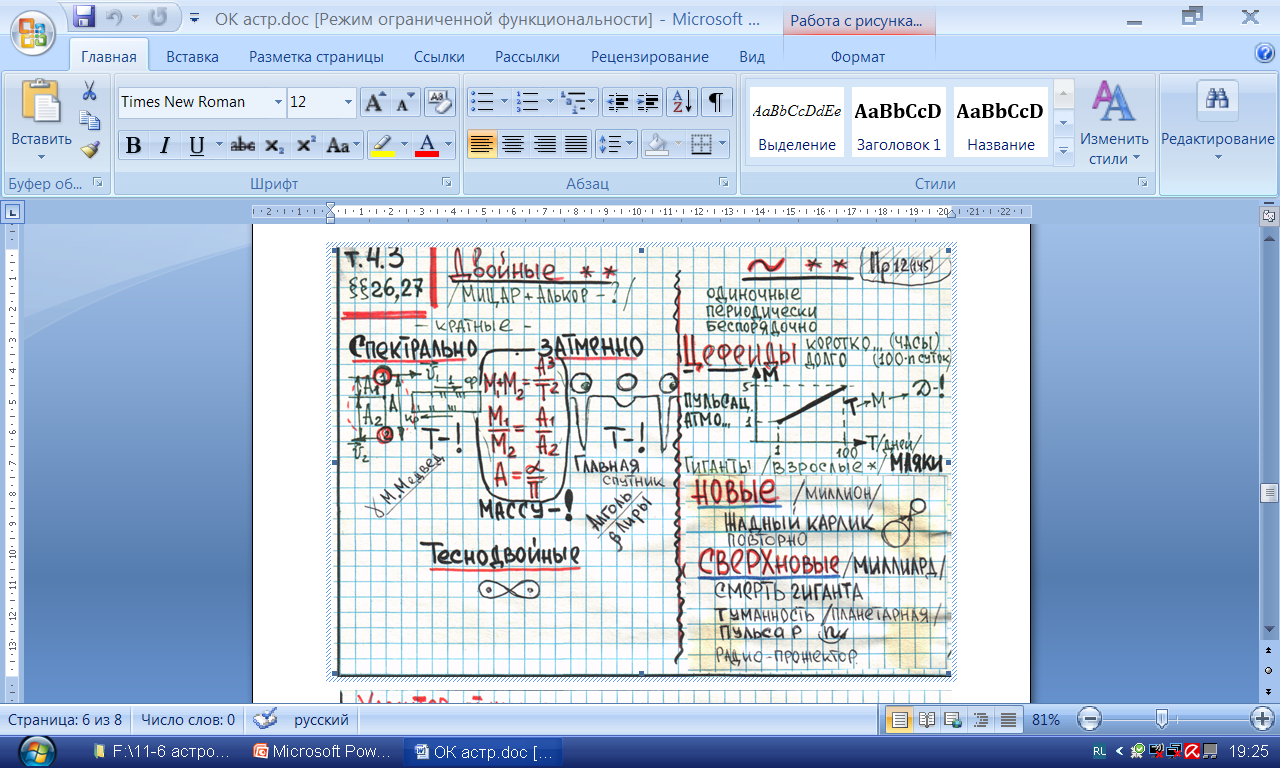 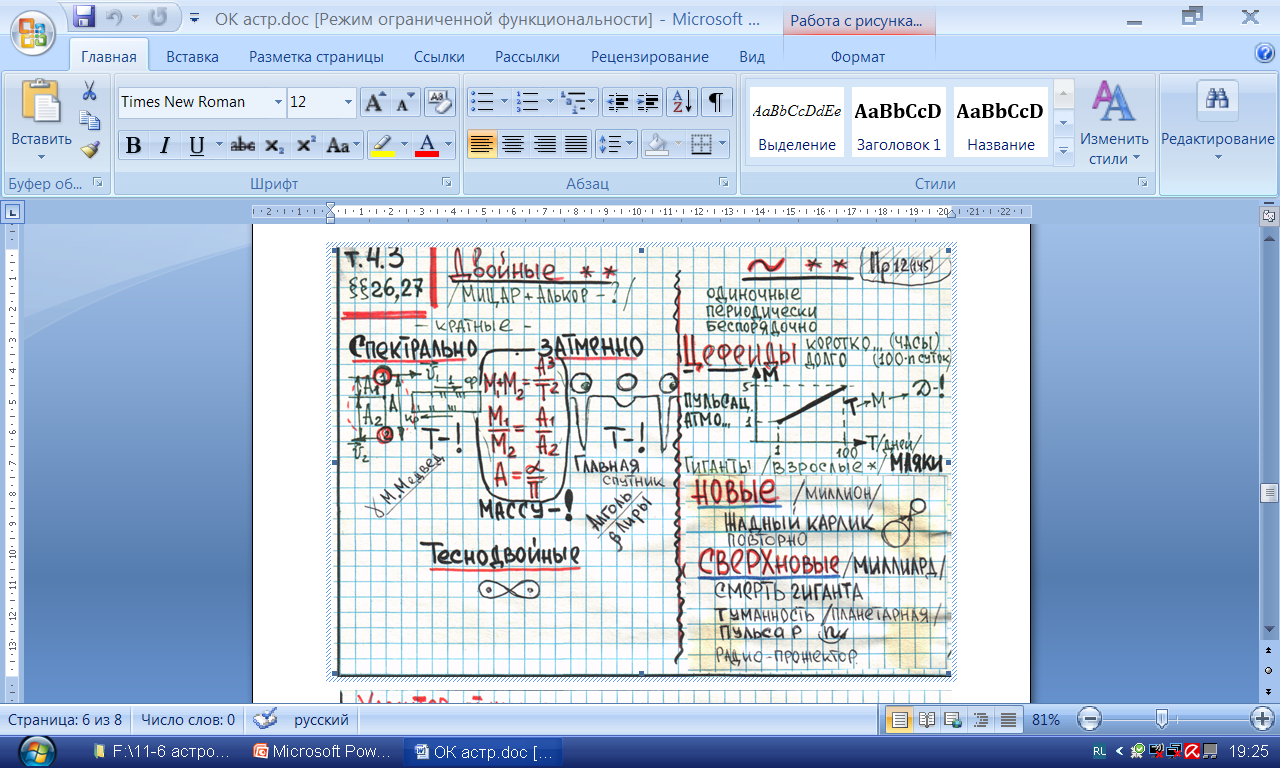 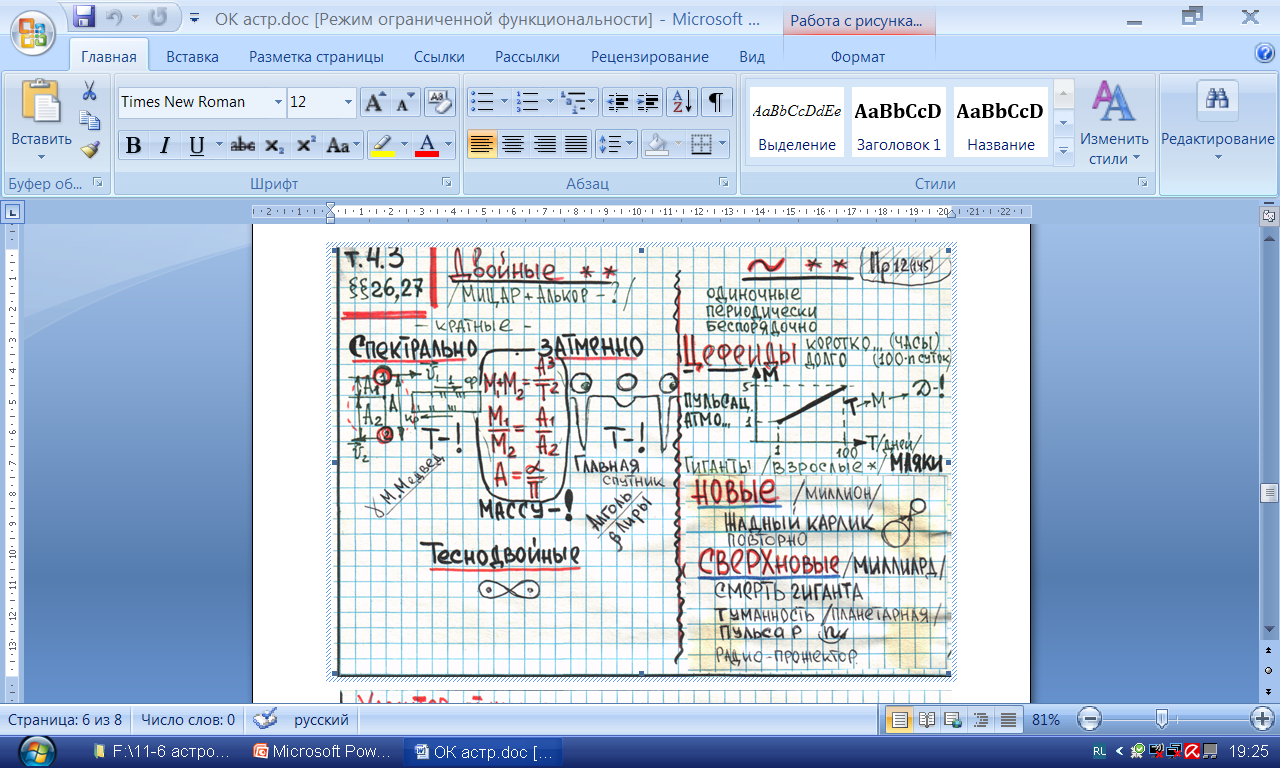 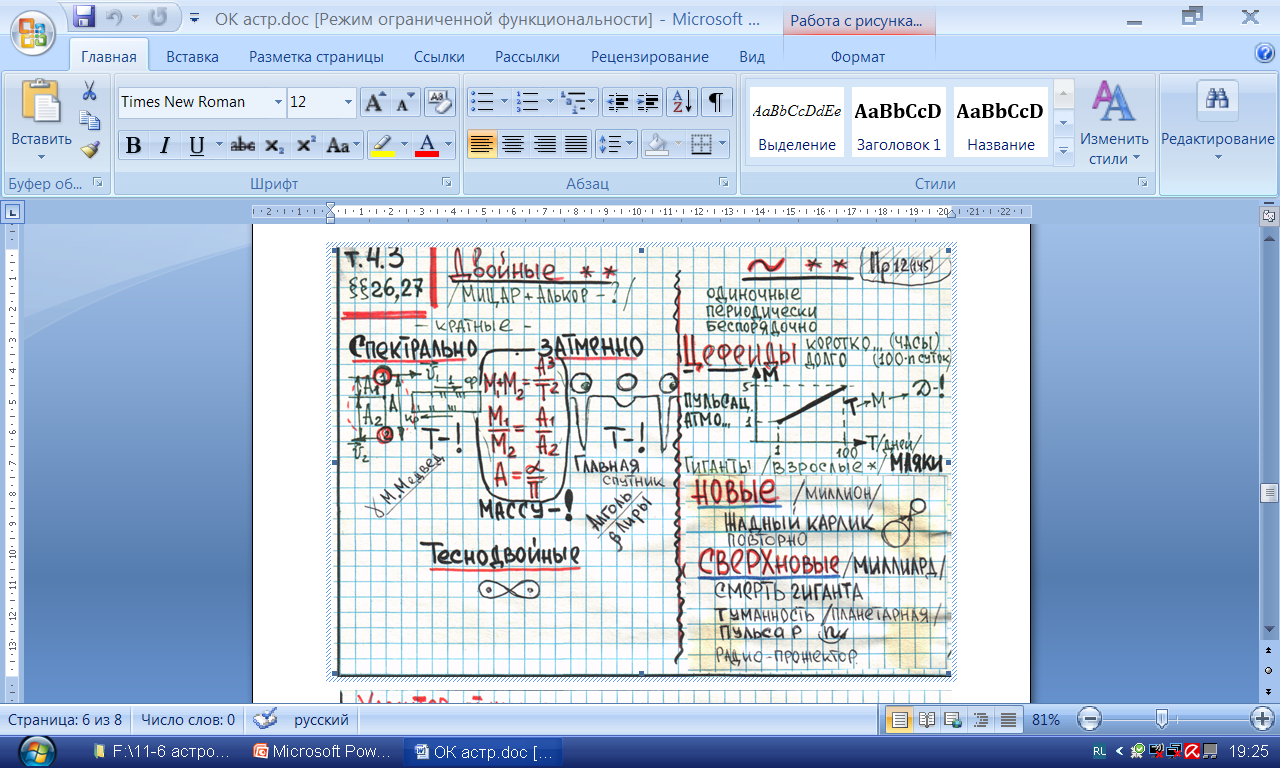 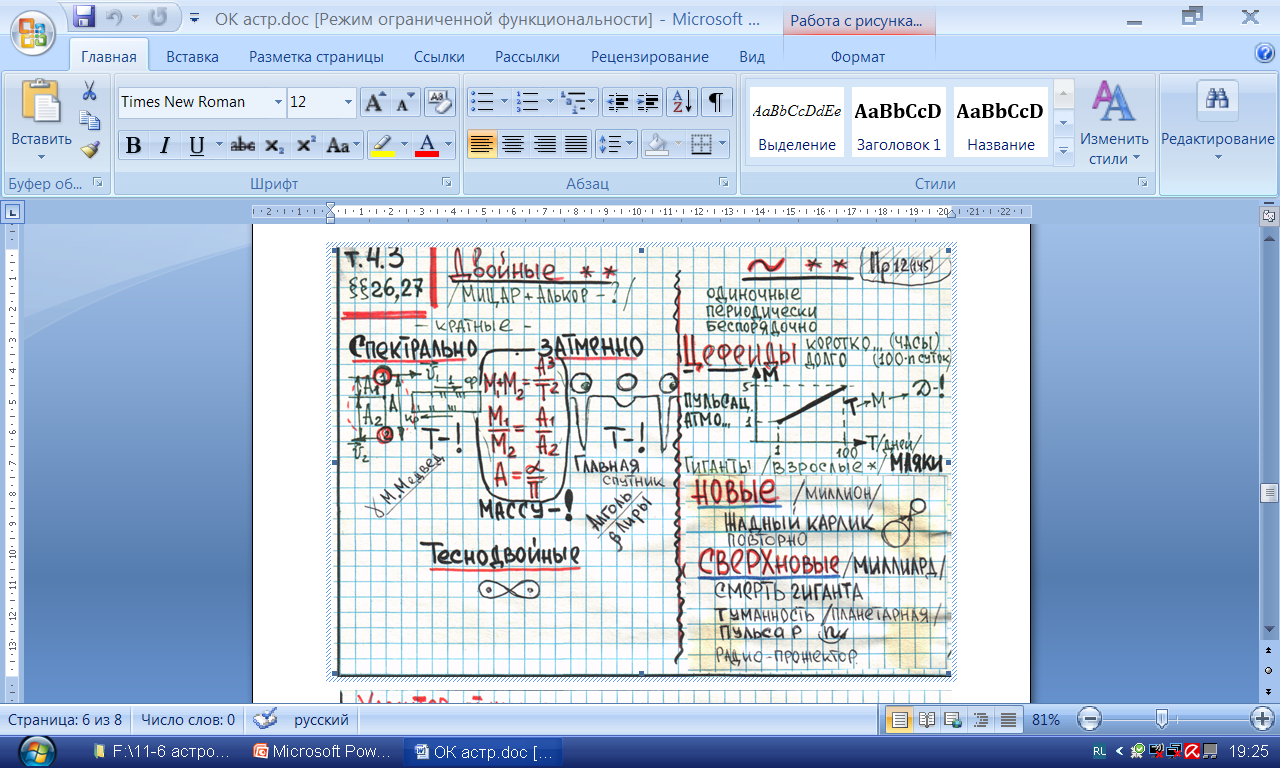 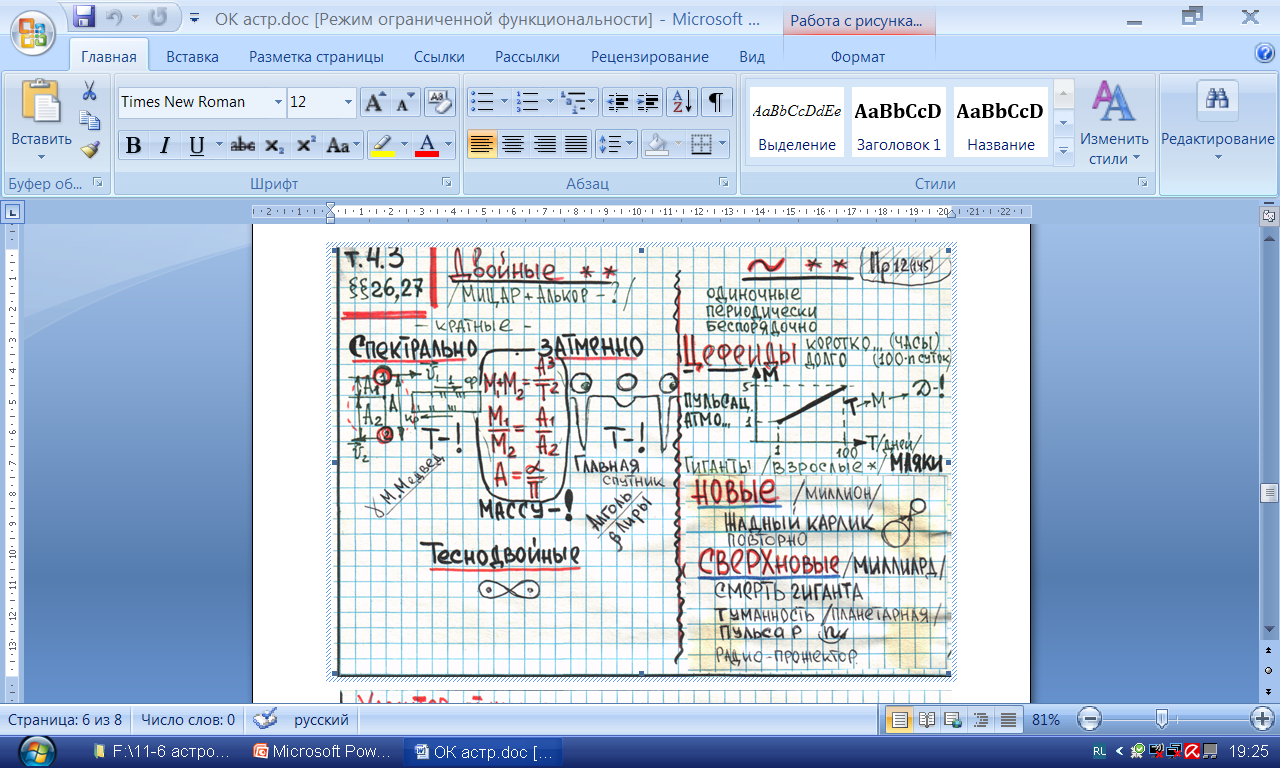 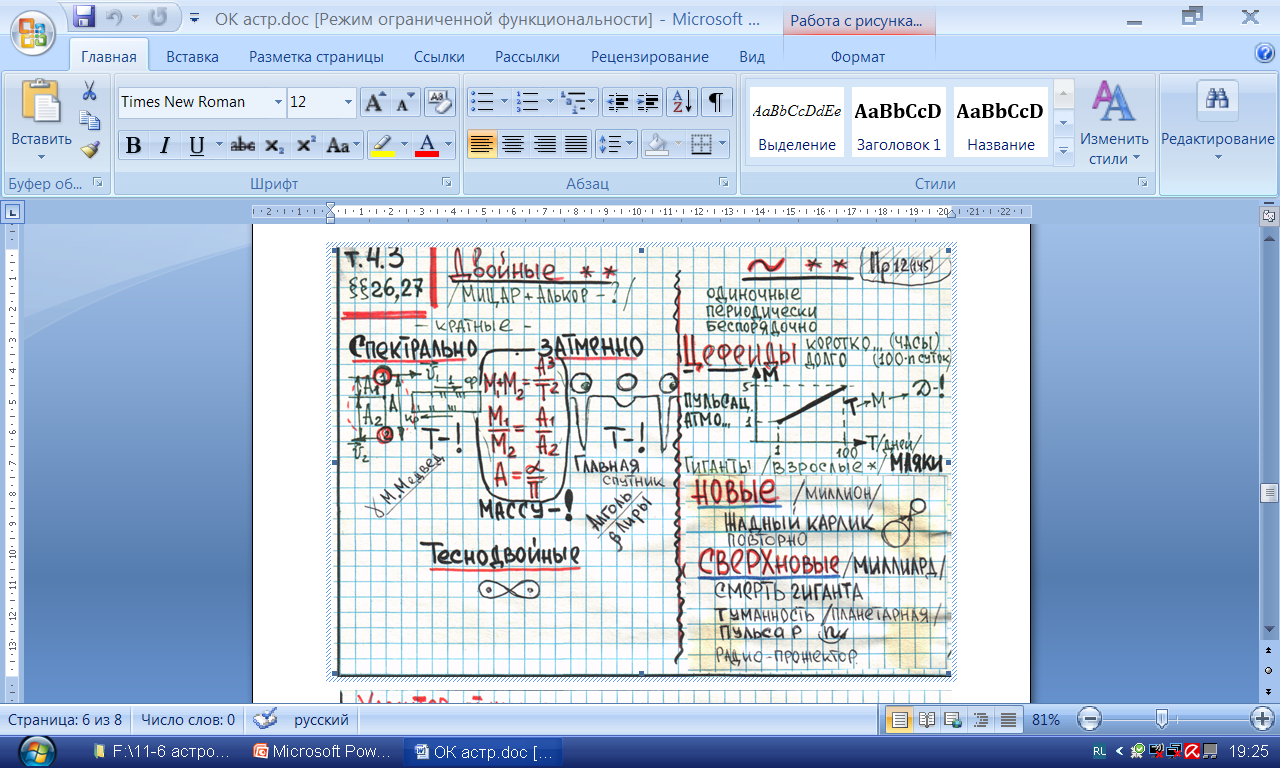 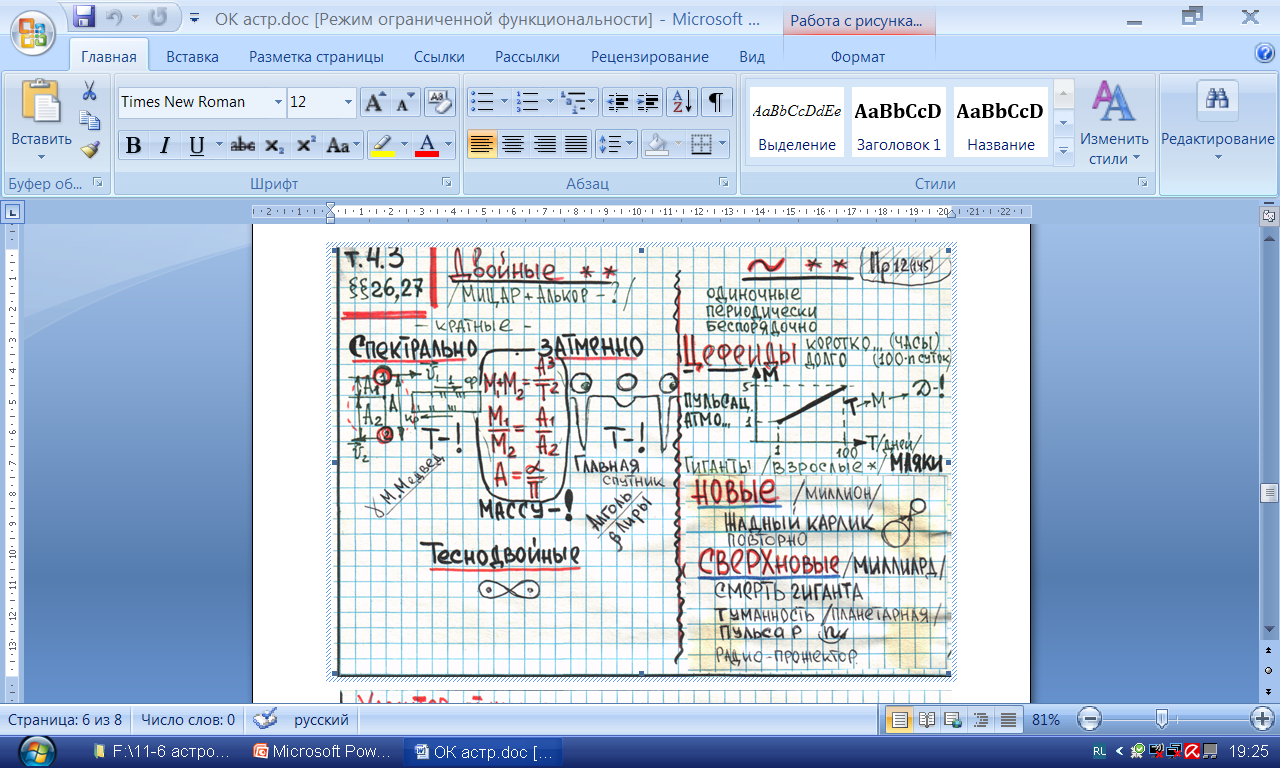 Как переносится энергия из центра звезды на поверхность?
Какие реакции служат источником энергии у звёзд?
Как устроен красный гигант?
Что такое пульсары и чем они интересны?
Как появились элементы таблицы Менделеева?
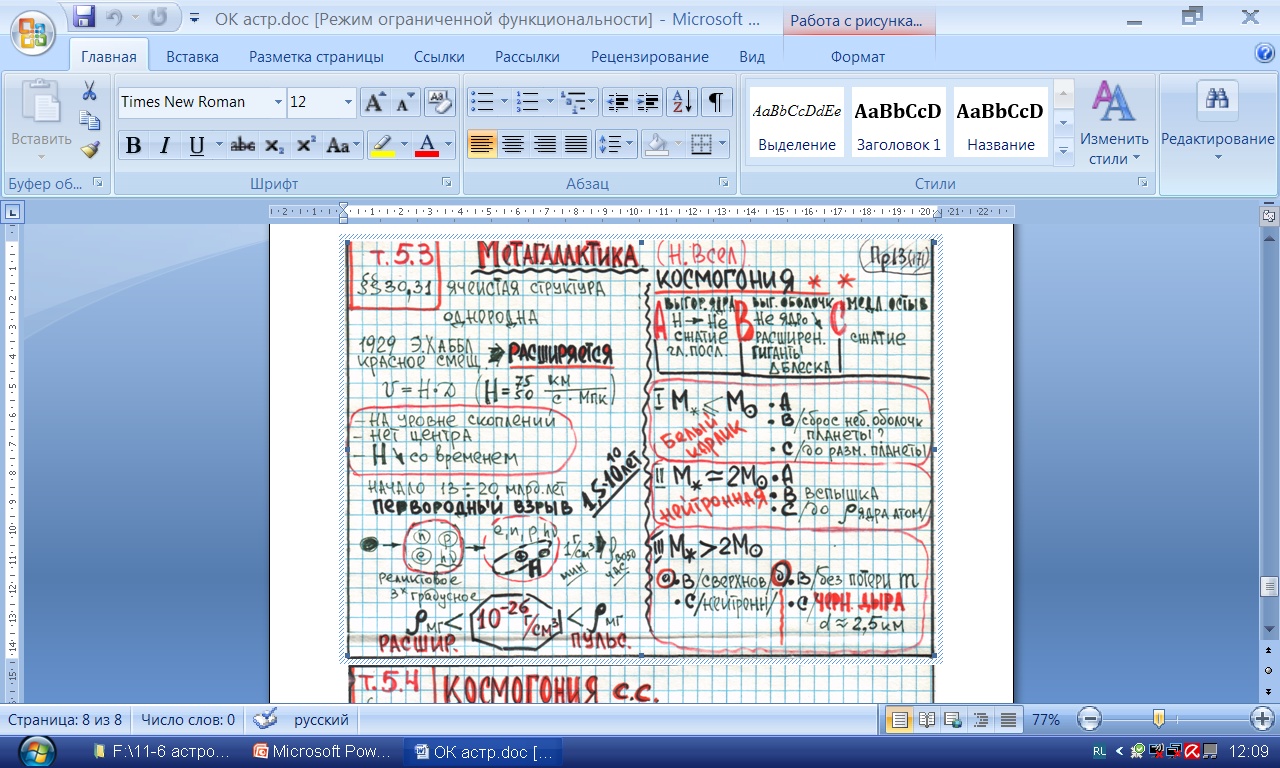 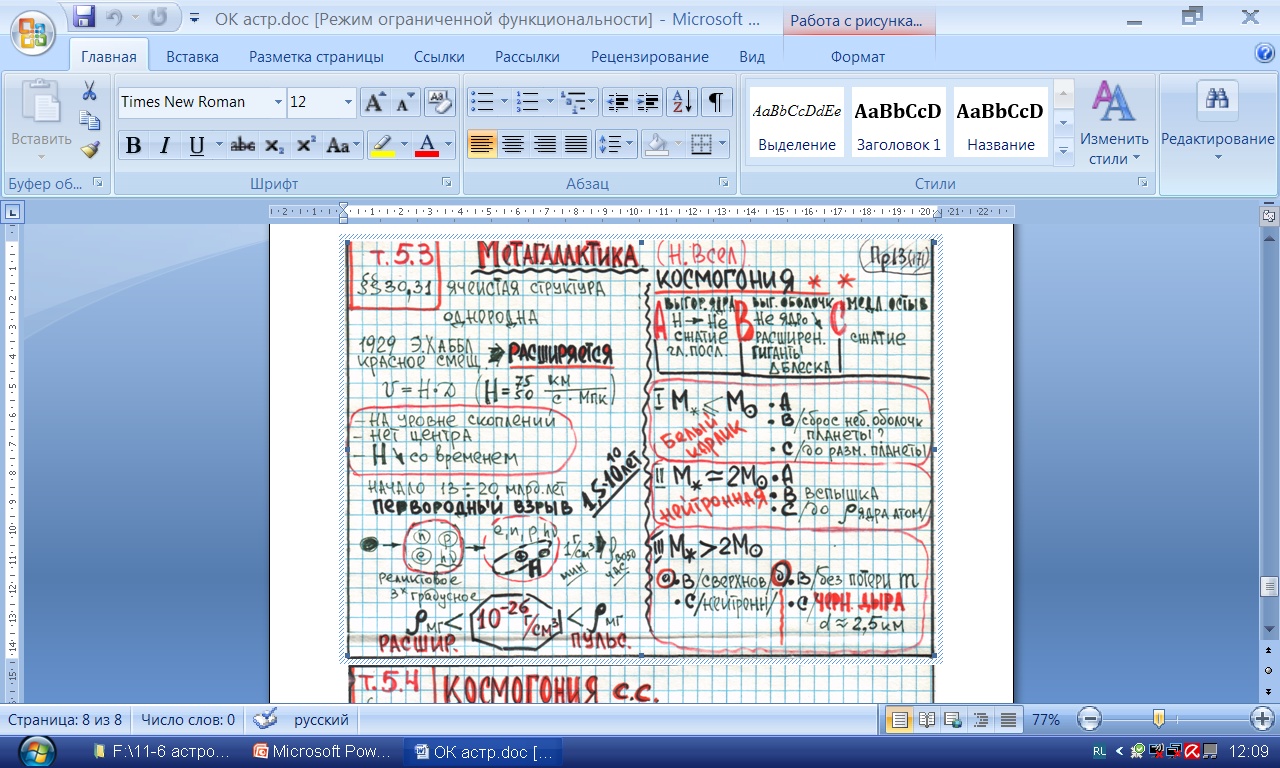 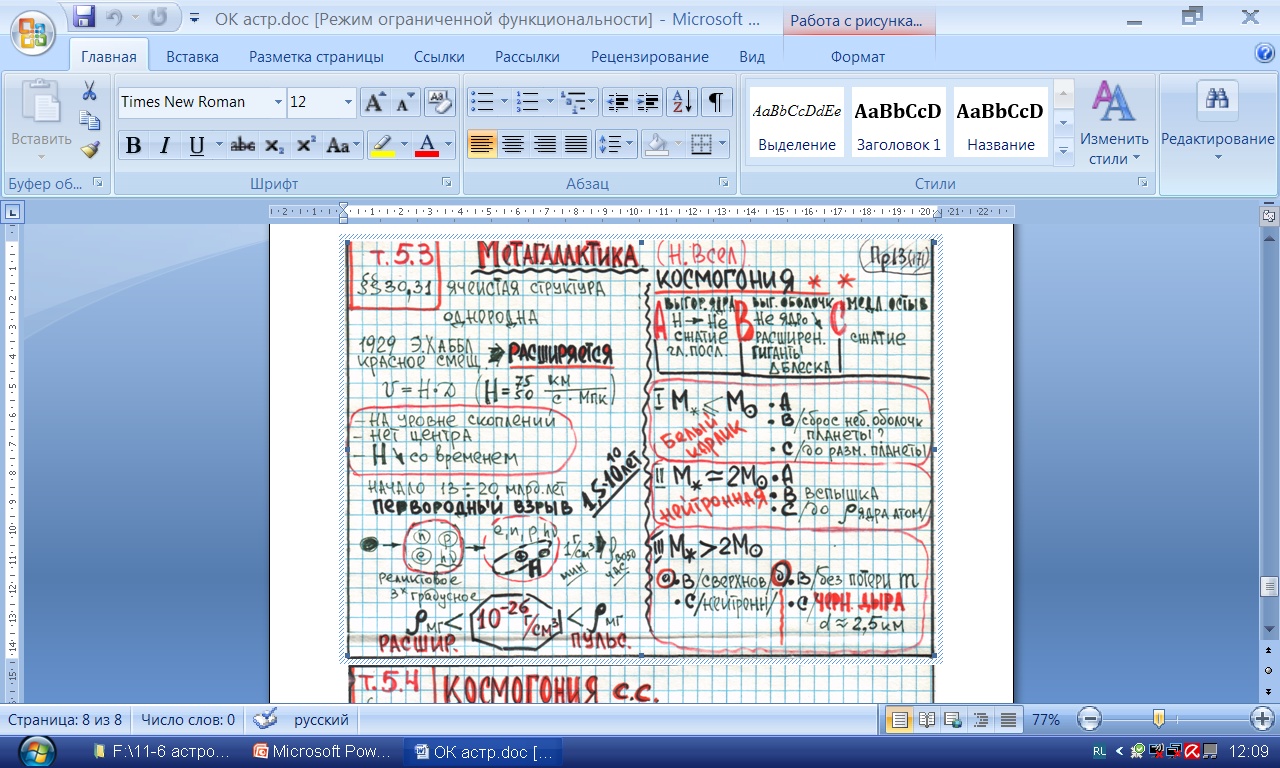 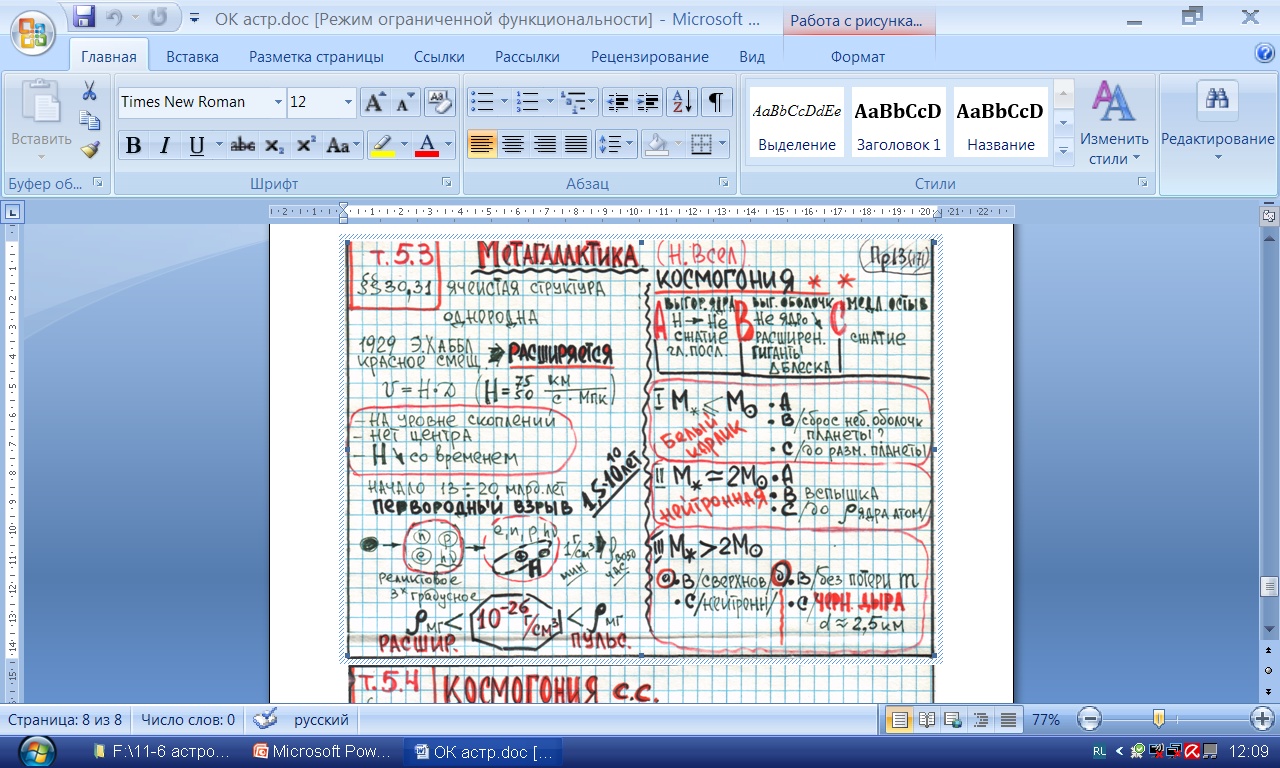 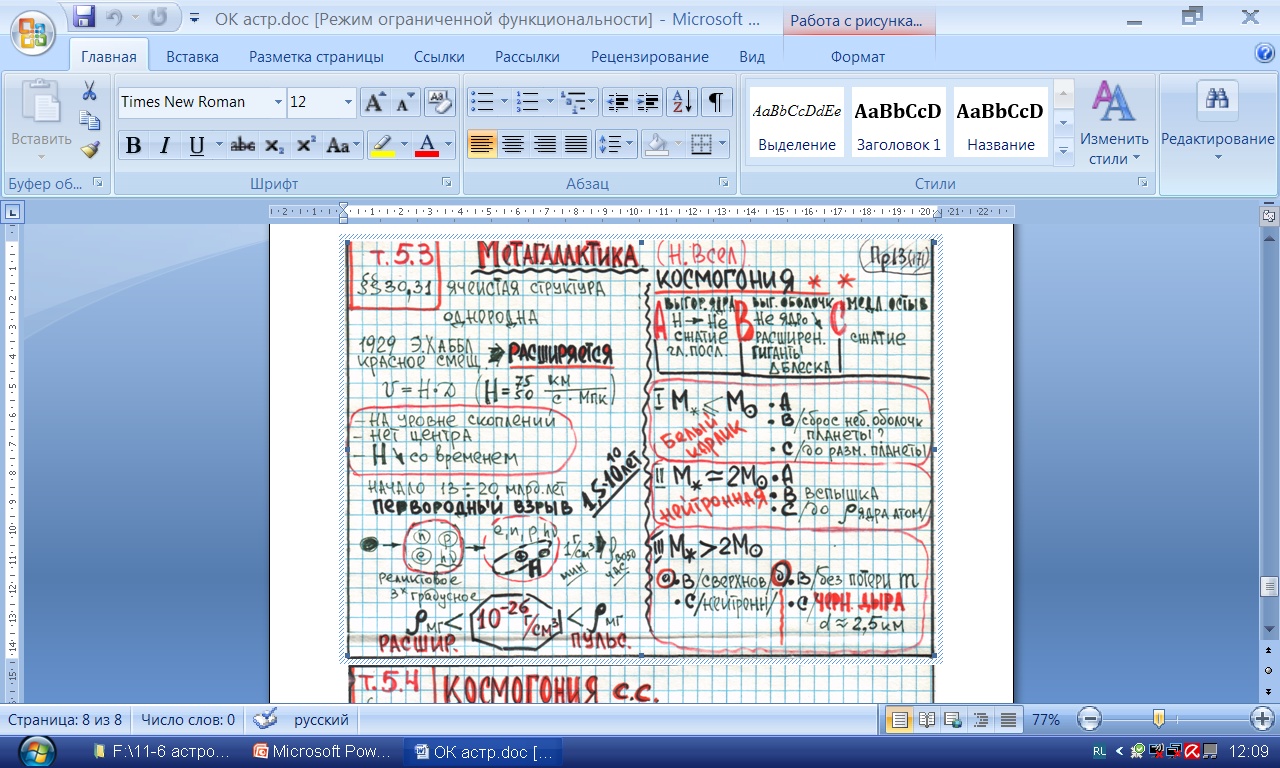 § 123
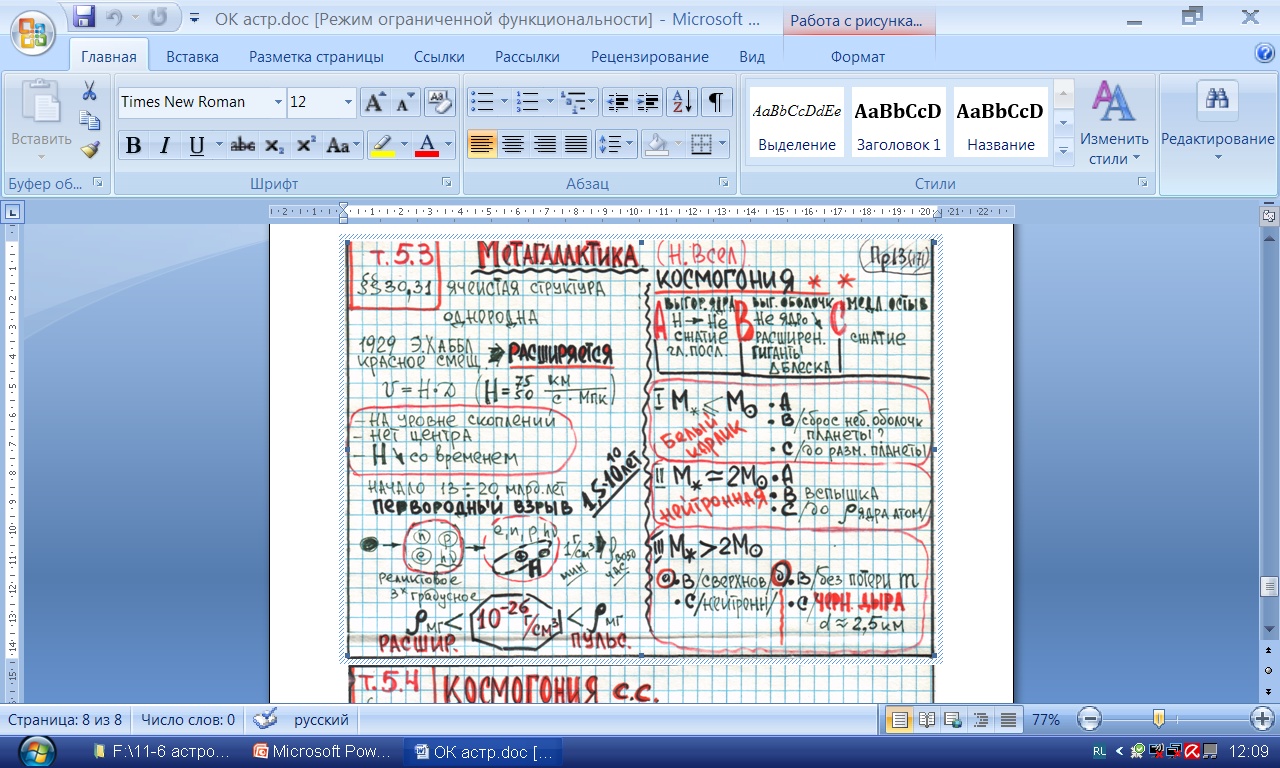 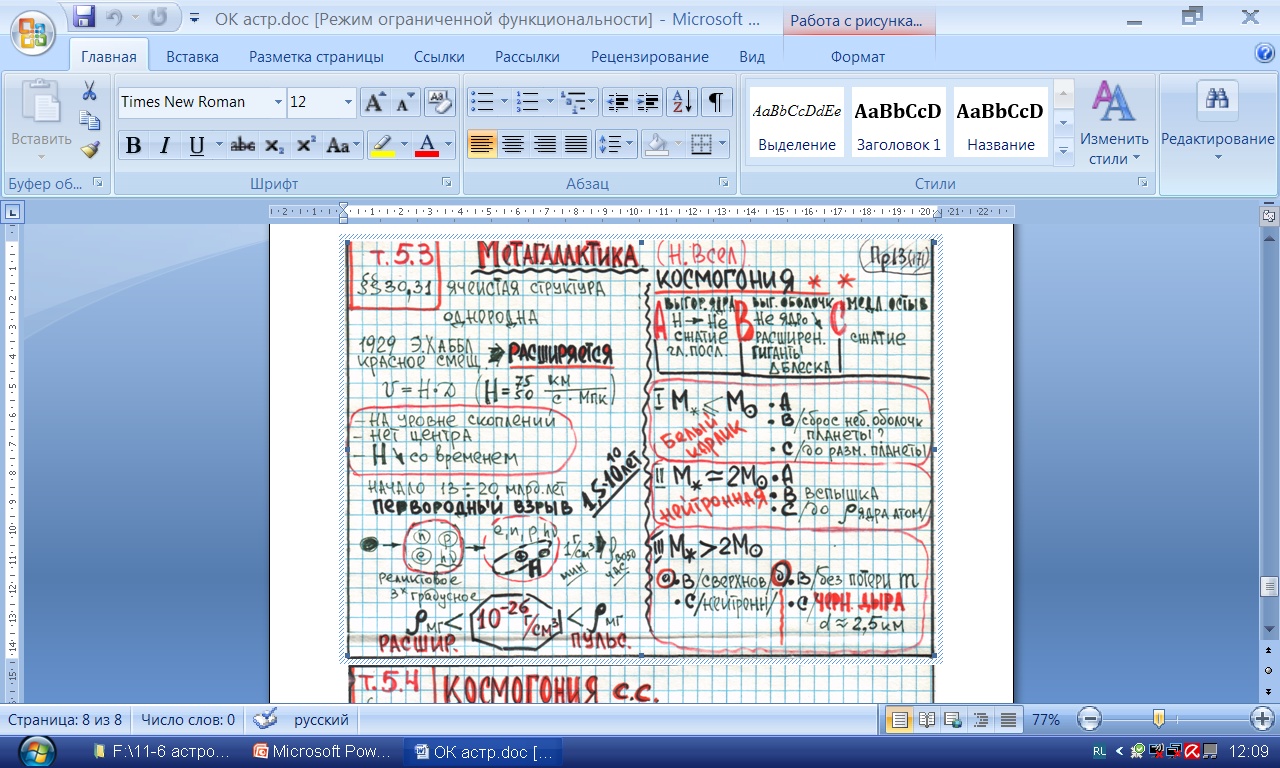 Астрономия
Тема№7§28
VI.Строение и эволюция
 Вселенной
Жизнь и разум
Во Вселенной
астрономия от физика
Что мы называем небесным экватором?
Что такое эклиптика?
Что доказывает истинность
 гелиоцентрической системы?
Что такое параллакс и парсек, астрономическая единица?
Когда мы ближе к солнцу зимой или летом?